Mindfulness y Astrología: Taller 3
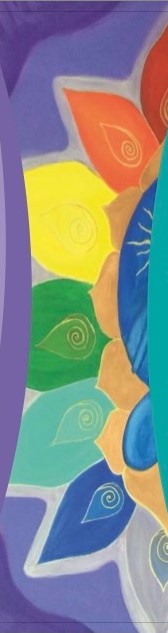 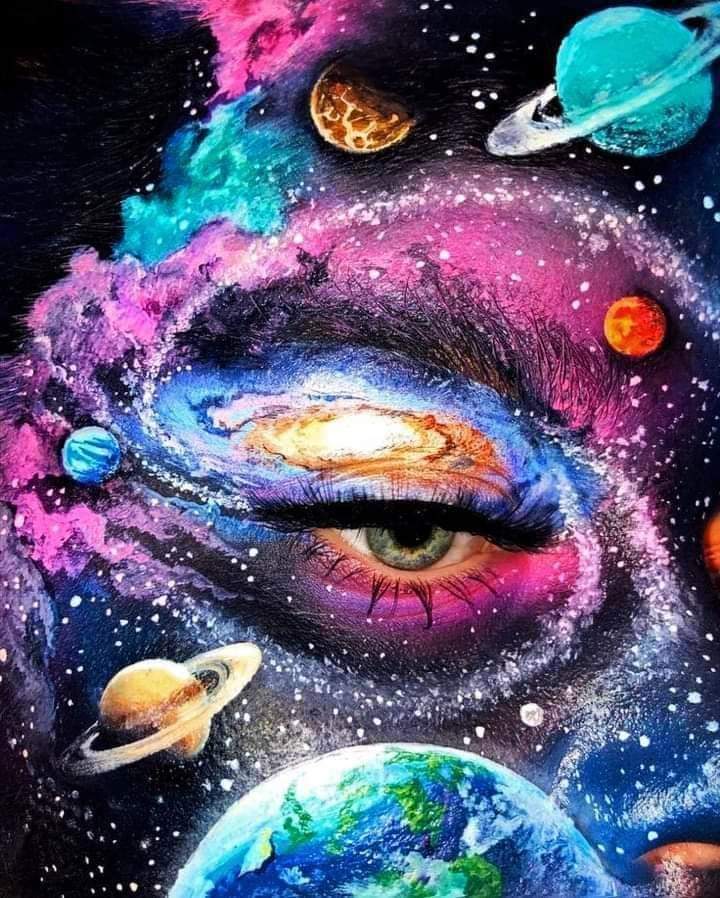 “DespiérTame Quiero Sanarme”
Antonio Herrero Hernández
www.clinicadeldoctorherrero.es
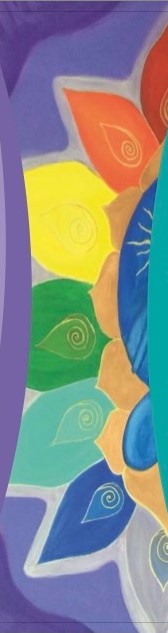 PRÁCTICA DIARIA ASTROLOGIA
Significados de los ejes, planetas, signos, casas y aspectos.

Esquemas básicos o anexo 6. 

Interpretar en tu carta natal a tu Mercurio, Marte y Venus.
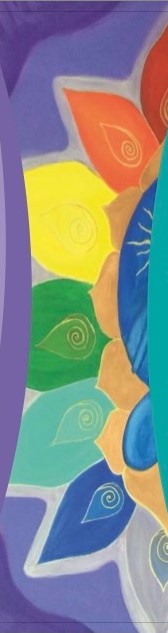 PRÁCTICA DIARIA FORMAL MINDFULNESS
Prácticas a rotar:
 Meditación del Ego de Géminis y Virgo.
 Meditación del Ego de Aries.
 Meditación del Ego de Tauro y Libra.
Mínimo 5 días a la semana.
Tomar conSciencia de dónde debéis de brillar (Sol), dónde cuidaros de vosotros en equilibrio con los demás (Luna), dónde mejorar la comunicación (mercurio), dónde hacer (marte), y dónde valorarse (venus).
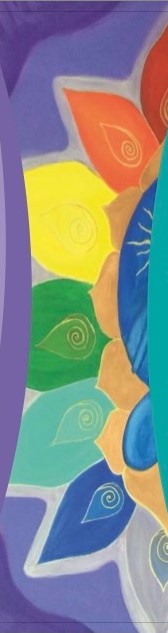 Mindfulness y los Egos
Introducción
Júpiter
Saturno
Urano
Plutón
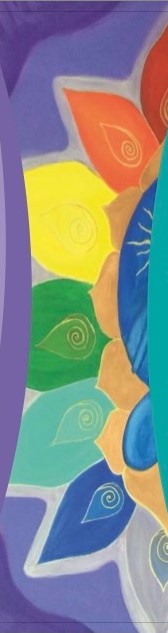 Mindfulness y los Egos
Introducción
Júpiter
Saturno
Urano
Plutón
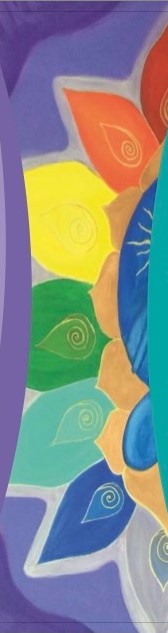 Signos del 
Zodiaco
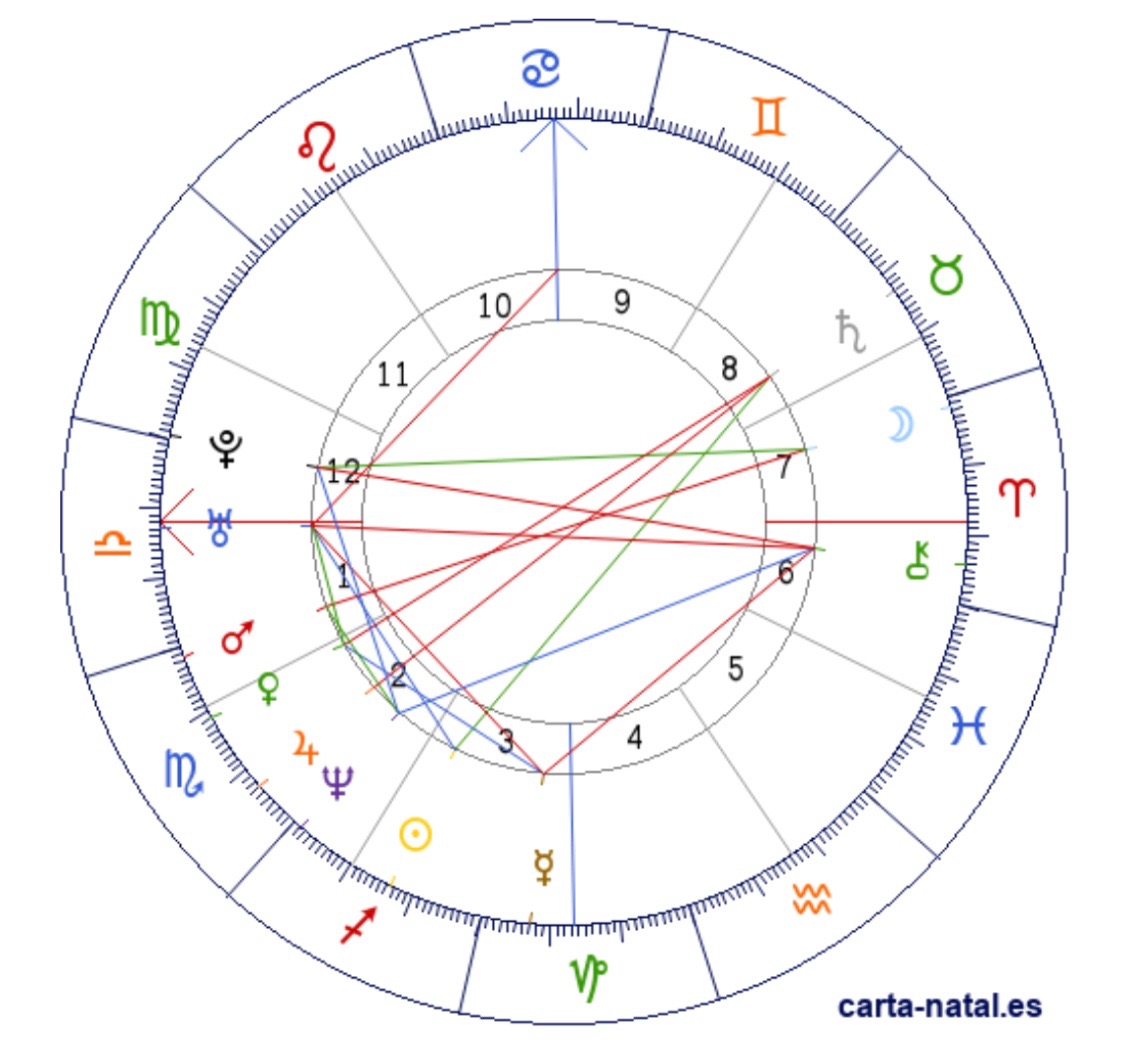 Planeta (energía): luz o sombra.
 Signo (como): luz o sombra.
 Casa (donde): 
Significado de la casa.
Luz o sombra del signo.
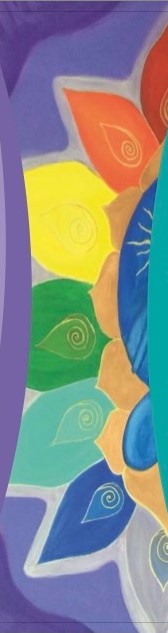 Mindfulness y los Egos
Introducción
Júpiter
Saturno
Urano
Plutón
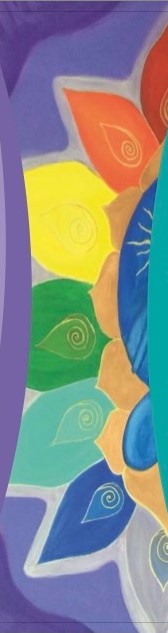 Personales: 
Sol, Luna, Mercurio
Marte y Venus
Sociales: 
Júpiter y Saturno
Transpersonales 
Urano, Neptuno, Plutón
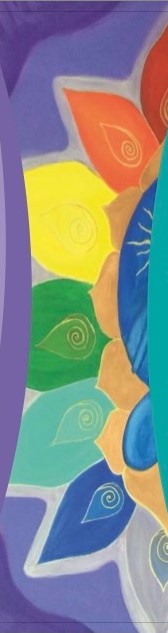 SATURNO                    JÚPITER 
 Constricción                Expansión
Expansión de la experiencia.


Mente Filosófica
Estructurador de formas y del tiempo. Impositor de normas y reglas. Juez

Fin de la expansión (muerte) Sabiduría
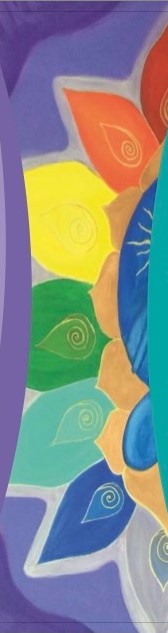 SATURNO                   JÚPITER 
Constricción               Expansión
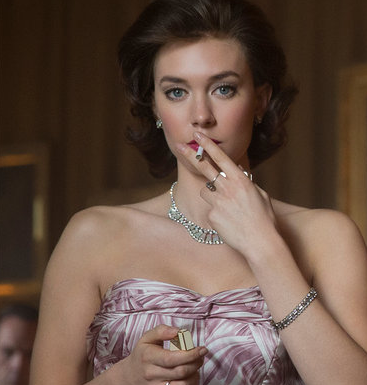 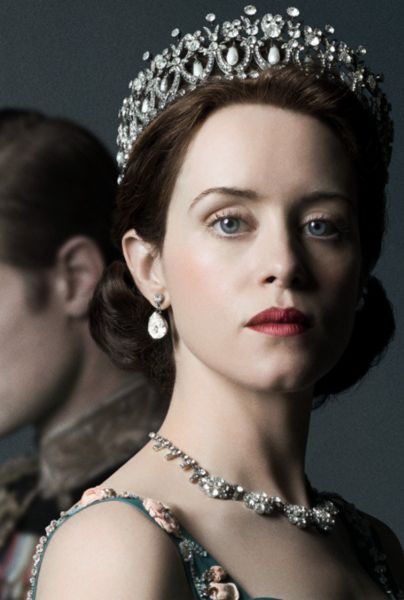 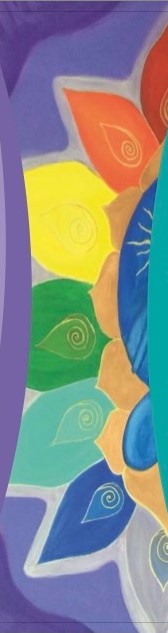 SATURNO                   JÚPITER 
Constricción               Expansión
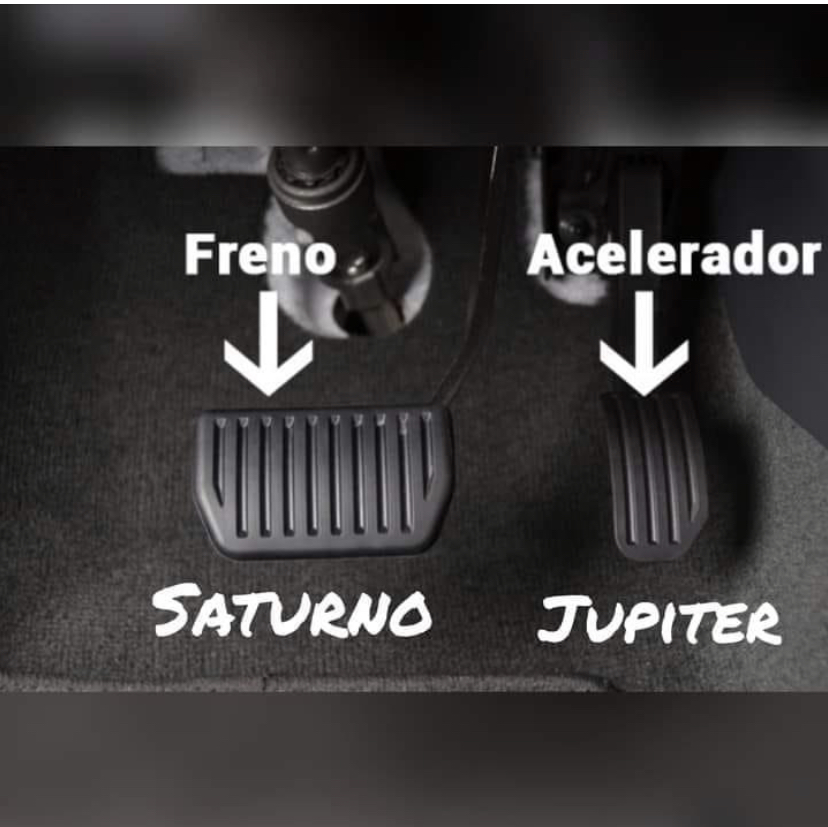 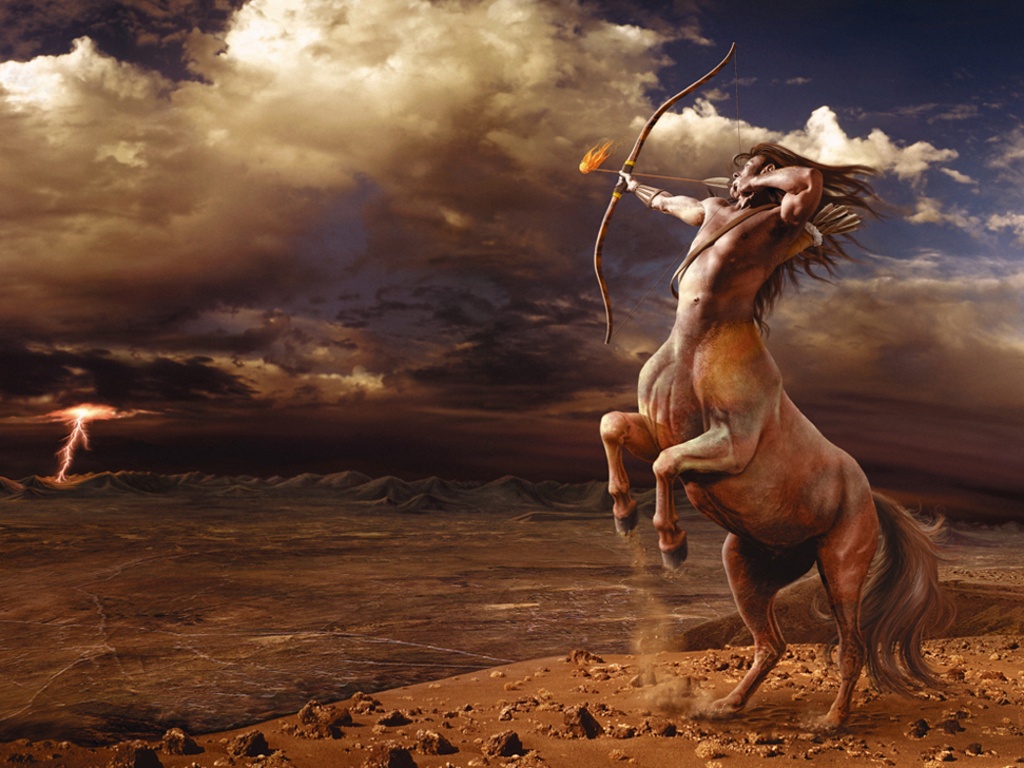 EGO IDEALISTA-UTÓPICO
JÚPITER
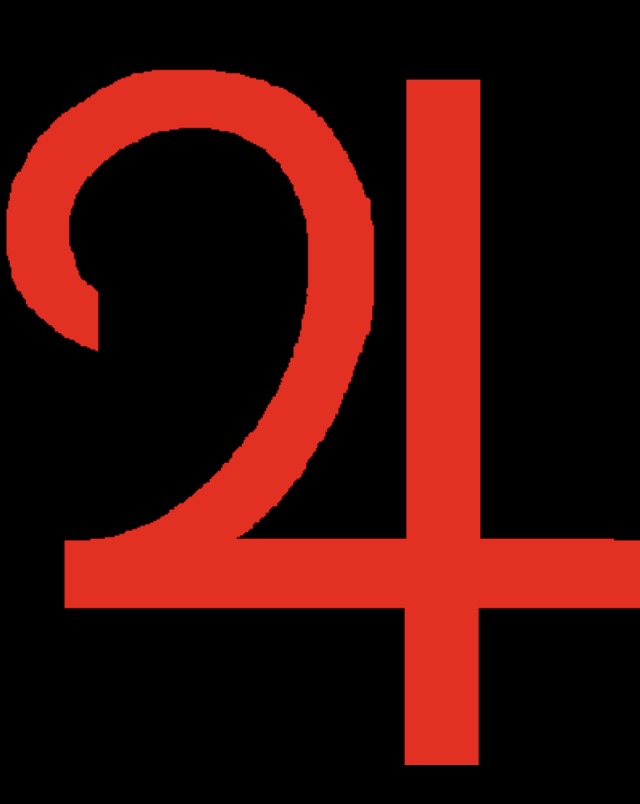 LUZ: optimista, expansivo hacia futuro, experimenta la vida, extrovertido, buen humor, sincero directo, protector, guia-maestro, espíritu de fé y esperanza
SOMBRA: irresponsable, disperso, falta de estabilidad, impaciente, bocazas, sabelotodo, derrochador
SAGITARIO
FUEGO
MUTABLE
SALIDA HACIA LA LUZ: concretar el presente, crear y no dispersar
CASA IX
YO IDEALISTA
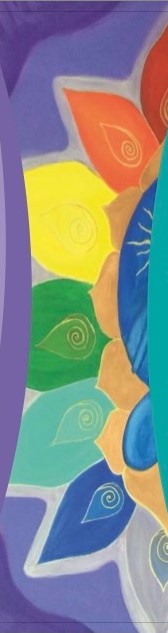 SAGITARIO:   eXpansión
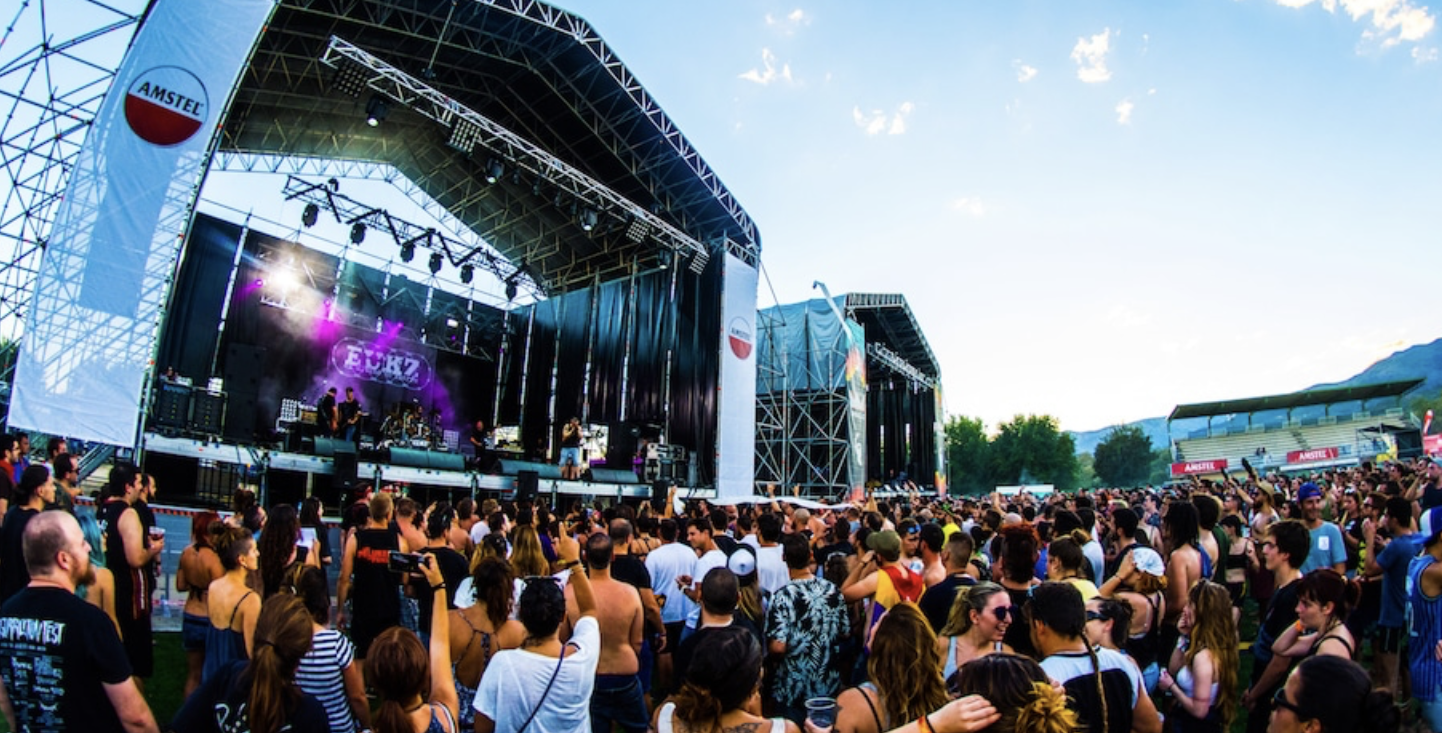 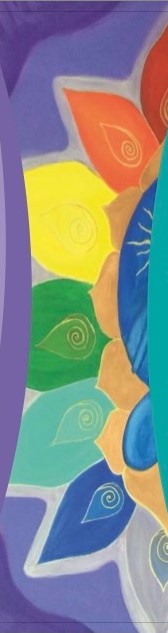 SAGITARIO:   eXpansión
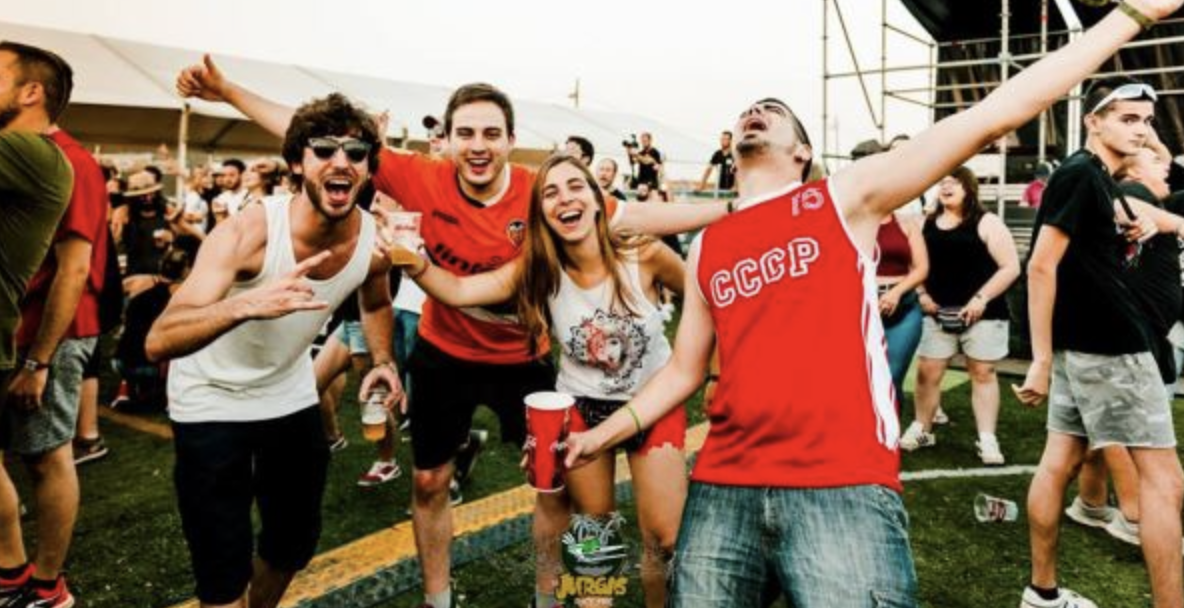 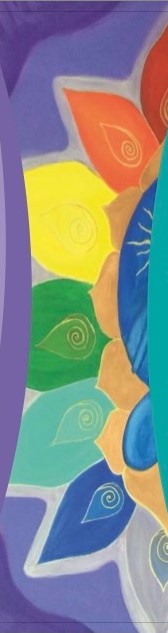 SAGITARIO:   eXpansión
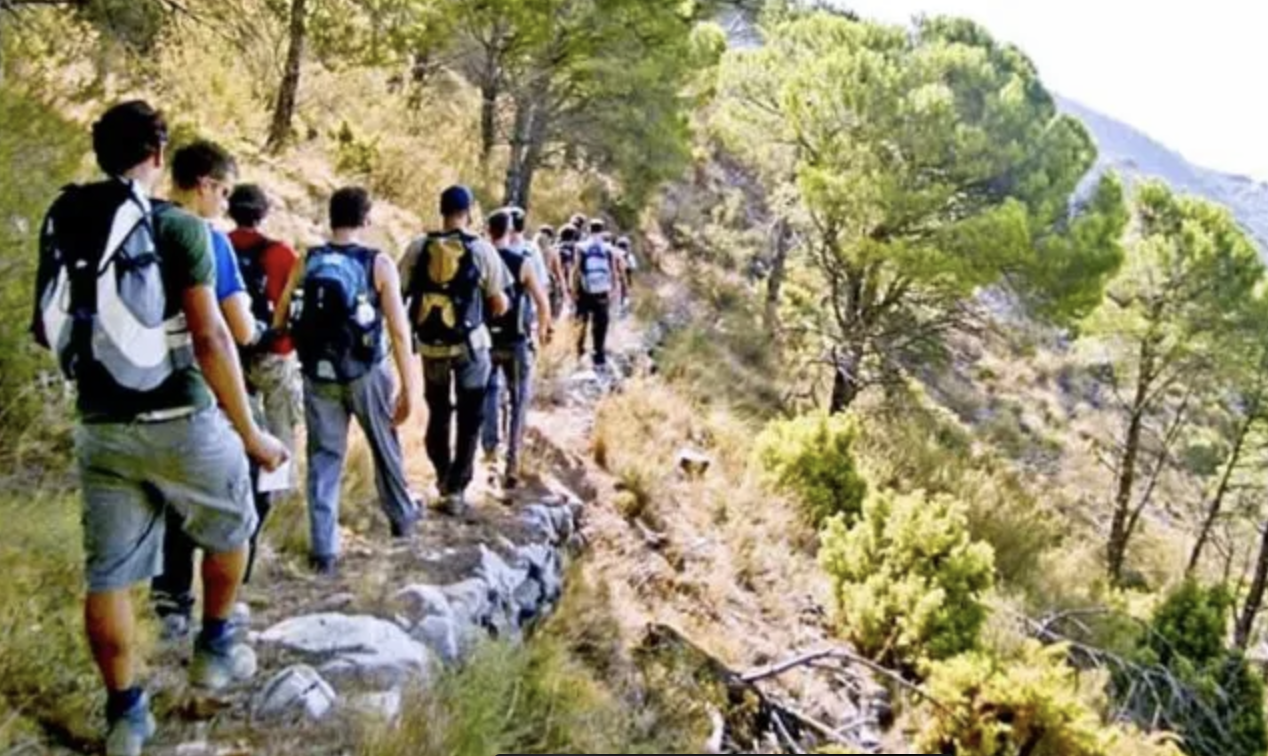 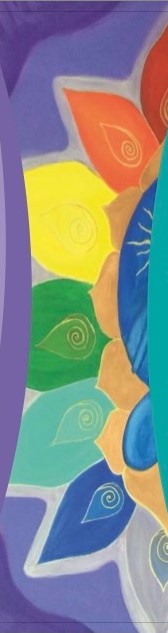 SAGITARIO:   eXpansión
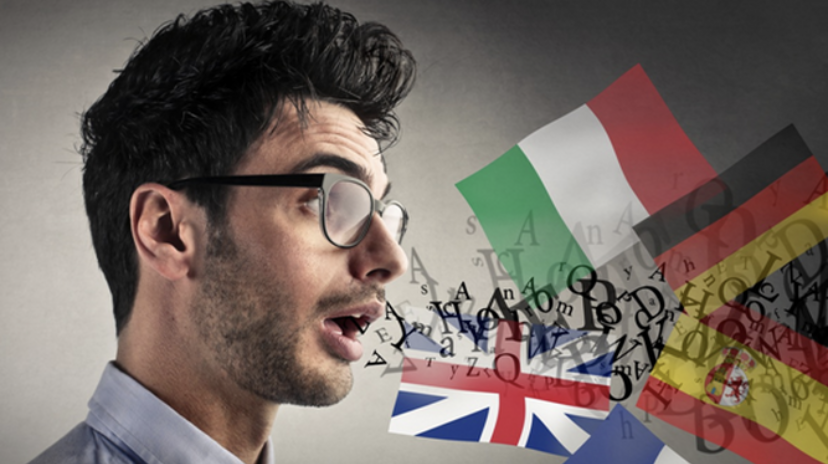 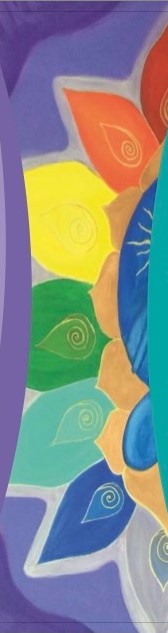 SAGITARIO:   eXpansión
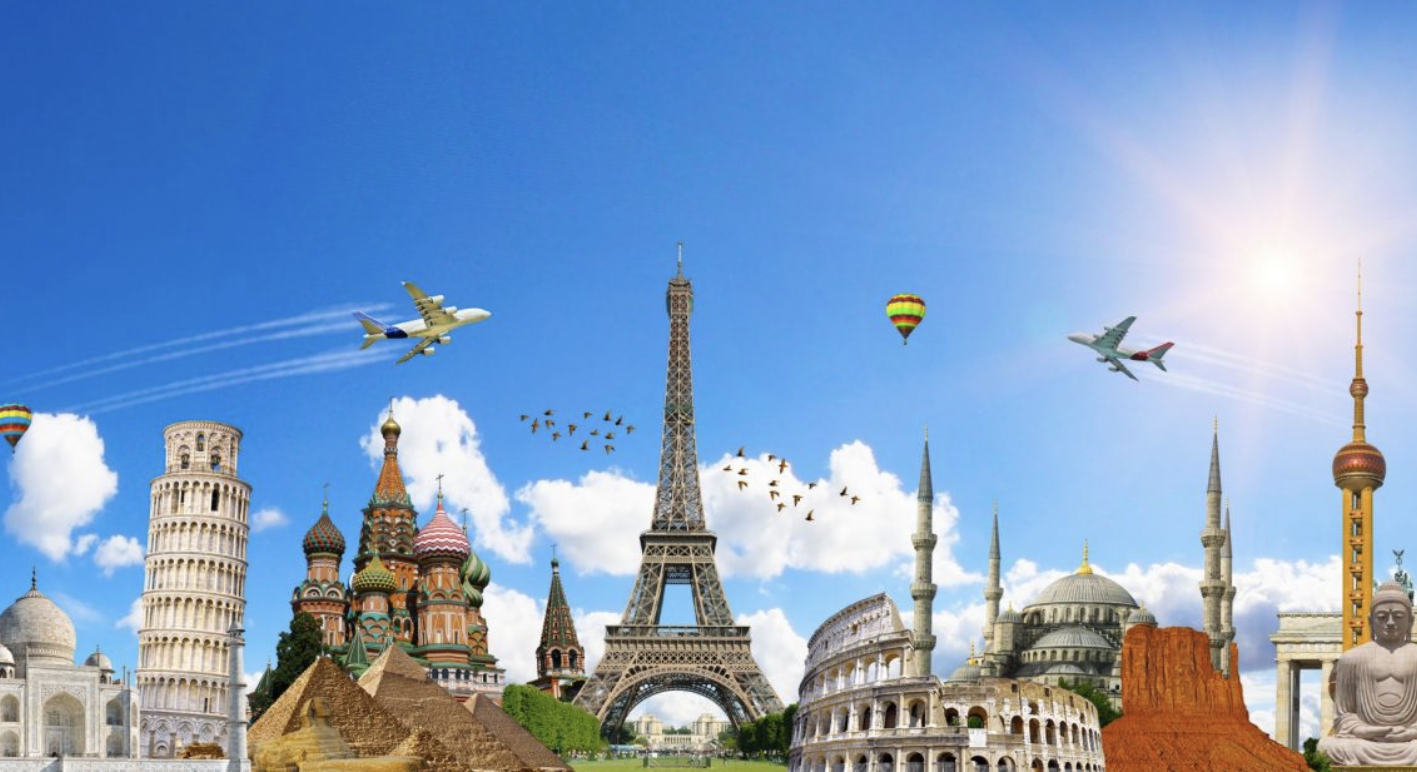 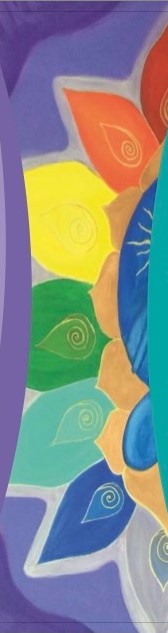 SAGITARIO:   eXpansión
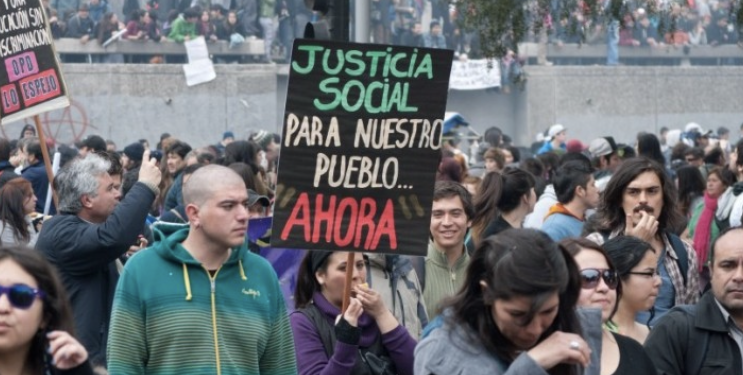 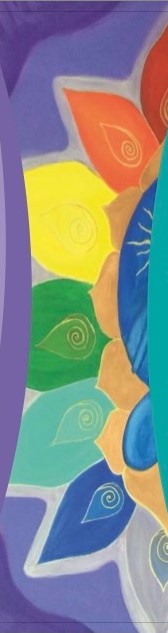 SAGITARIO:   eXpansión
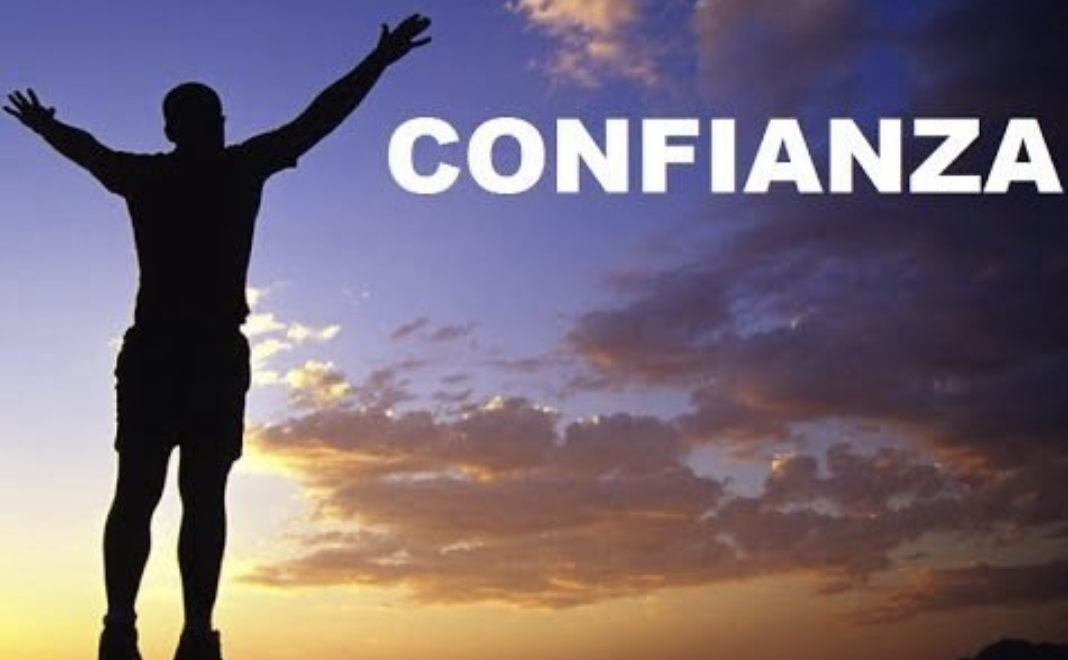 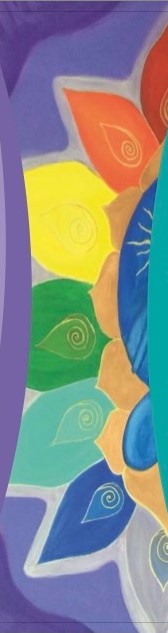 SAGITARIO: Ego 
de la eXpansión
SOBRE ó DESCONFIANZA
SOBRE ó DESESPERACIÓN
EXCESO ó POCA FE
INJUSTICIAS
DISPERSIÓN
BOCAZAS
DESPROTECCIÓN
OPTIMISMO EXCESIVO
IRRESPONSABLE
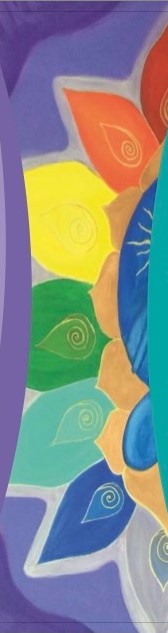 SAGITARIO: Ego 
de la eXpansión
¿Necesitas que la gente que te rodea te apoye en tu forma de ser?
¿Te das demasiado a los demás, en sinceridad y confianza?
¿Tu comportamiento con los otros suele ser exagerado y disperso?
¿Sueles fantasear y planificar con tu mente con frecuencia?
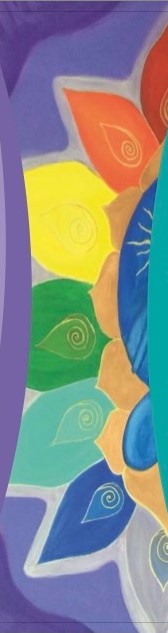 SAGITARIO: Ego 
de la eXpansión
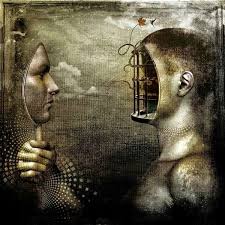 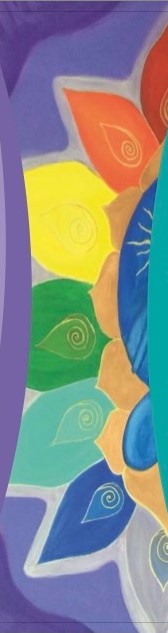 SAGITARIO: Ego 
de la eXpansión
¿Cómo te sientes cuando los que te rodean necesitan recibir apoyo de los demás en su forma de ser?
¿Cómo te sientes cuando los demás se dan demasiado a los demás, en sinceridad y confianza?
¿Cómo te sientes cuando los demás se comportan de forma exagerada y dispersa?
¿Cómo te sientes cuando los demás fantasean y planifican erróneamente con su mente?
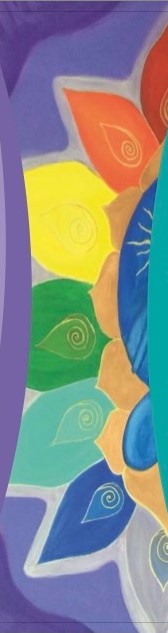 SAGITARIO: la raíz…..
Siento una falta de confianza-fe-esperanza en mi:
NECESITO EL APOYO DEL OTRO

Me evado del presente. 
				PLANIFICACIÓN (FUTURO)
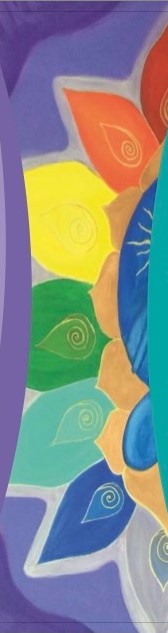 SAGITARIO: la sombra…..
La eXpansión
Siento una falta de confianza-fe-esperanza en mi:
     Poca o excesiva confianza-fe (expectativas)-esperanza

Disperso, Exagerado, Bocazas, Derrochador, Optimista excesivo, Irresponsable, Evade compromisos, Desconocimiento


Injusticias sociales y médicas

“NECESITO EL APOYO Y LA PROTECCIÓN DEL OTRO”
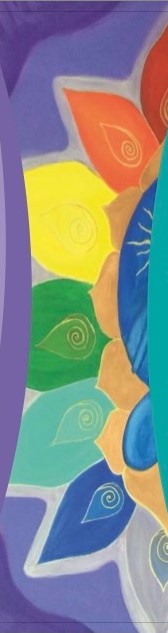 SAGITARIO: la sombra…..
La eXpansión
Me evado del presente: PLANIFICACIÓN 

Idealista, fantasía, Especulador, Irresponsable, Desconocimiento, Falsas expectativas, Falsos guías 


				Injusticias sociales y médicas

                       “MENTE EN EL FUTURO”
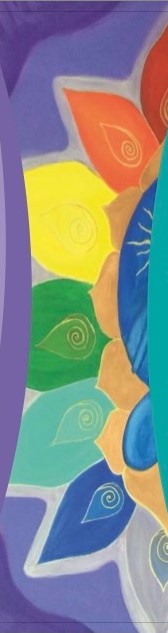 SAGITARIO:
EGO DEL IDEALISTA
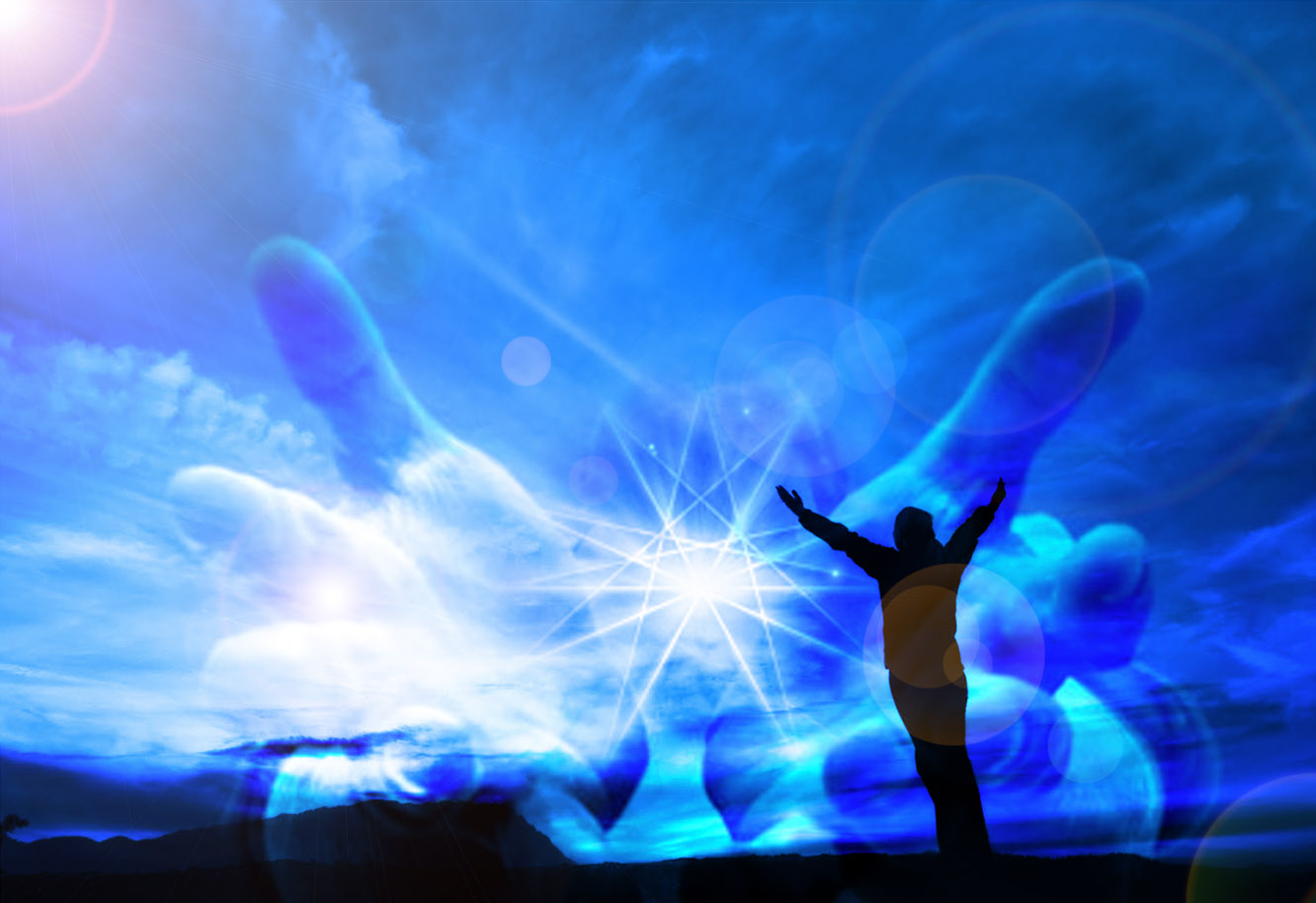 LUZ: optimista, expansivo hacia futuro, experimenta la vida, extrovertido, buen humor, sincero directo, protector, guia-maestro, espíritu de fé y esperanza
SOMBRA: irresponsable, disperso, falta de estabilidad, impaciente, bocazas, sabelotodo, derrochador, idealista
SALIDA HACIA LA LUZ: concretar el presente, crear y no dispersar
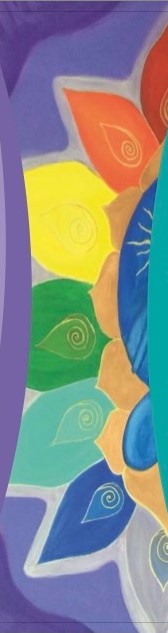 SAGITARIO: la luz…..
CONFIANZA, FE y ESPERANZA
Comprometido y PROTECTOR 
Expansión COMPARTIDA, experiencias en GRUPOS
EXTROVERTIDO, BUEN HUMOR, SINCERO, DIRECTO
                 “Más CONTRICCIÓN, menos DISPERSIÓN”
“Cultivar confianza en uno mismo para no depender del apoyo de los demás” 
“Aprender a protegerse a uno mismo para no depender de la protección de los demás”
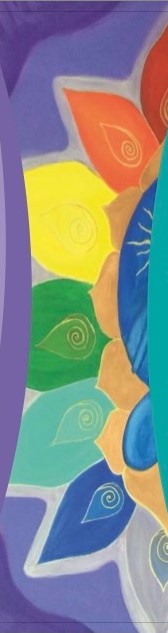 SAGITARIO: la luz…..
CONOCIMIENTO filosófico 
GUÍA 
PROGRAMADOR, PLANIFICADOR, ESTRATEGA
             “MENTE EN EL PRESENTE, CONCRETAR”
“VIVIR EN EL PRESENTE” 
“Buscar la VERDAD y el CONOCIMIENTO SUPERIOR, huir de la dispersión y las medias verdades”
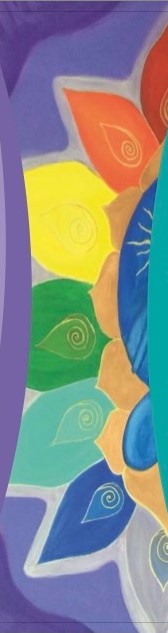 Signos del 
Zodiaco
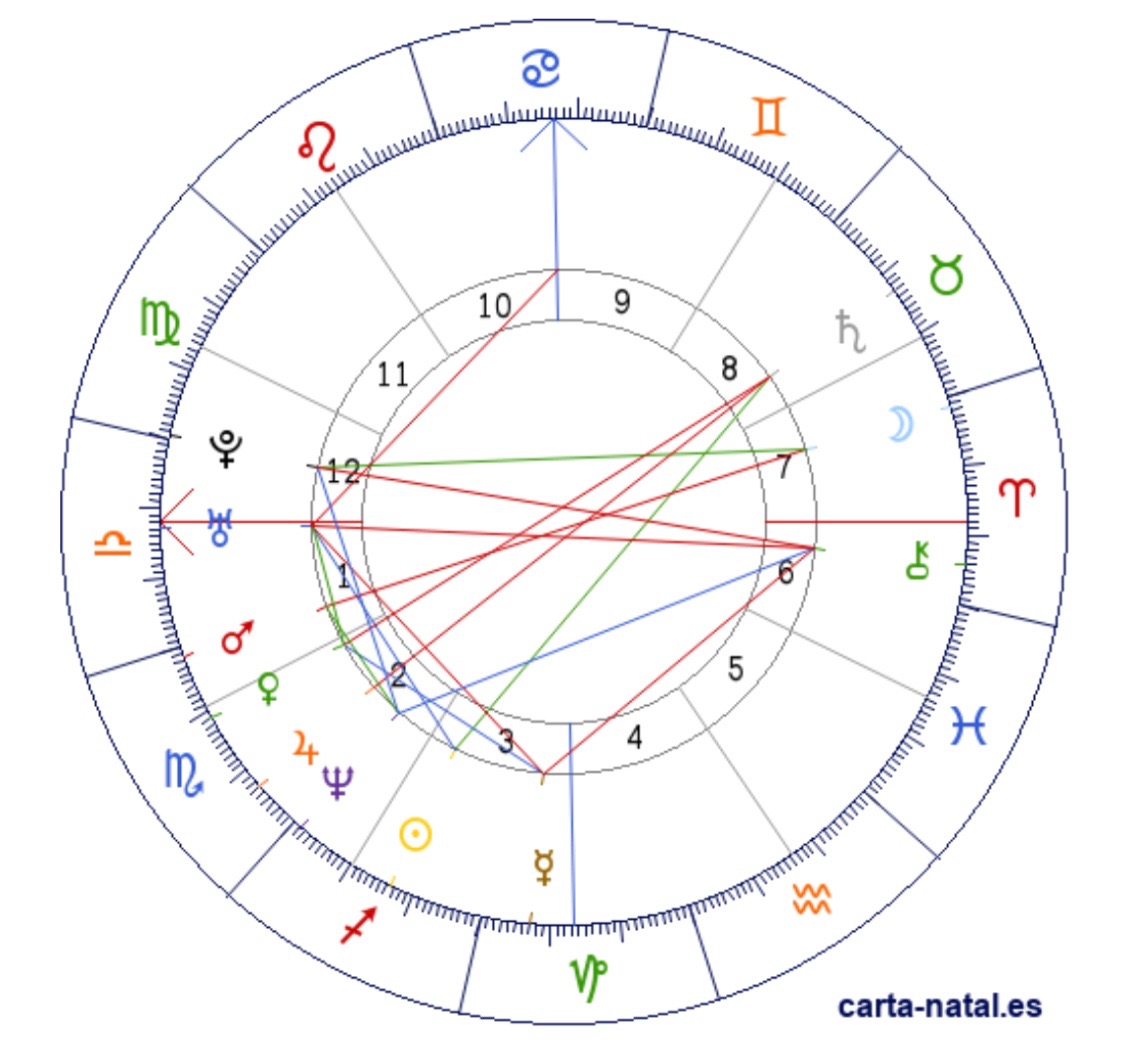 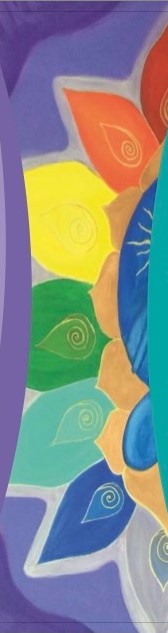 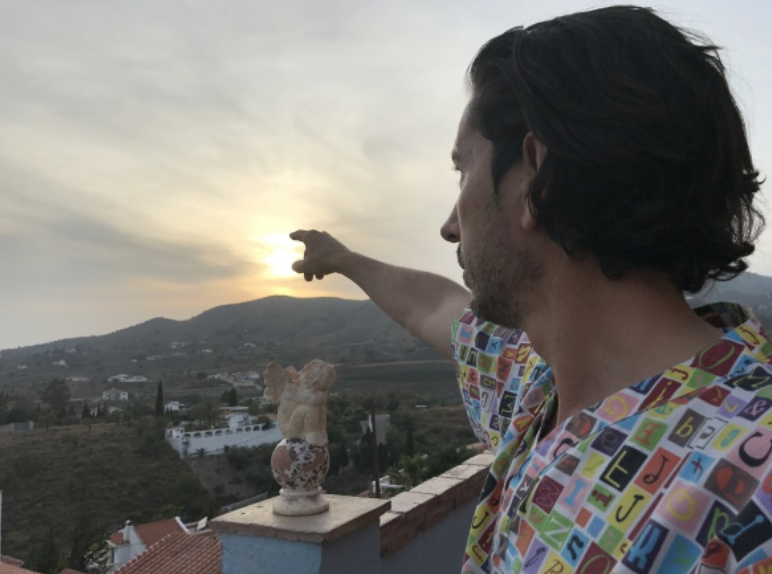 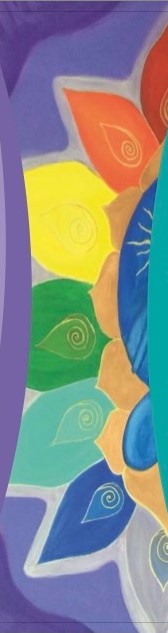 SAGITARIO: Mantras
“ Lo real es el aquí y el ahora” “Vivo en el presente”
“Expreso mi verdad”
“Aprendo a protegerme a mi mismo”
“Me apoyo en mi: no necesito el apoyo de los demás”
“Huyo de la dispersión”
“Confío en mi, tengo esperanza y fe en mi”
 ”Busco el conocimiento superior”
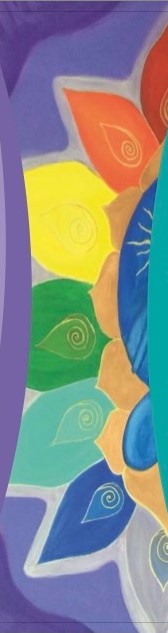 LOS NIÑOS SAGITARIO 
¿CÓMO EDUCARLOS?
“Cultivar confianza en uno mismo para no depender del apoyo de los demás” 
“Aprender a protegerse a uno mismo para no depender de la protección de los demás”
“VIVIR EN EL PRESENTE” 
“Buscar la VERDAD y el CONOCIMIENTO SUPERIOR, huir de la dispersión y las medias verdades”
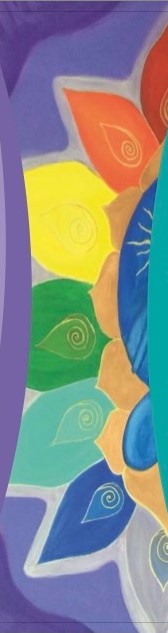 PATOLOGÍAS DE SAGITARIO
Hígado.
Músculo.
Caderas.
Derrames y edemas (síndrome compartimental).
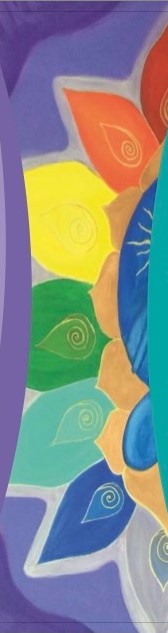 SAGITARIO: profesiones…..
Turismo y  viajes
Profesiones de entretenimiento y acompañamiento
Aviación
Traductores
Organizadores viajes y otras culturas
Guía espiritual
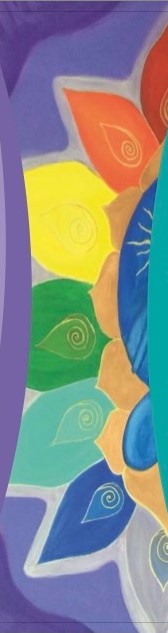 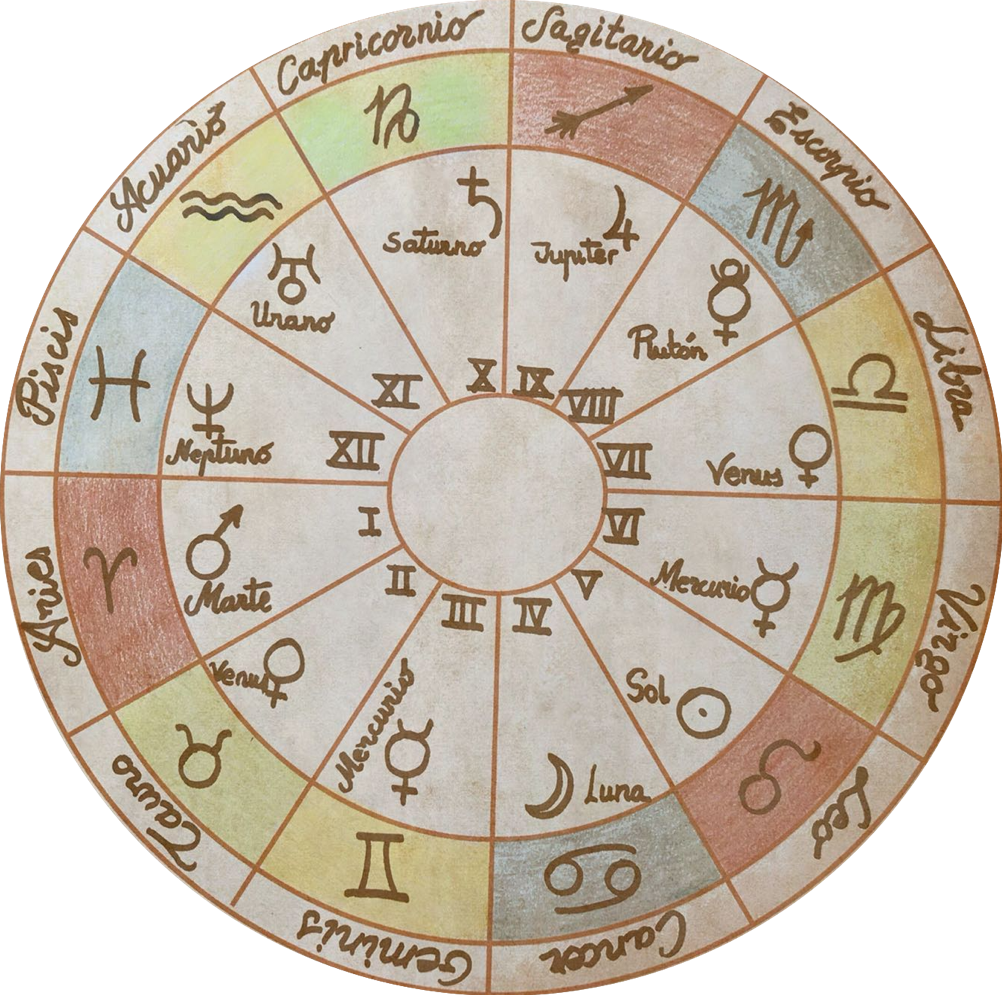 eXpansión
Confianza
Fe
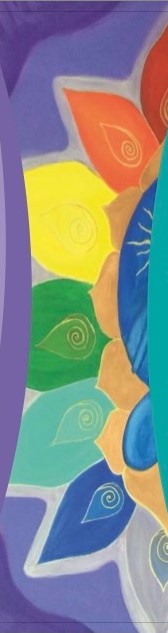 Injusticias
Dispersión
Desprotección
Falta de apoyo
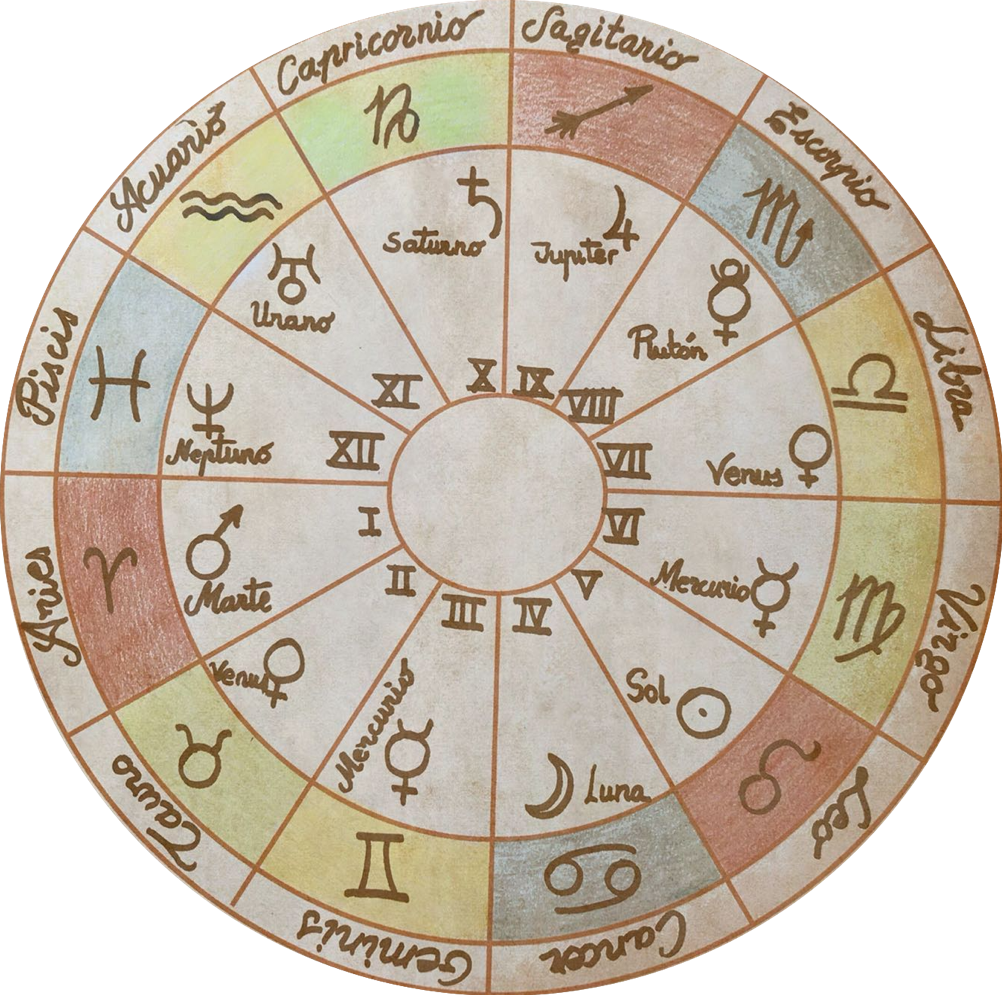 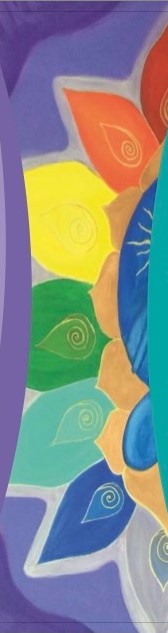 JÚPITER: la eXpansión
Poca o excesiva CONFIANZA 
Pocas o excesivas EXPECTATIVAS
Poca o excesiva ESPERANZA
INJUSTICIAS SOCIALES
Malas experiencias médicas
DESCONOCIMIENTO, dispersión, falsas expectativas, falsos guías
CONFIANZA
FE
ESPERANZA
Justicia social
Buenas experiencias médicas
CONOCIMIENTO filosófico, guía, programador, planificador, estratega
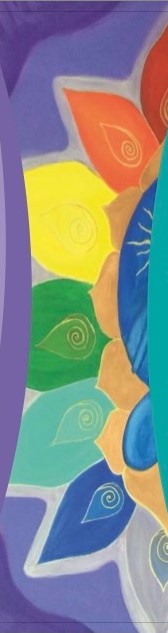 JÚPITER: la eXpansión
Evasión de compromisos, irresponsable con los demás, busca RECIBIR APOYO (PROTECCIÓN)
Obedece a leyes sociales por encima de las naturales, antisocial
Dispersión, solitario, DESINTEGRACIÓN SOCIAL
Comprometido y PROTECTOR 
                                                                               
Obedece y respeta leyes sociales y leyes naturales
Expansión compartida, experiencias en grupos
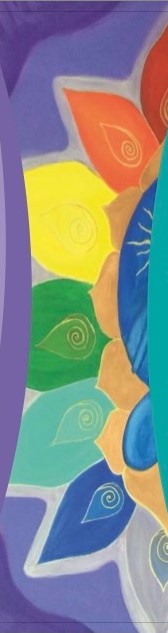 SAGITARIO:EGO DEL IDEALISTA
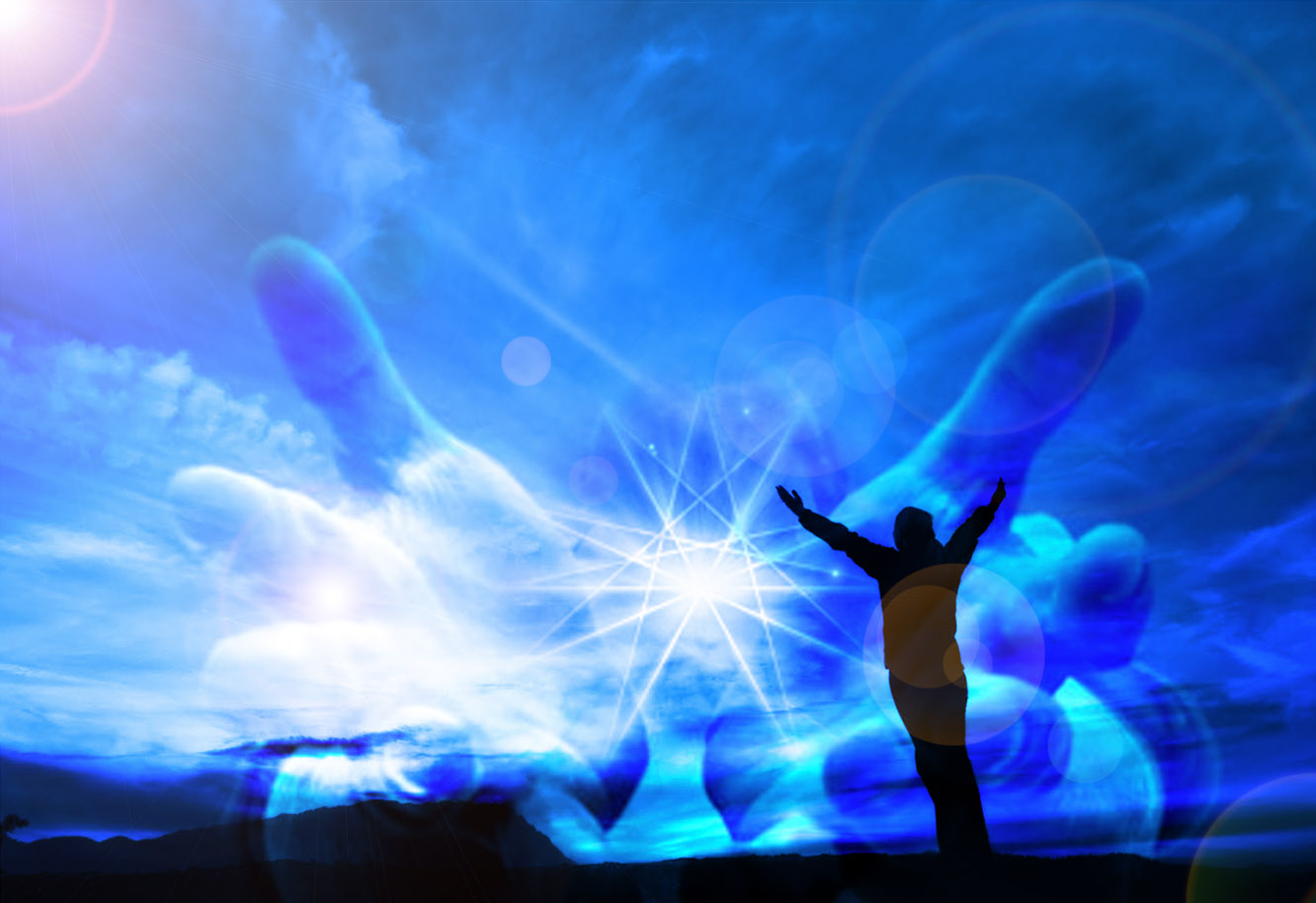 LUZ: optimista, expansivo hacia futuro, experimenta la vida, extrovertido, buen humor, sincero directo, protector, guia-maestro, espíritu de fé y esperanza
SOMBRA: irresponsable, disperso, falta de estabilidad, impaciente, bocazas, sabelotodo, derrochador, idealista
SALIDA HACIA LA LUZ: concretar el presente, crear y no dispersar
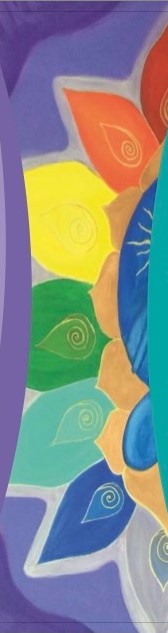 JÚPITER: la eXpansión
¿Cómo es mi  eXpansión ?                       Signo
¿Dónde experimentaré  mi eXpansión ?  Casa
¿Serán fácil o difícil  mi eXpansión ? Aspectos
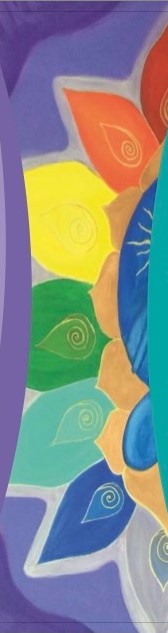 JÚPITER: la eXpansión
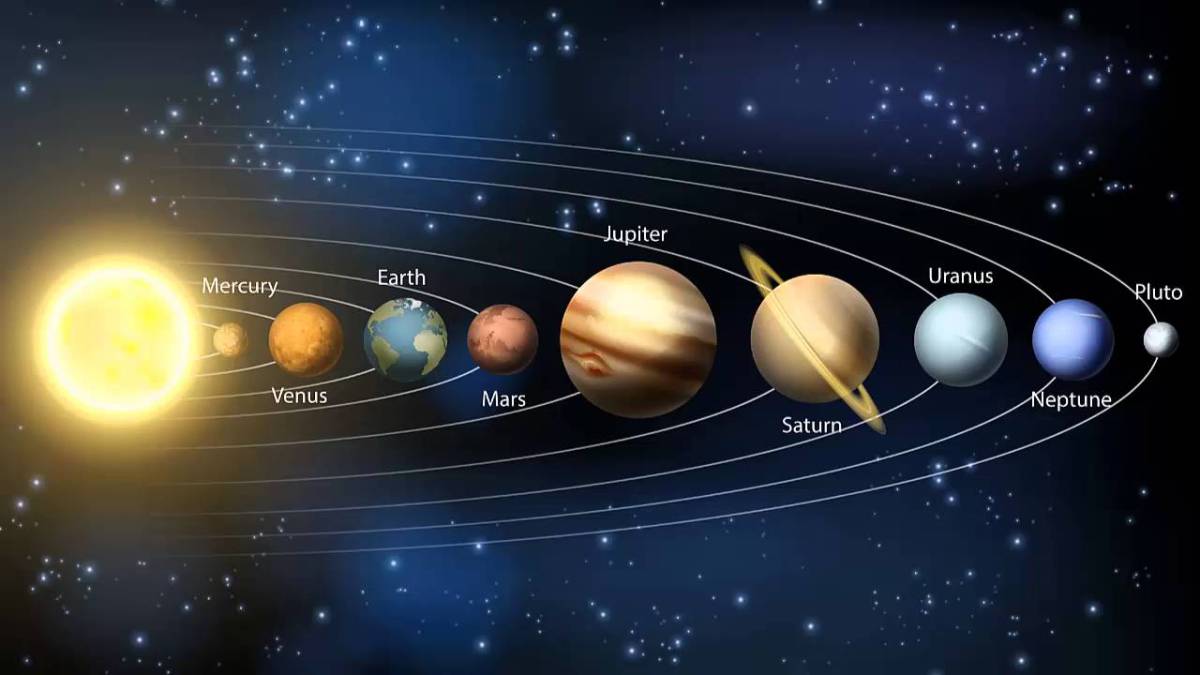 Casa IX
Sagitario
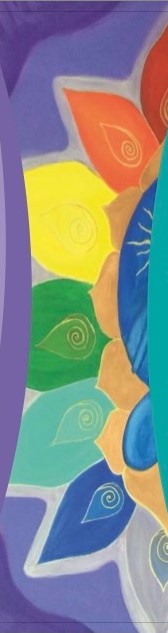 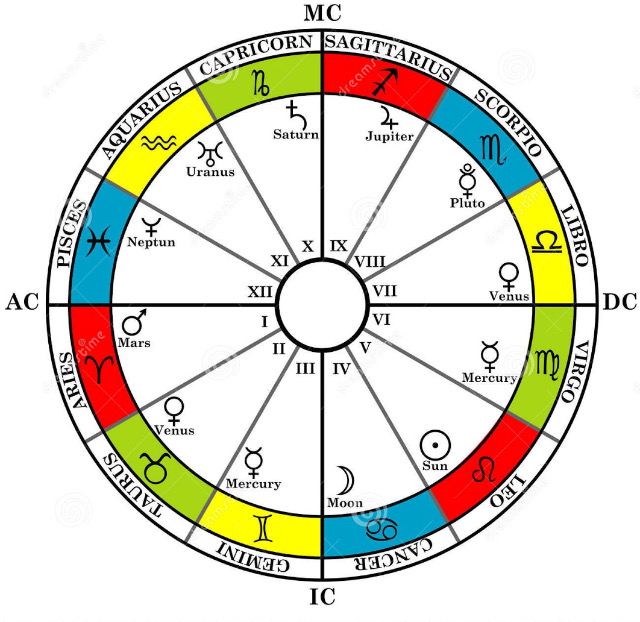 - Mente racional, comunicación y aprendizaje
- Estudios básicos
- Mi entorno cercano (gente impuesta): parientes cercanos (hermanos), vecinos, viajes cortos, lugares cercanos
- Mente filosófica, sentido de la vida, aspiraciones, religión
- Estudios universitarios y superiores, idiomas
- Mi entorno lejano (gente impuesta): parientes lejanos (nietos y parientes políticos), viajes lejanos, otros lugares
Casa III
Geminis
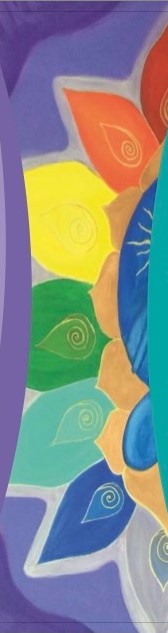 PLANETA EN SOMBRA
Planeta reciben aspectos negativos o inarmónicos de otros planetas.
 Planeta queda encerrado por una cuadratura.
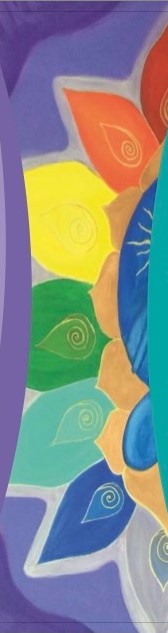 Signos del 
Zodiaco
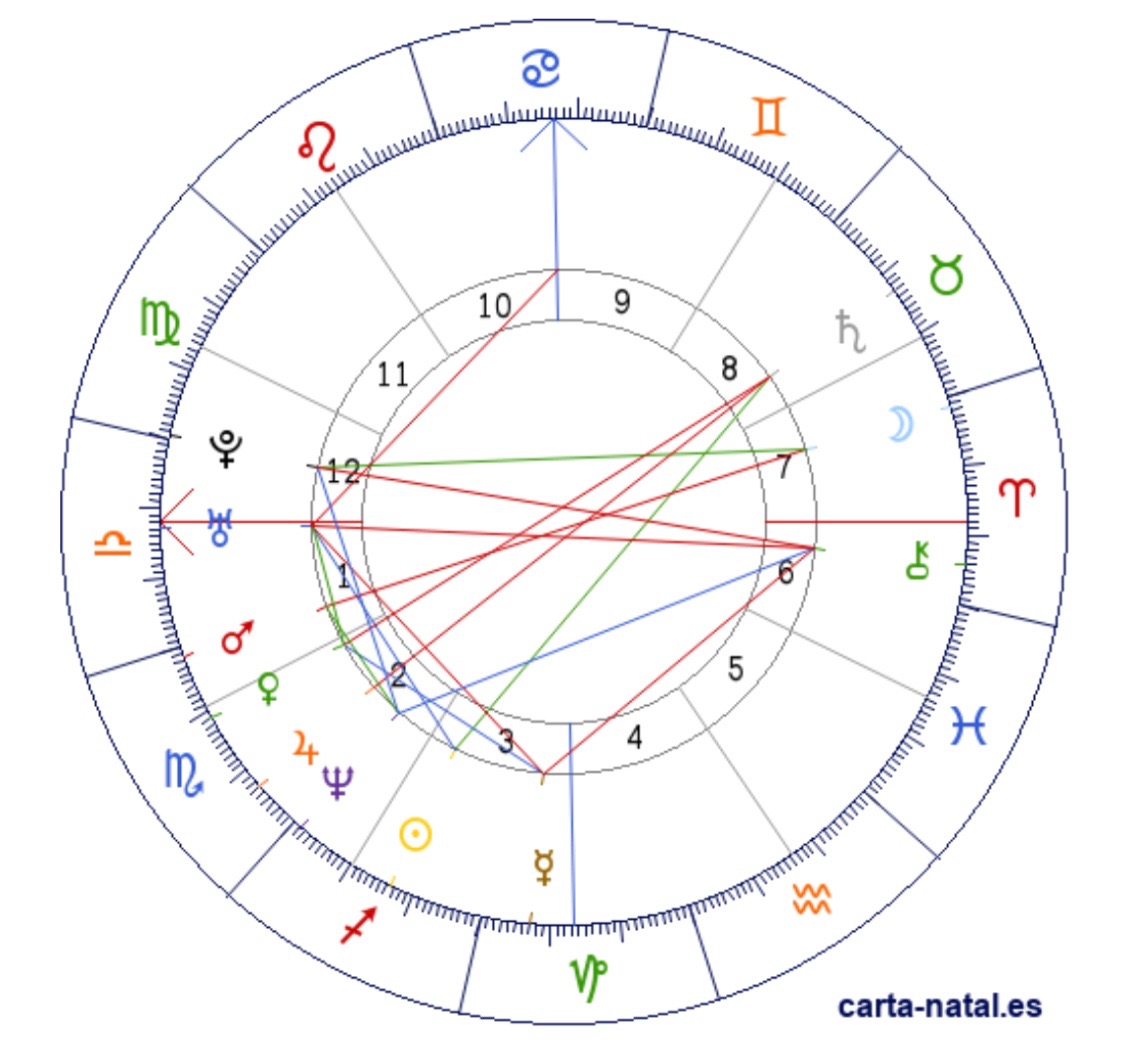 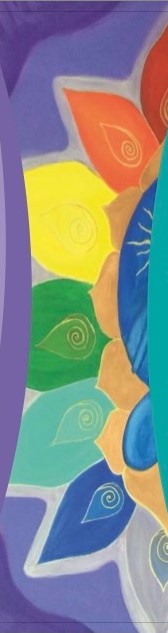 PROTOCOLO DE INTERPRETACIÓN
Significado de la casa.
 Aspectos del planeta:
Aspectos negativos: 
 Sombra del planeta, signo y signo de la casa. 
 Hacer frases en sombra que tengan palabras de los tres. 
 Escribir la luz del planeta, signo y signo de la casa.
 Hacer frases en luz que tengan palabras de los tres.
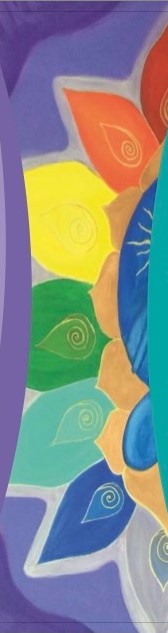 PROTOCOLO DE INTERPRETACIÓN
Aspectos positivos: 
luz del planeta, signo y signo de la casa.
Frases en luz que tengan palabras de los tres (las mismas frases en sombra, ahora en luz).
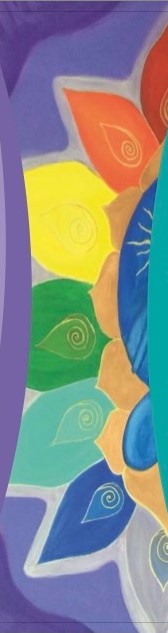 Signos del 
Zodiaco
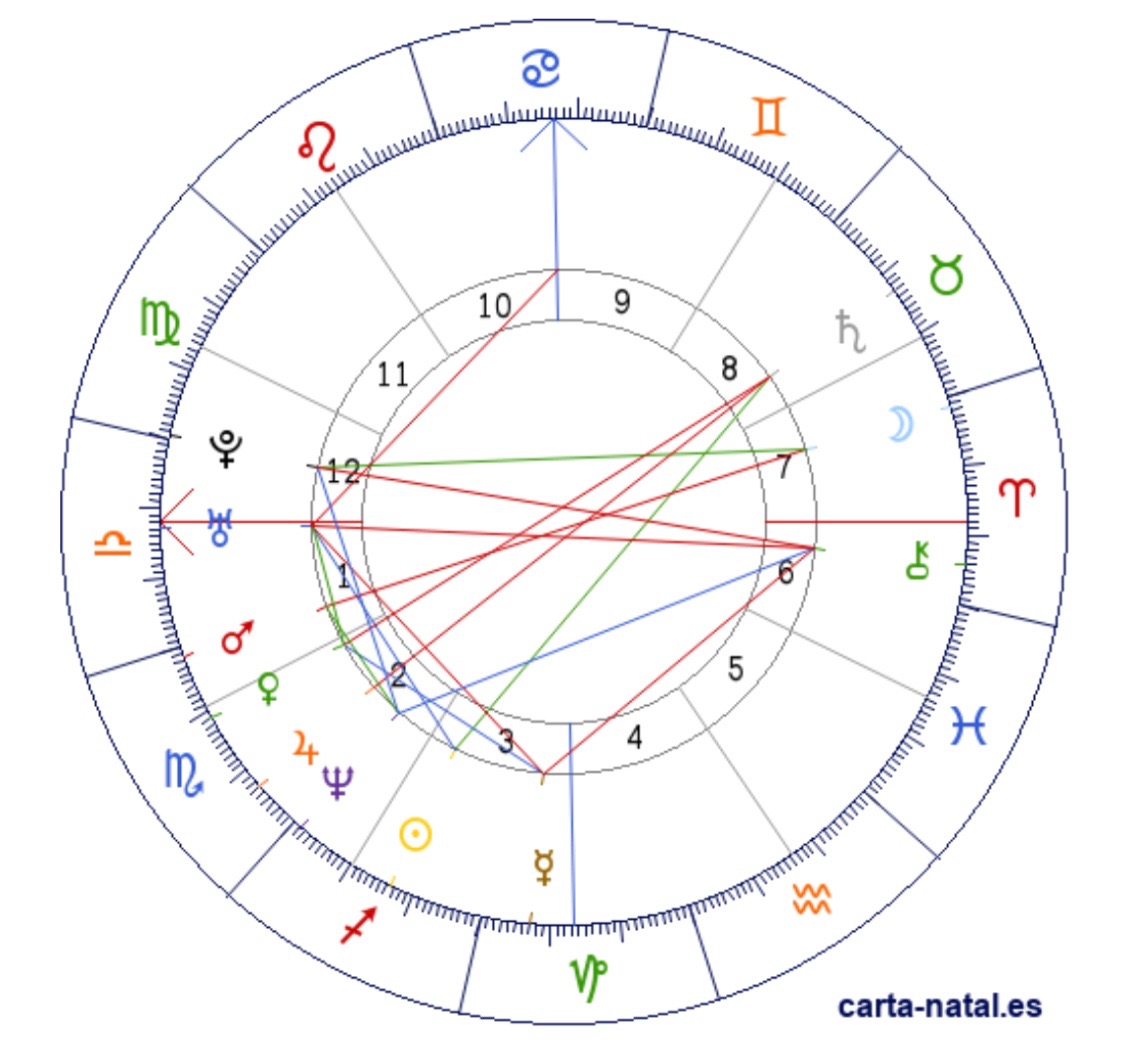 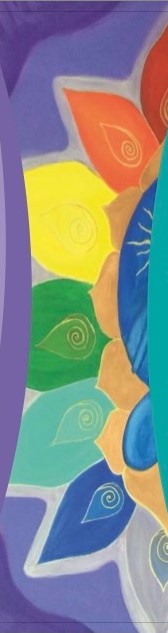 SATURNO                  JÚPITER 
Constricción              Expansión
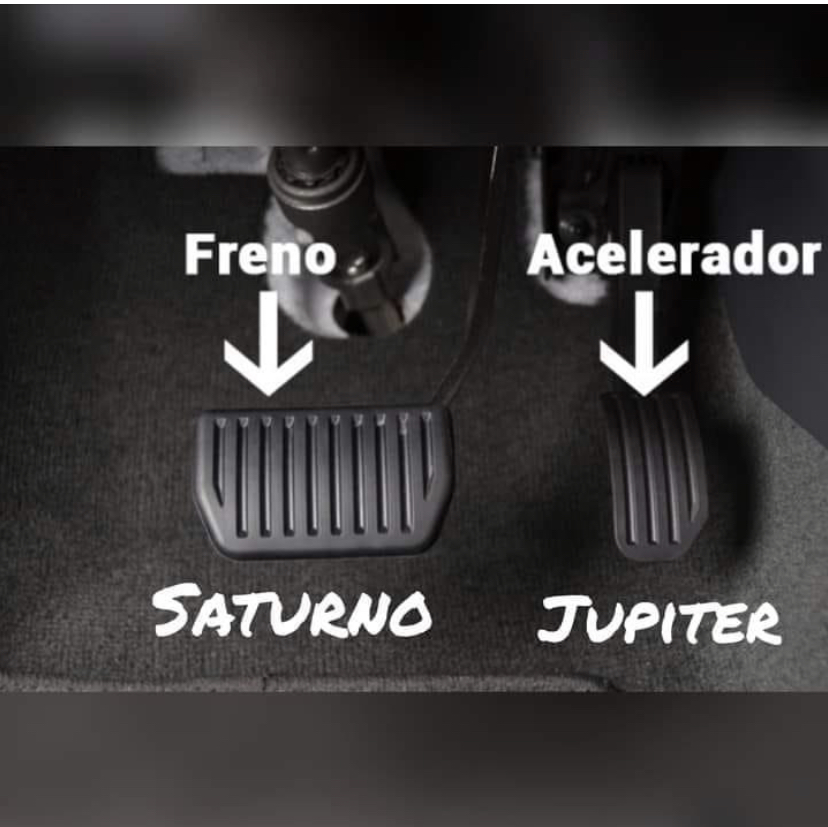 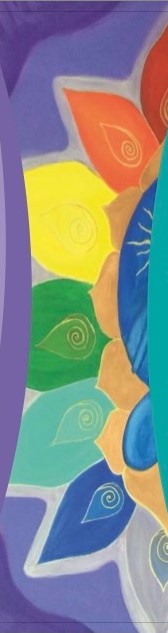 SATURNO                  JÚPITER 
Constricción              Expansión
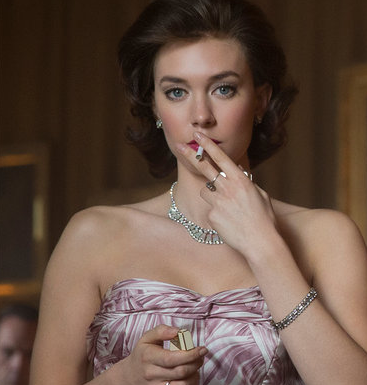 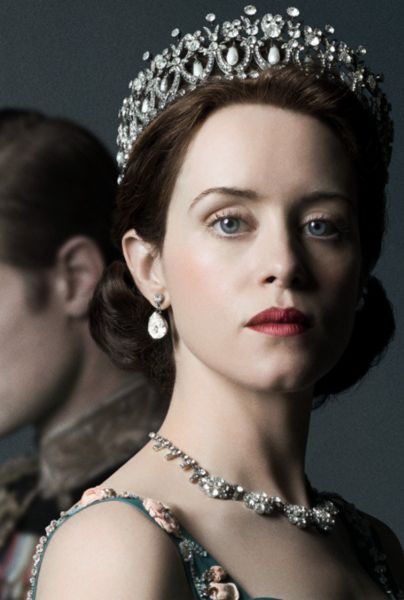 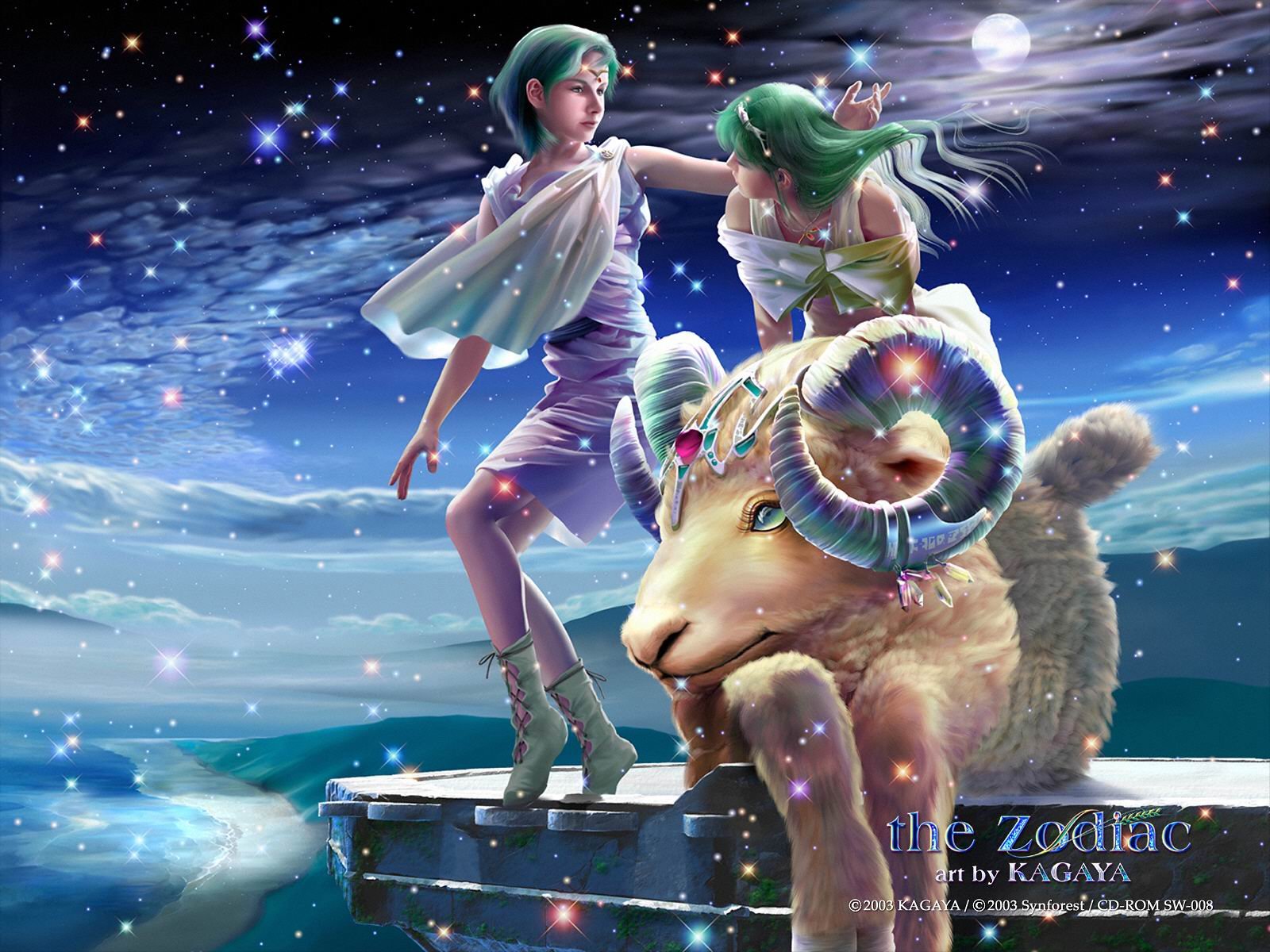 EGO ESTRICTO-RÍGIDO
TIRANO-AMBICIOSO
CAPRICORNIO
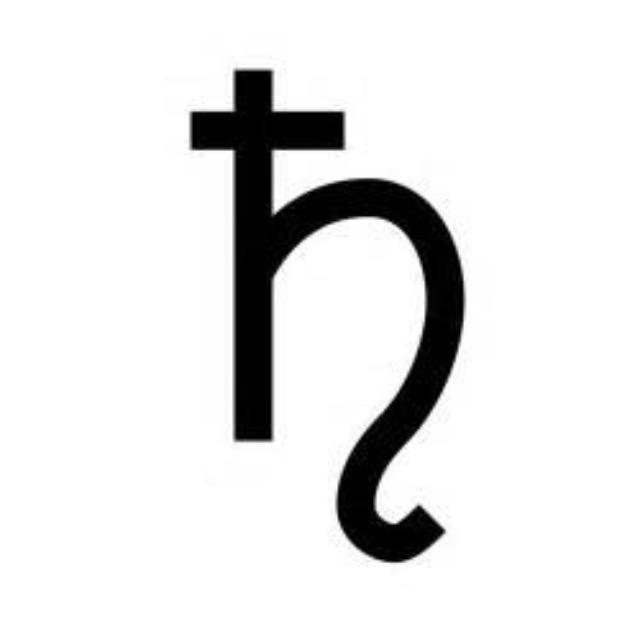 LUZ: responsable, disciplinado, ambicioso, distante emocional, trabajador, espíritu de realización
SOMBRA: se cree imprescindible y no delega, rigidez de disciplina, exceso de ambición, frialdad emocional, “la vida es trabajo duro” “el ambicioso”
SATURNO
TIERRA
CARDINAL
SALIDA HACIA LA LUZ: aprender a delegar, menor exigencia hacia los demás y hacia sí mismo, flexibilidad
YO RÍGIDO
CASA X
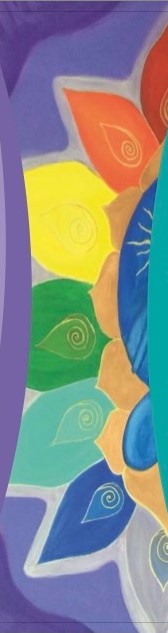 CAPRICORNIO: 
EGO DEL RÍGIDO
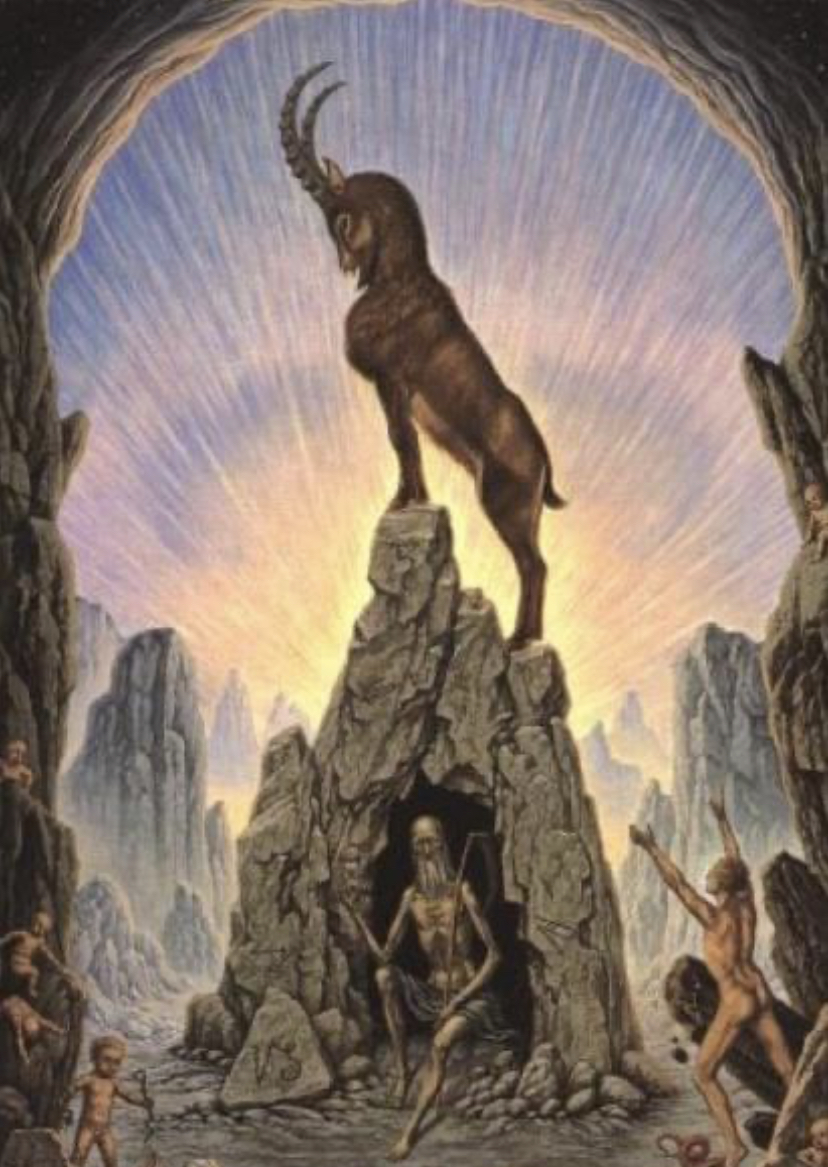 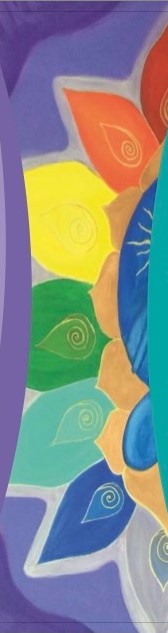 CAPRICORNIO: 
EGO DEL RÍGIDO
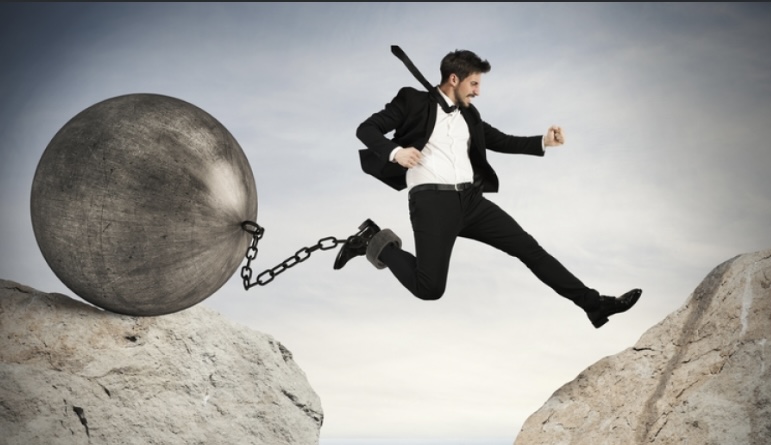 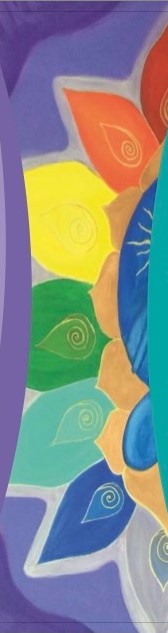 CAPRICORNIO: 
EGO DEL RÍGIDO
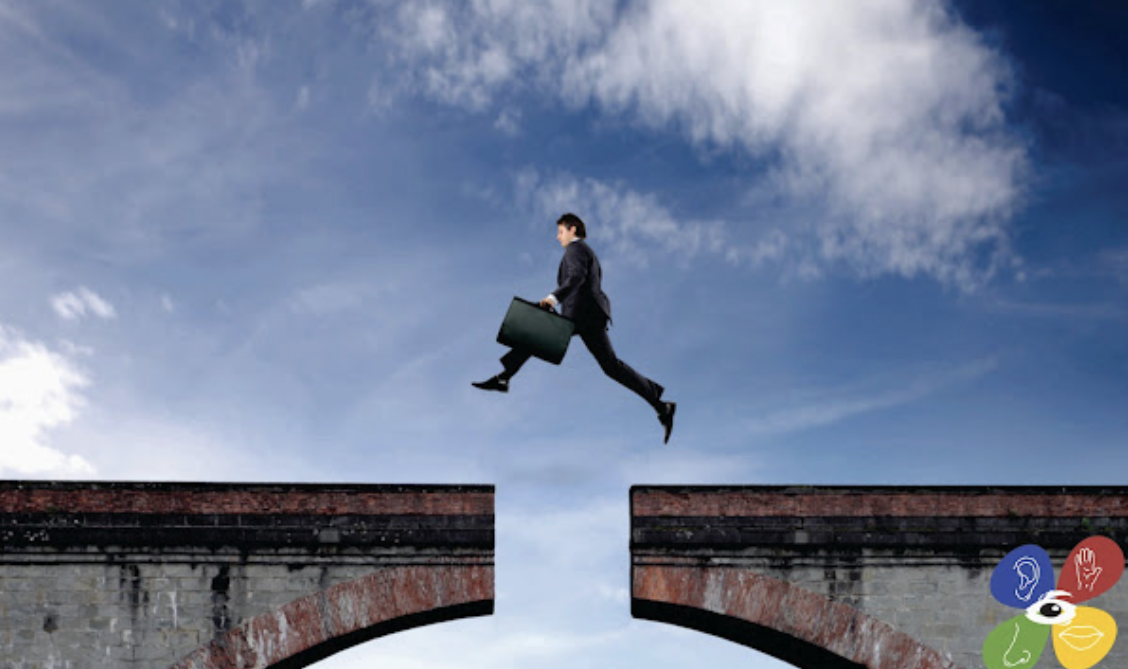 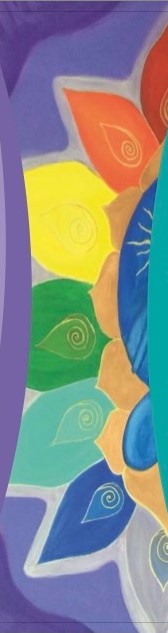 CAPRICORNIO: 
EGO DEL RÍGIDO
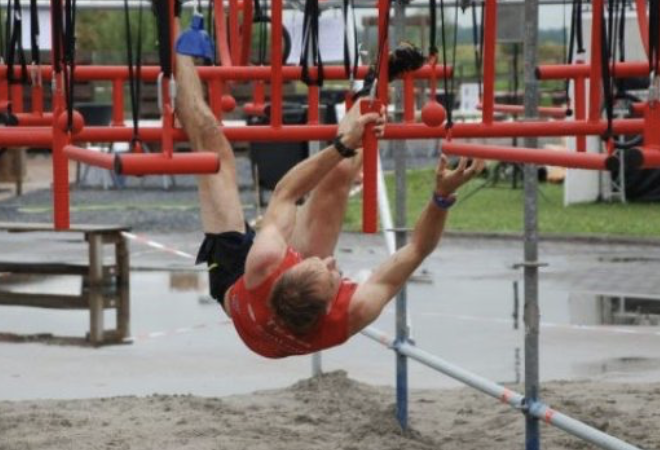 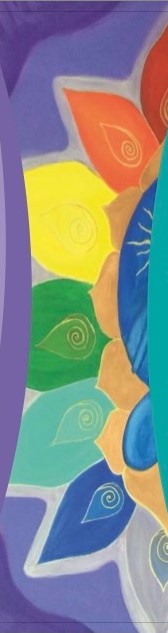 CAPRICORNIO: EGO DEL RÍGIDO
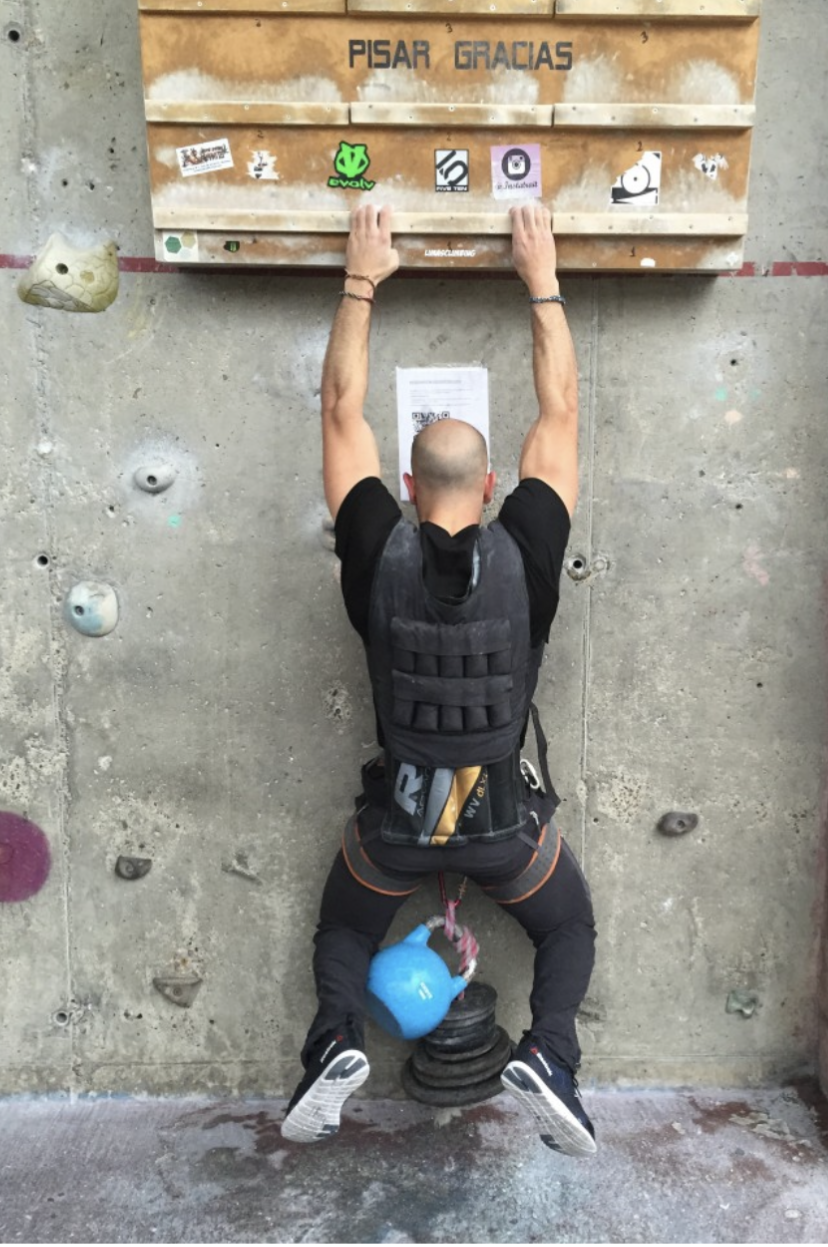 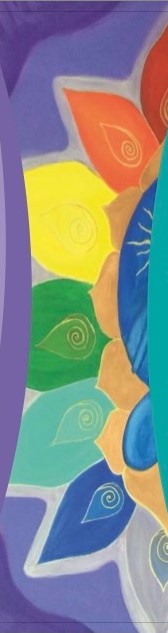 CAPRICORNIO: EGO DEL RÍGIDO
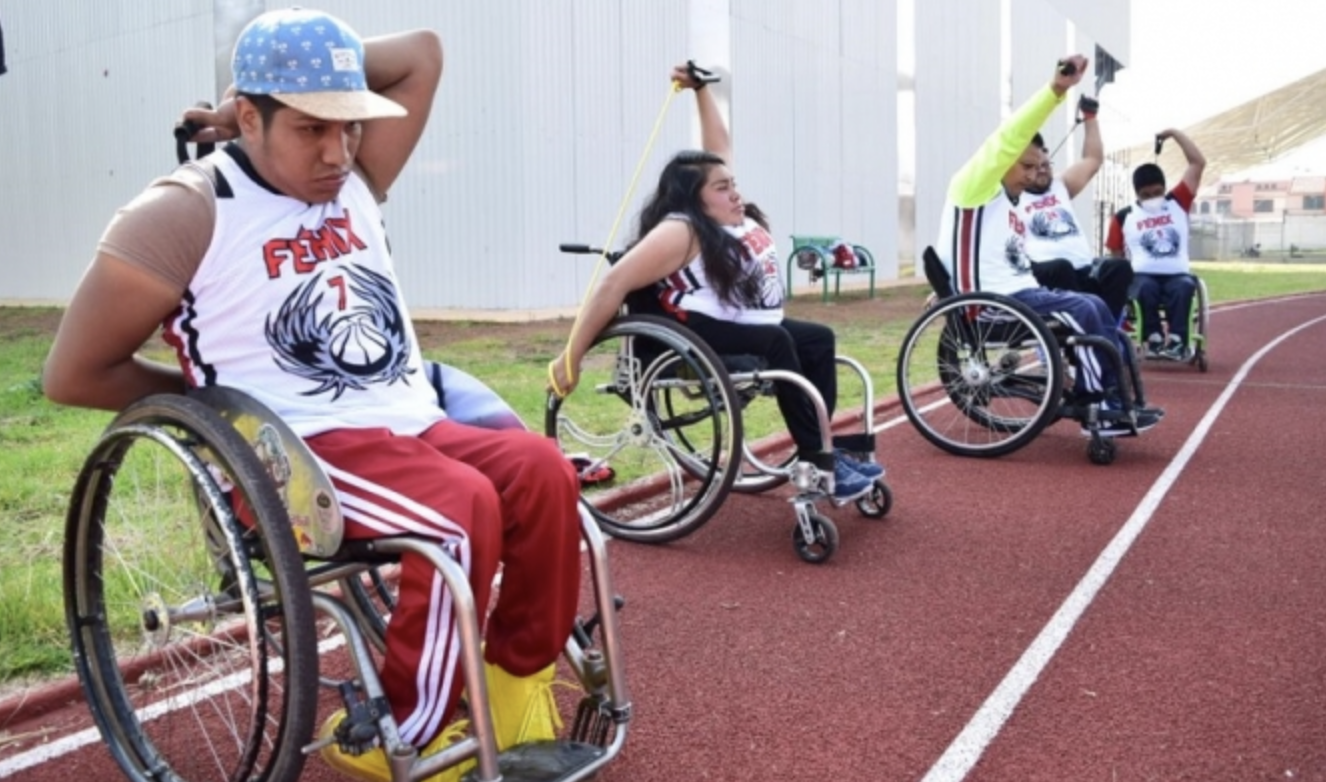 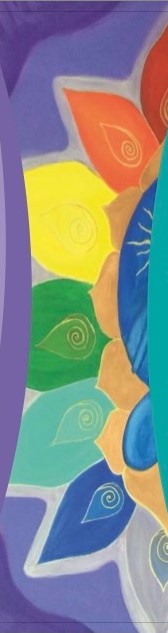 CAPRICORNIO: 
EGO DEL RÍGIDO
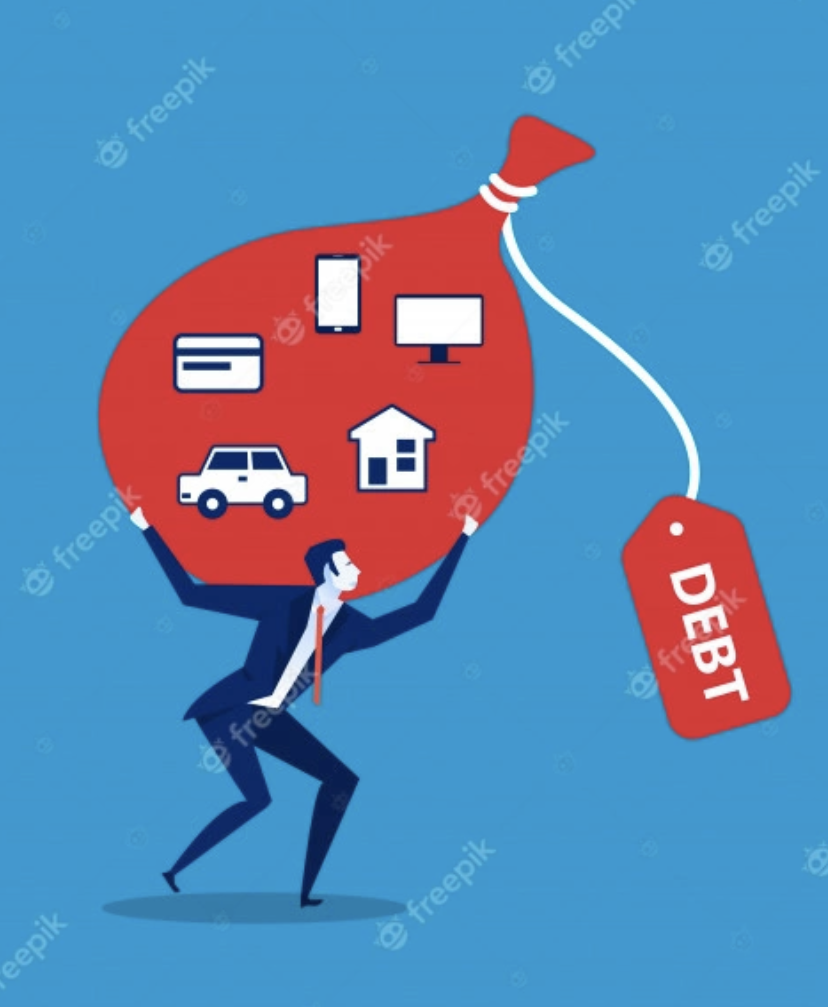 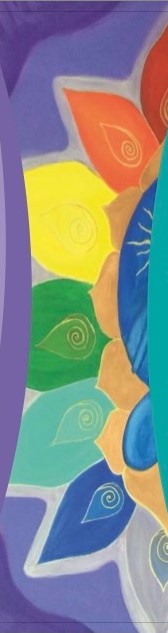 CAPRICORNIO: 
EGO DEL RÍGIDO
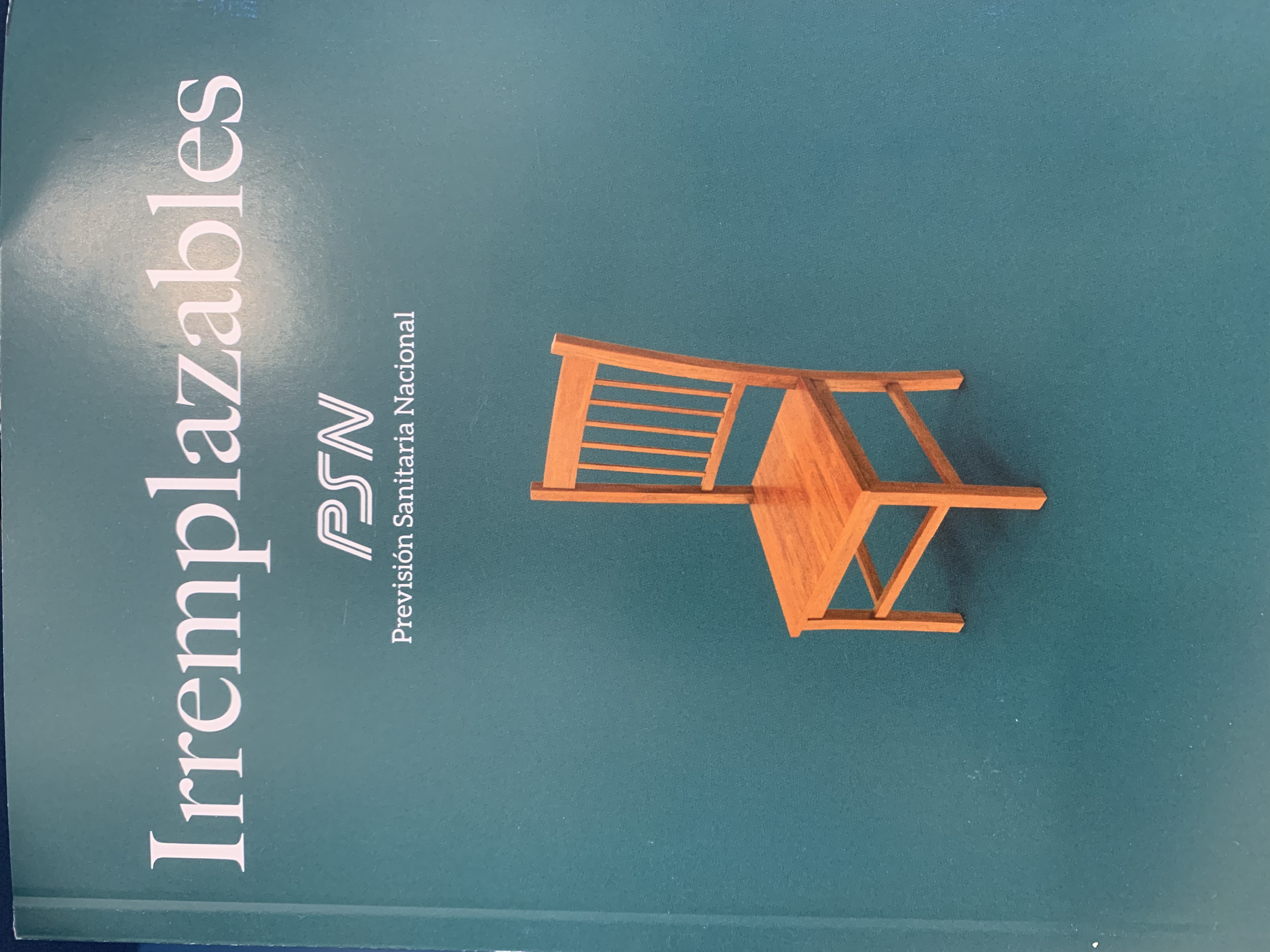 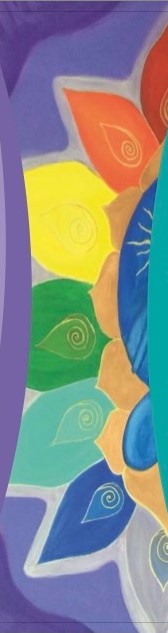 CAPRICORNIO: EGO DEL RÍGIDO
DIFICULTADES
LIMITACIONES
DEFORMIDADES
OBSTÁCULOS
AMBICIÓN
EXIGENCIAS
OBLIGACIONES
SUBIR A LA CIMA
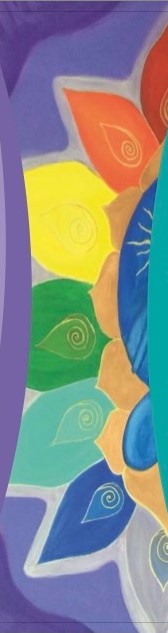 CAPRICORNIO: 
estricto, tirano, ambicioso.
¿Sientes que llevas demasiadas responsabilidades en tu vida?
¿Te consideras imprescindible y te cuesta delegar?
¿Eres ambicioso en tus aspiraciones?
¿Te falta tiempo para tu vida privada?
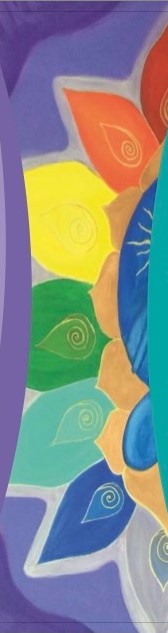 EGOS: DEFINICIÓN
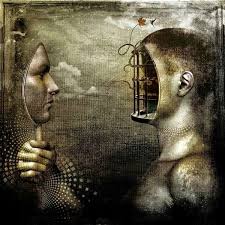 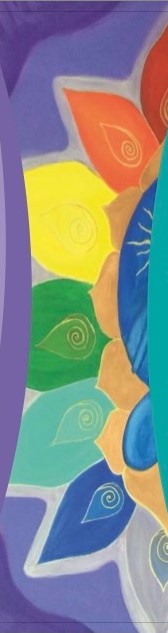 CAPRICORNIO: 
estricto, tirano, ambicioso.
¿Cómo te sientes cuando los demás llevan demasiadas responsabilidades en su vida?
¿Cómo te sientes cuando los demás se consideran imprescindibles y les cuesta delegar?
¿Cómo te sientes cuando los demás son ambiciosos en sus aspiraciones?
¿Cómo te sientes cuando a los demás les falta tiempo para su vida privada?
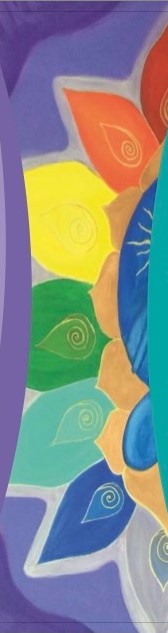 CAPRICORNIO: la raíz…..
Siento una falta de confianza en mi capacidad para hacer las cosas. 
Con frecuencia me siento INCAPAZ.
Me frustra la COMPARACIÓN con los demás, ME SIENTO INFERIOR.  
 
Miedo al rechazo: coraza de frio.
“Me sobreesfuerzo: cargo de más responsabilidades y obligaciones para que me reconozcan mi capacidad”
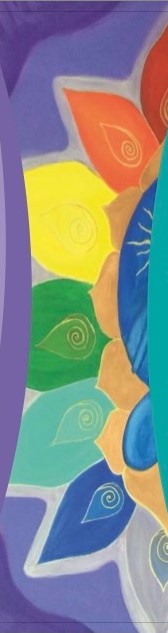 CAPRICORNIO: la raíz…..
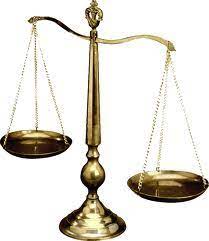 MIS NECESIDADES
VALORACIÓN EXTERNA
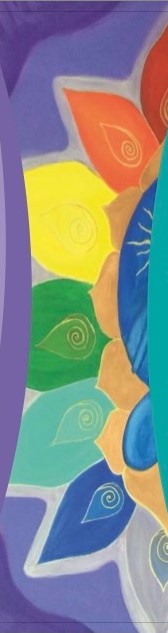 CAPRICORNIO: la raíz…..
MIS NECESIDADES:
Herida de autoestima (amor) en la infancia.   “NO ME AMO COMO SOY (ME RECHAZO)”

Siento que NO ME AMAN (ME RECHAZAN). 

LE FALTA SIEMPRE ALGO (QUEJAS), necesito “escalar”.
“Me sobreesfuerzo: cargo de más responsabilidades y obligaciones para que me reconozcan mi capacidad”
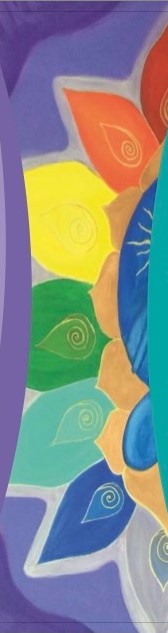 CAPRICORNIO: la raíz…..
VENUS: “Me sobreesfuerzo: endulzo a los demás para recibir amor” 
Modales “amorosos”
SATURNO: “Me sobreesfuerzo: cargo de más responsabilidades y obligaciones para que me reconozcan mi capacidad” 
Modales “fríos y distantes”
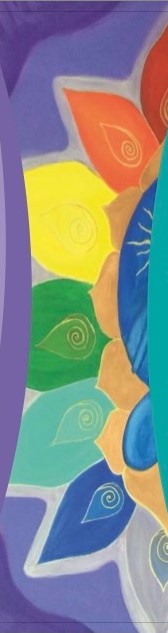 CAPRICORNIO: la raíz…..
VALORACIÓN EXTERNA:
Creo NORMAS, EXIGENCIAS, RESPONSABILIDADES, AMBICIÓN. 
     Herida infancia: quién te ama te exige: 
                 amor = normas y exigencias
         “tengo que”, “debo de”, “me obligan a”
Vivir en lo SEGURO, sentir estabilidad y seguridad aunque no sea feliz, relaciones superficiales, de apariencia.
Importa la IMAGEN hacia los demás.
Sentimientos de AISLAMIENTO Y SOLEDAD.
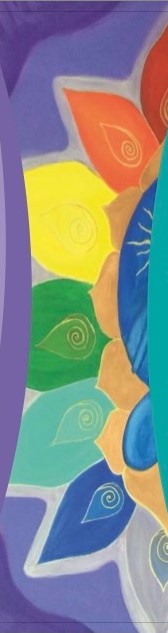 CAPRICORNIO: la raíz…..
“Me sobreesfuerzo: cargo de más responsabilidades y obligaciones para que me reconozcan mi capacidad”
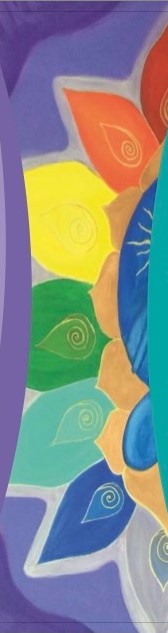 CAPRICORNIO: la raíz…..
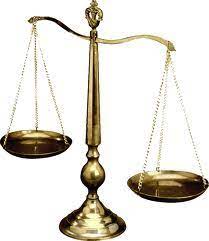 MIS NECESIDADES
VALORACIÓN EXTERNA
“Me rechazo, no me gusto porque no soy capaz
“amor = “tengo que”, “debo de”, “tienes que”, “debes de”
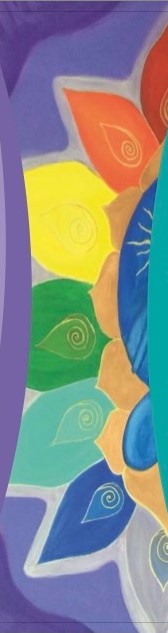 CAPRICORNIO: EGO DEL RÍGIDO
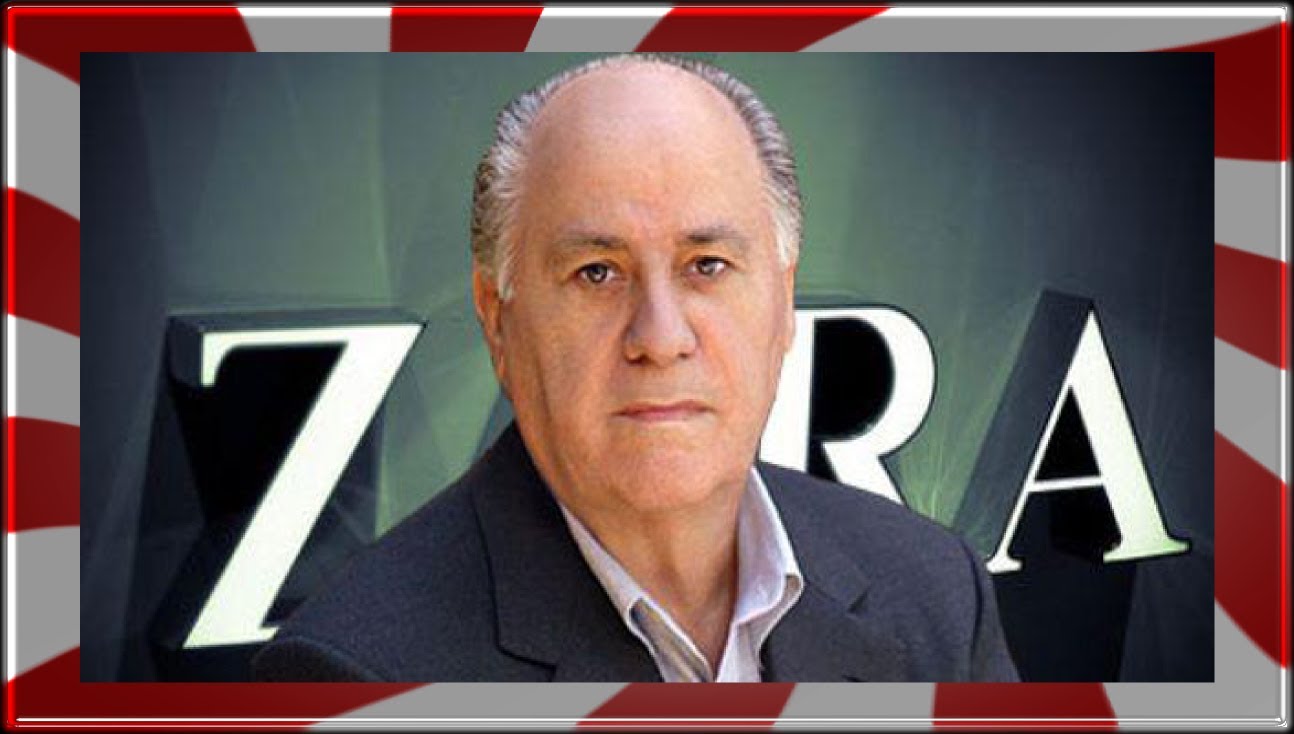 LUZ: responsable, disciplinado, ambicioso, distante emocional, trabajador, espíritu de realización
SOMBRA: se cree imprescindible y no delega, rigidez de disciplina, exceso de ambición, frialdad emocional, “la vida es trabajo duro” “el ambicioso”
SALIDA HACIA LA LUZ: 
  - Aprender a delegar, menor exigencia hacia los demás y hacia sí mismo,   
-  Flexibilidad
-  ¿Qué hago inútil?
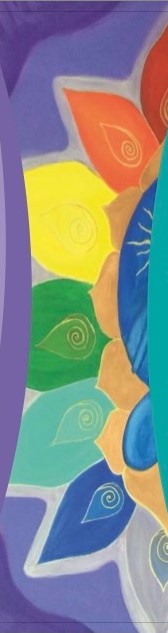 CAPRICORNIO: EGO DEL RÍGIDO
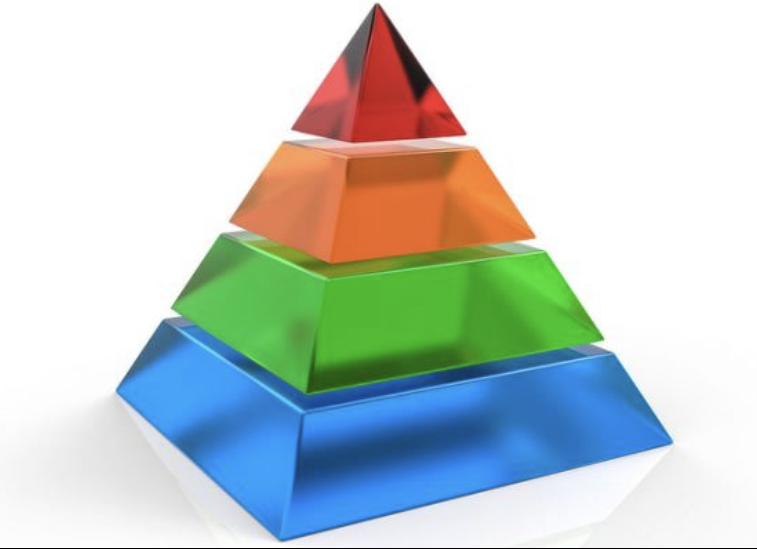 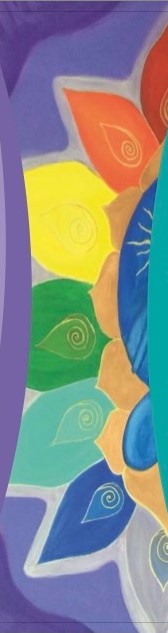 LUZ DE CAPRICORNIO
Reconocer el sentimiento de INCAPACIDAD e INFERIORIDAD.
 


Trabajar el miedo AL RECHAZO: “yo valgo”.
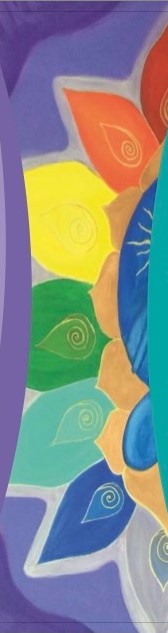 LUZ DE CAPRICORNIO
“Sanar la herida de la infancia:  
     amor = normas y exigencia. “tengo que”, “debo de”, “tienes que”, “debes de”
“Me rechazo, no me gusto porque no soy capaz
“Soy capaz porque yo ME VALORO Y VALGO”
 
“NO SOY INFERIOR a los demás, no me da miedo el rechazo”
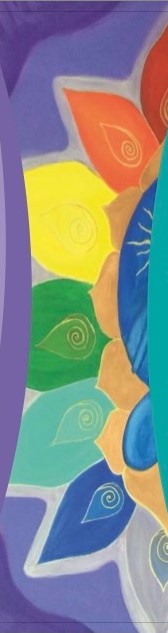 LUZ DE CAPRICORNIO
“Equilibrar necesidades propias y responsabilidades hacia los demás”
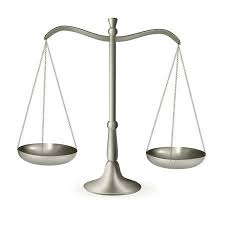 MIS NECESIDADES
VALORACIÓN EXTERNA
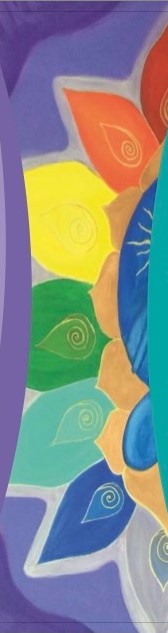 LUZ DE CAPRICORNIO
“Relajar la exigencia y obligaciones”
Aprender a delegar ¡No eres imprescindible!, ceder en responsabilidades y obligaciones.

No exigir tanto a otros, no exigirse tanto a ellos mismos.

Ser saciable, parar la ambición o escalar más lento.
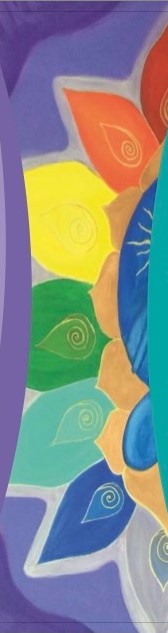 LUZ DE CAPRICORNIO
“Sentir placer sin culpabilidad”
Entregarse a actividades espontáneas de disfrutar, sin sentir culpa.

Expresar lo que sientes, no reprimir. Flexibilidad.
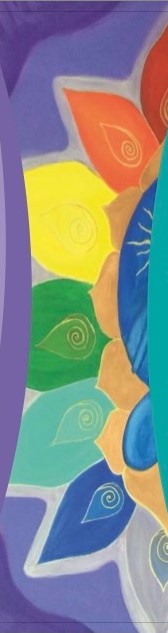 LUZ DE CAPRICORNIO
“Relajo la exigencia y obligaciones”
+
“Siento placer, disfruto”
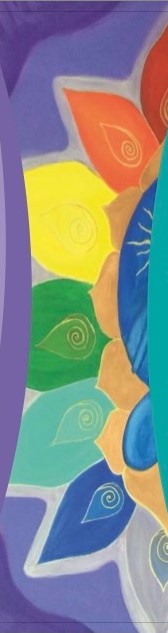 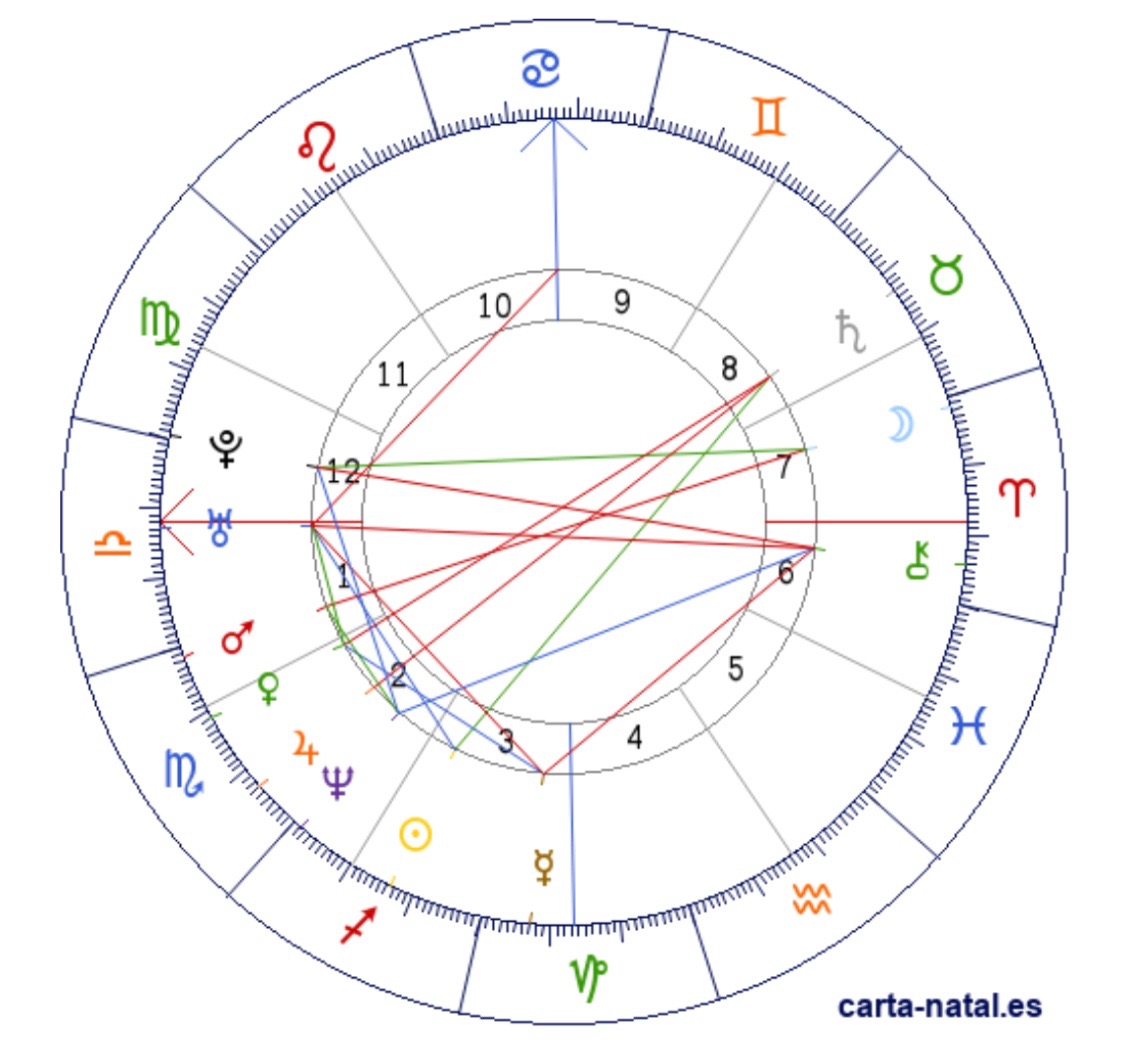 Signos del 
Zodiaco
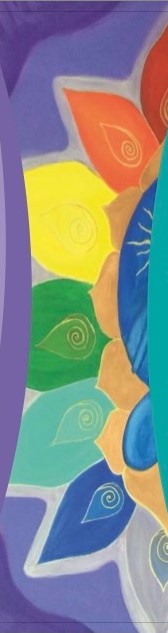 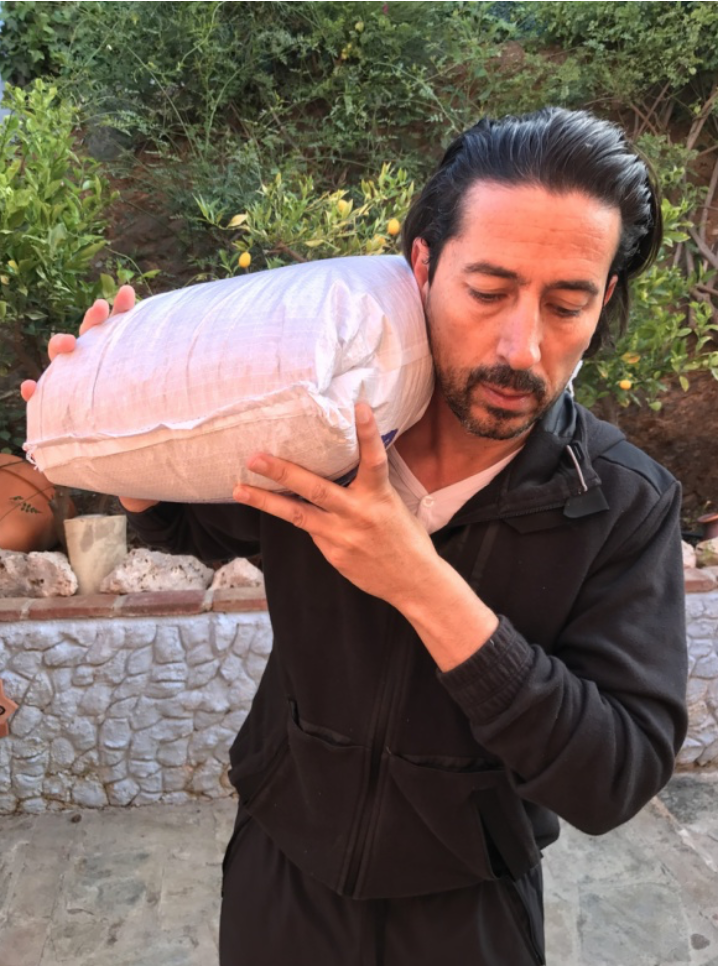 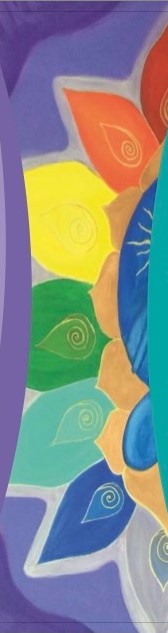 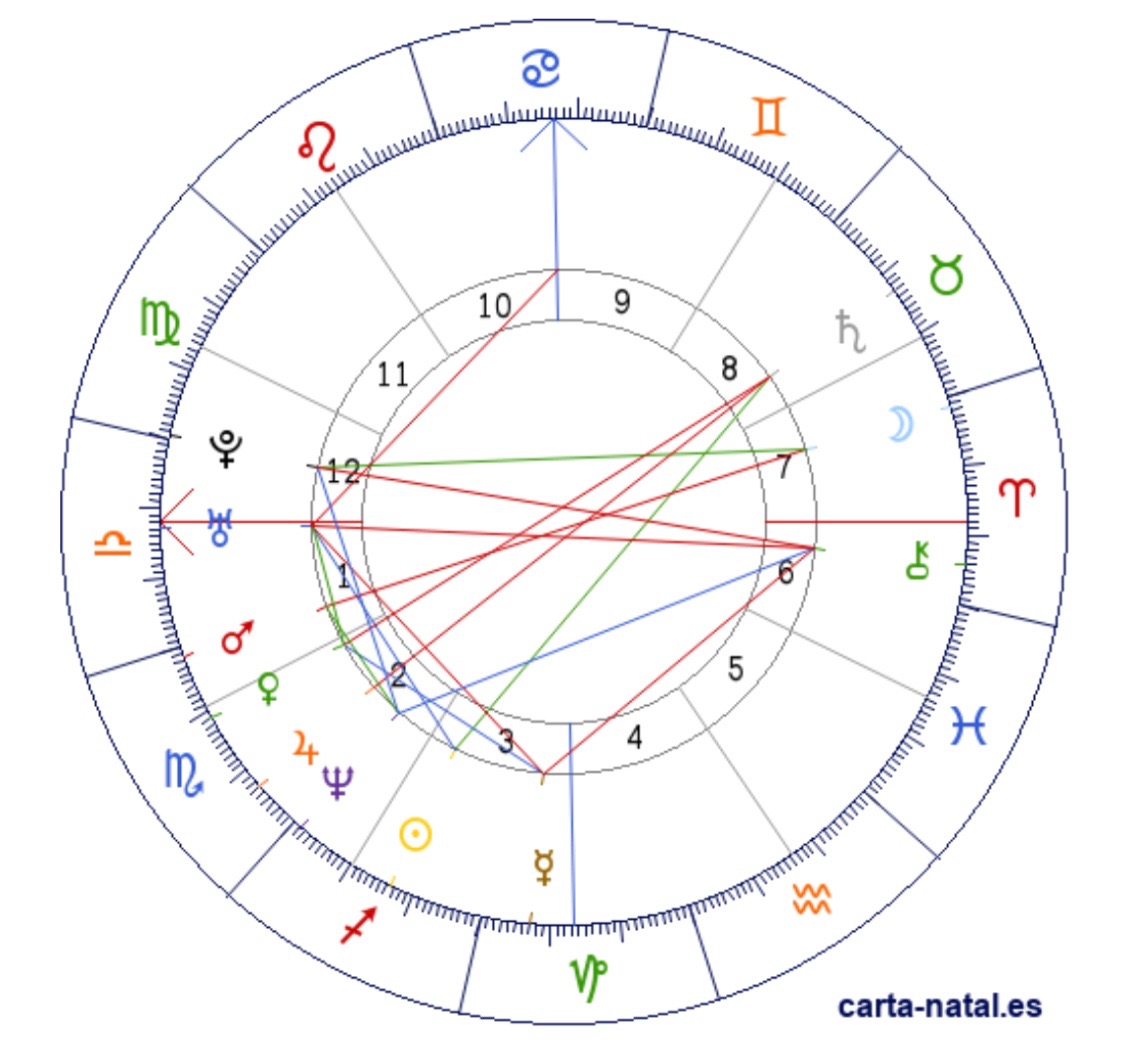 Signos del 
Zodiaco
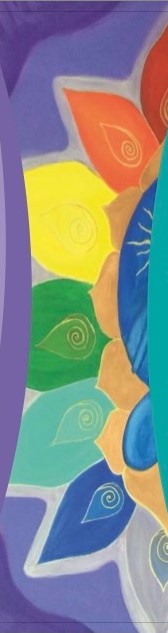 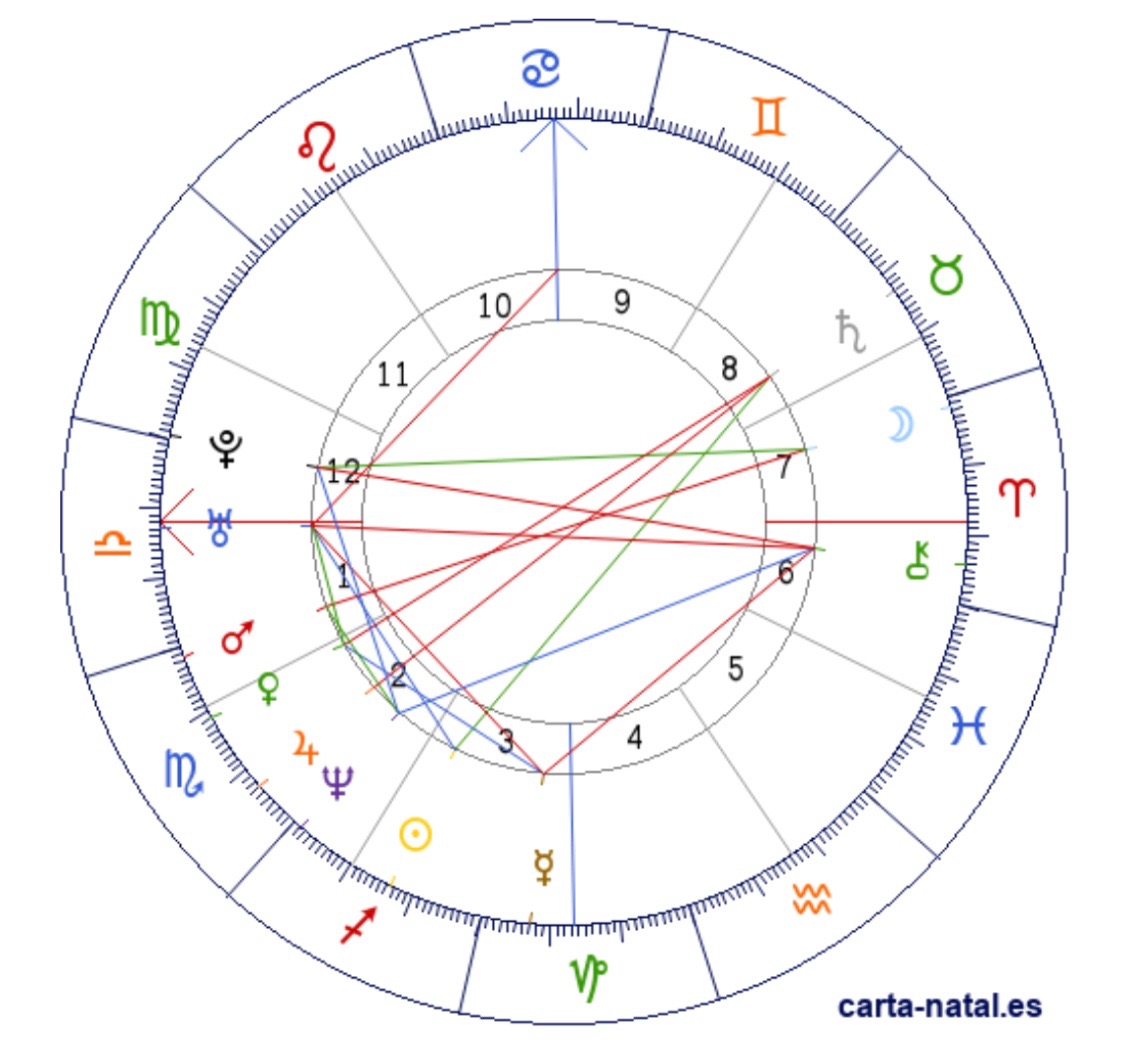 Signos del 
Zodiaco
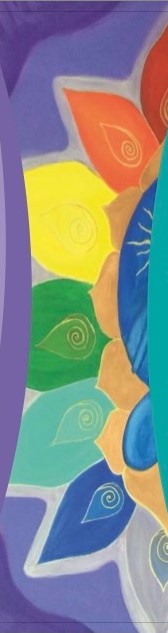 MANTRAS DE CAPRICORNIO
“Me permito trabajar menos y tener menos responsabilidades”
“Me merezco disfrutar del placer”
“Me relajo en mis ambiciones”
“Puedo tener tiempo para compartir con mi familia”
“No soy imprescindible”
“Mi valor no depende de la aprobación externa”
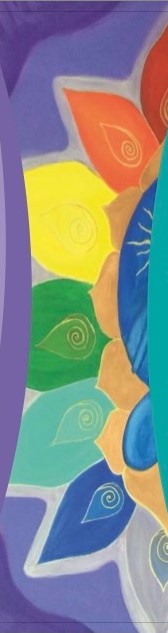 LOS NIÑOS CAPRICORNIO 
¿CÓMO EDUCARLOS?
“Relajo la exigencia y obligaciones”
“Siento placer, disfruto”
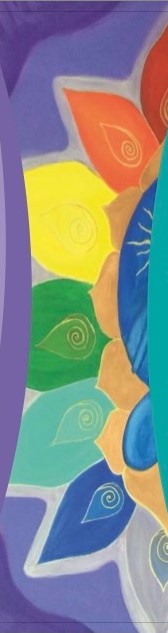 PATOLOGÍAS DE CAPRICORNIO
Huesos, Epidermis, Dientes, Uñas.
Obstrucciones.
Limitaciones.
Deformidades.
Rodillas.
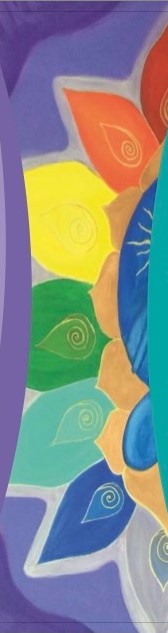 PROFESIONES DE CAPRICORNIO
Directores y Gerentes
Arquitectos, Ingenieros, Albañiles
Diseño
Militares
Restauradores y Arqueólogos
Notarios, Jueces, Ministros, Políticos
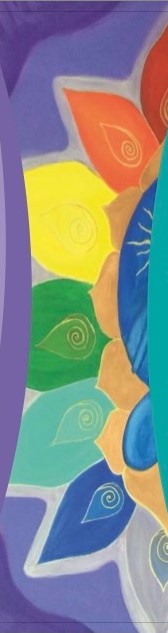 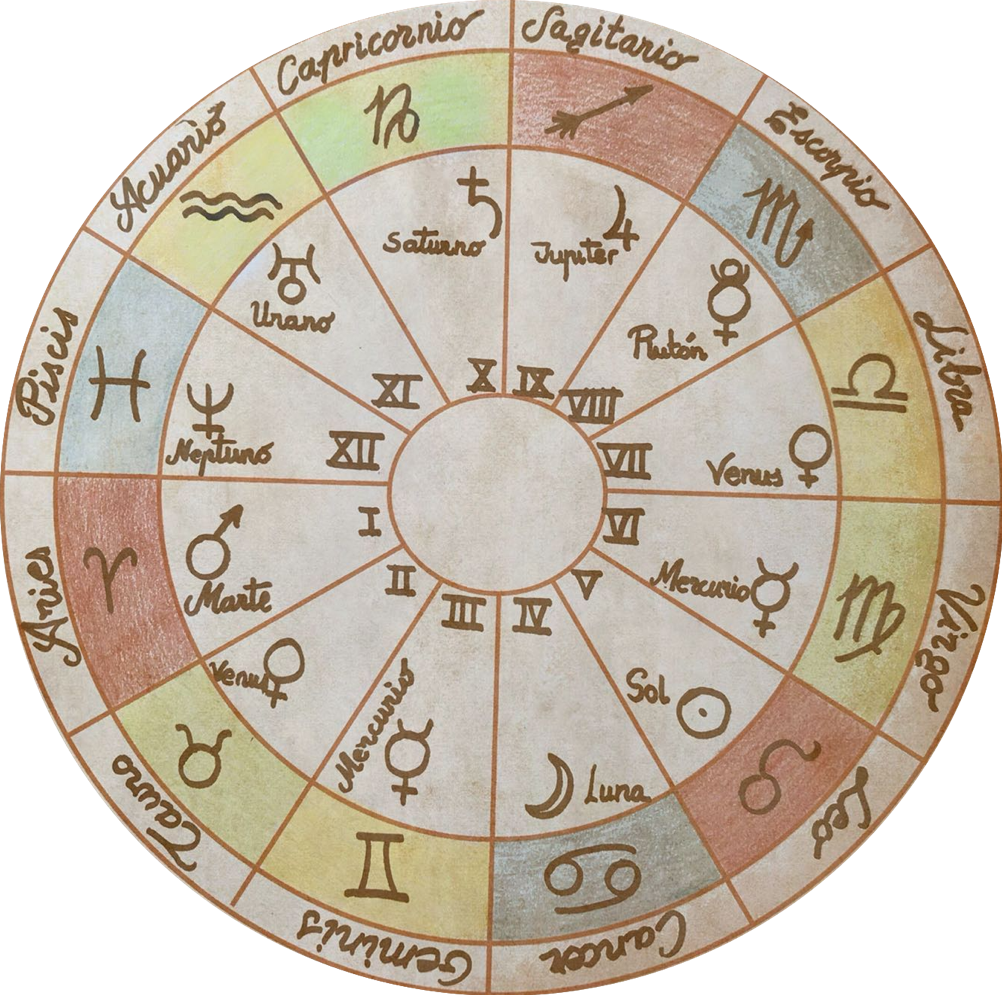 conStricción
Estructuración
Muerte
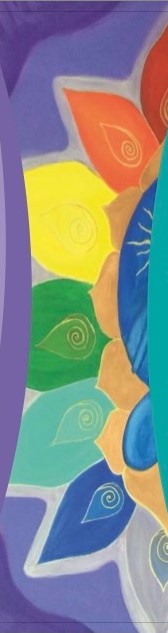 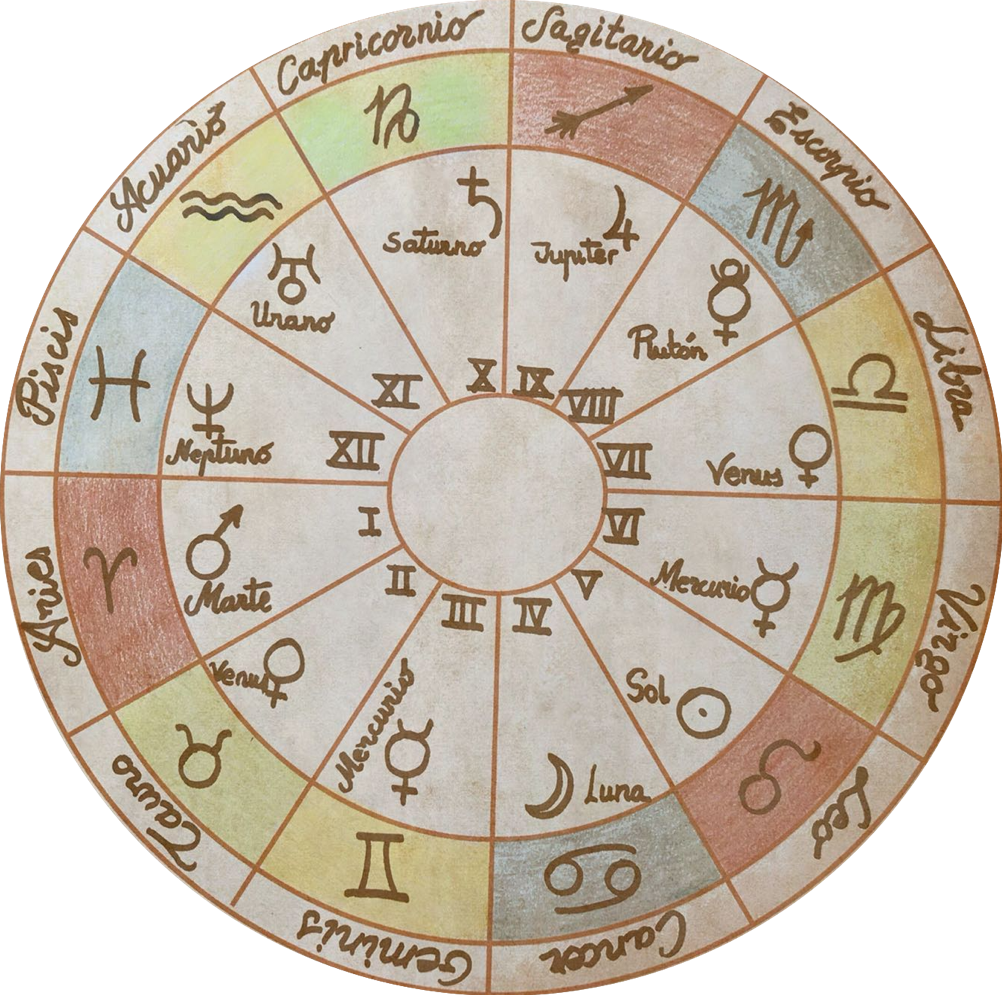 Limitación
Dificultad
Frialdad
Responsabilidad
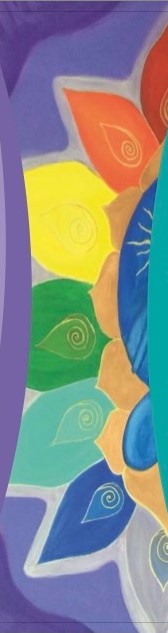 SATURNO: la conStricción
Materialista. CONTROLADOR
BARRERAS, LÍMITES, DIFICULTAD
Excesivo Responsable o Irresponsable                        
CULPA (pasado), RESPONSABILIDADES (presente), OBLIGACIONES (futuro). Control, disciplina, sacrificio.
AUTOEXIGENCIA Y EXIGENCIA
Da forma y un tiempo a las cosas
Conservador, precavido, ahorrador
Responsable                                          
Paciente, constante, trabajador, AMBICIOSO                                    
                                                             
Estructurador perseverante, hace poco y bien (te aligera)
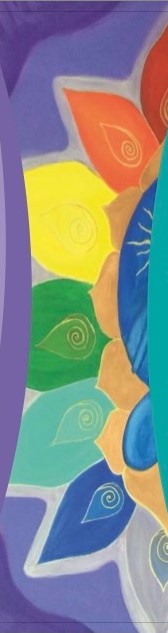 SATURNO: la conStricción
INCAPACIDAD, desvalorización, compensa con exceso de trabajo
Culpabilidad y repeticiones (pasado, familiar, tradición, dogmas) 
                    
Exceso de obligación y obediencia hacia la autoridad y figura paterna
Capaz de hacer
                                 
Muerte de lo viejo, lo que te pesa y no sirve en tu vida, las repeticiones (maestro)
Respeto a la autoridad y figura paterna
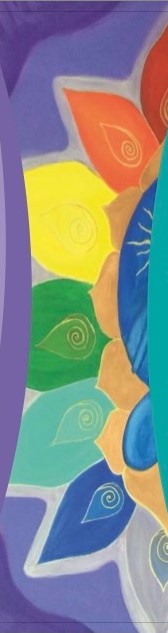 SATURNO: la conStricción
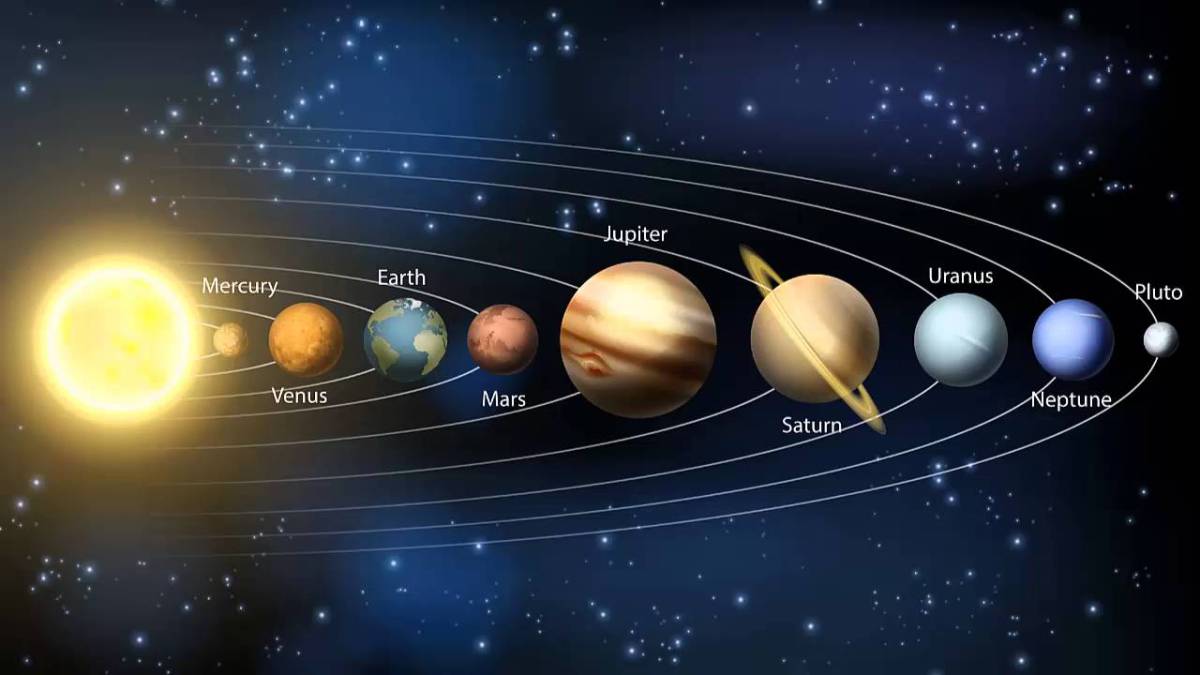 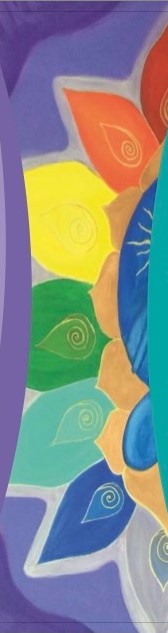 SATURNO: la conStricción: estructuración
Dificultades-Incapacidad-Responsabilidad
¿Cómo es mi  estructuración ?                       Signo
¿Dónde experimentaré  mi extructuración ?    Casa
¿Serán fácil o difícil  mi estructuración ? Aspectos
Medio Cielo: Casa X: Capricornio
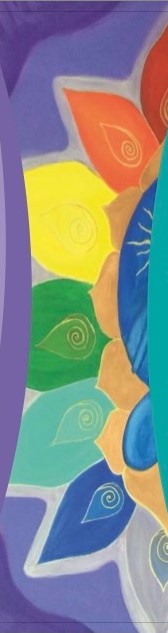 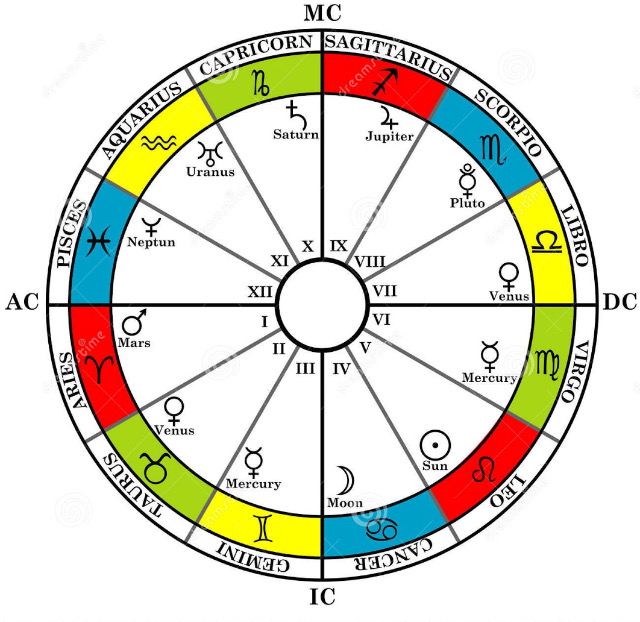 - Mi vida publica
- Profesión, Metas
- Lo que deseo llegar a ser
- Progenitor masculino
- Mi vida privada
- El hogar, mi casa
- Mis raíces, tradiciones
- Progenitor femenino
- Concepción
Fondo de cielo: Casa IV: Cáncer
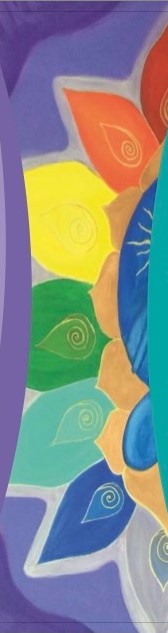 PLANETA EN SOMBRA
Planeta reciben aspectos negativos o inarmónicos de otros planetas.
 Planeta queda encerrado por una cuadratura.
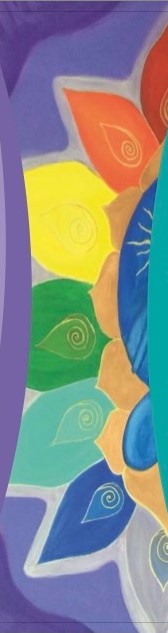 Signos del 
Zodiaco
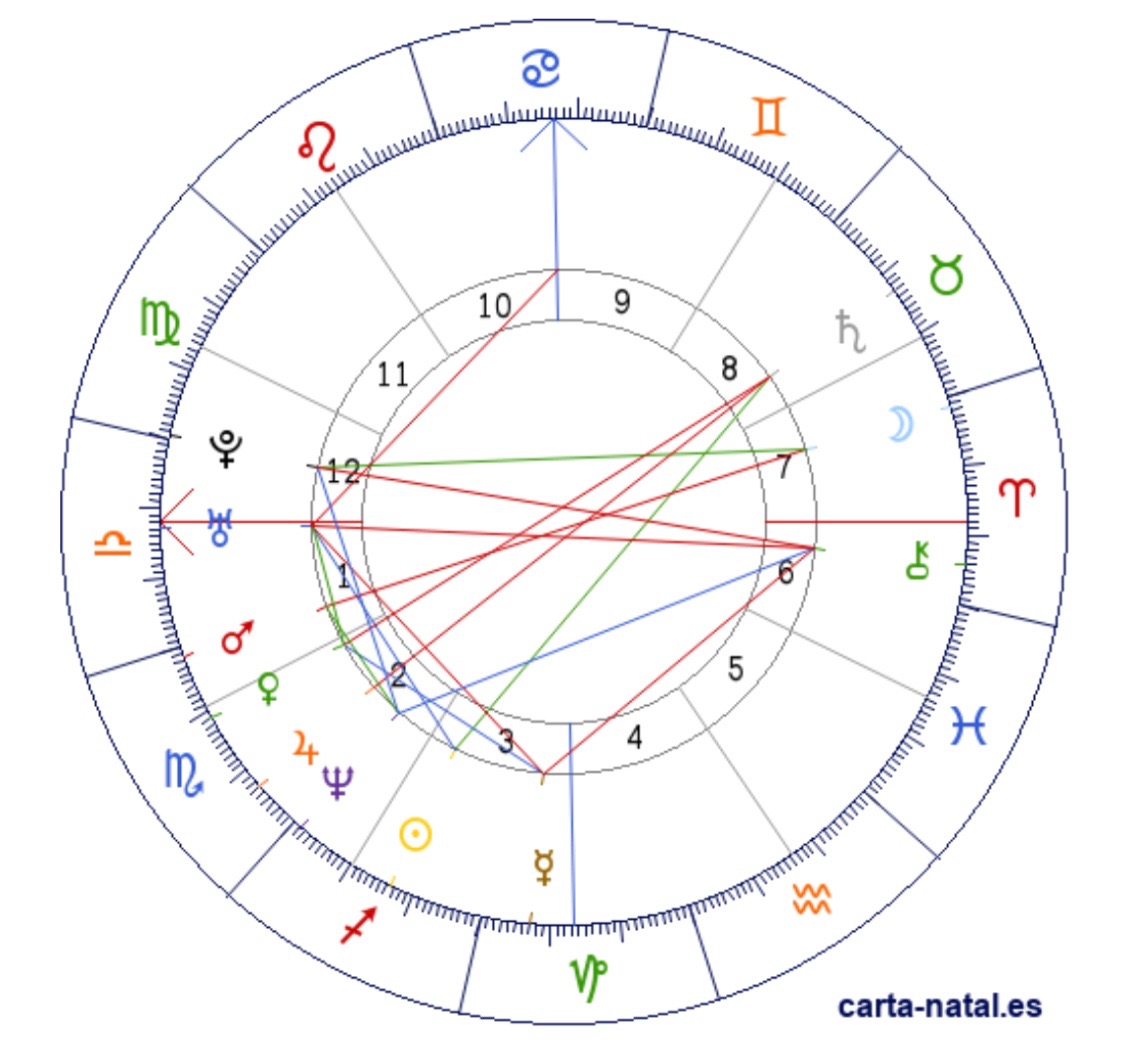 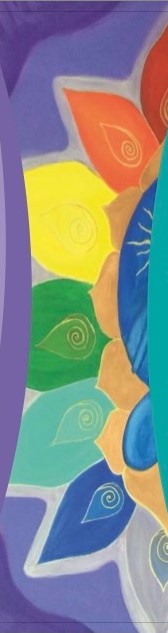 PROTOCOLO DE INTERPRETACIÓN
Significado de la casa.
 Aspectos del planeta:
Aspectos negativos: 
 Sombra del planeta, signo y signo de la casa. 
 Hacer frases en sombra que tengan palabras de los tres. 
 Escribir la luz del planeta, signo y signo de la casa.
 Hacer frases en luz que tengan palabras de los tres.
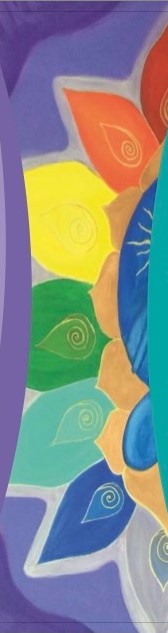 PROTOCOLO DE INTERPRETACIÓN
Aspectos positivos: 
luz del planeta, signo y signo de la casa.
Frases en luz que tengan palabras de los tres (las mismas frases en sombra, ahora en luz).
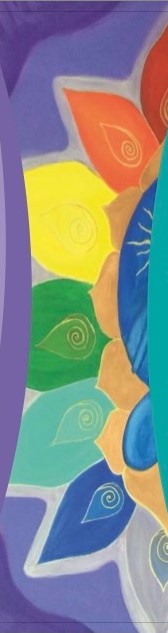 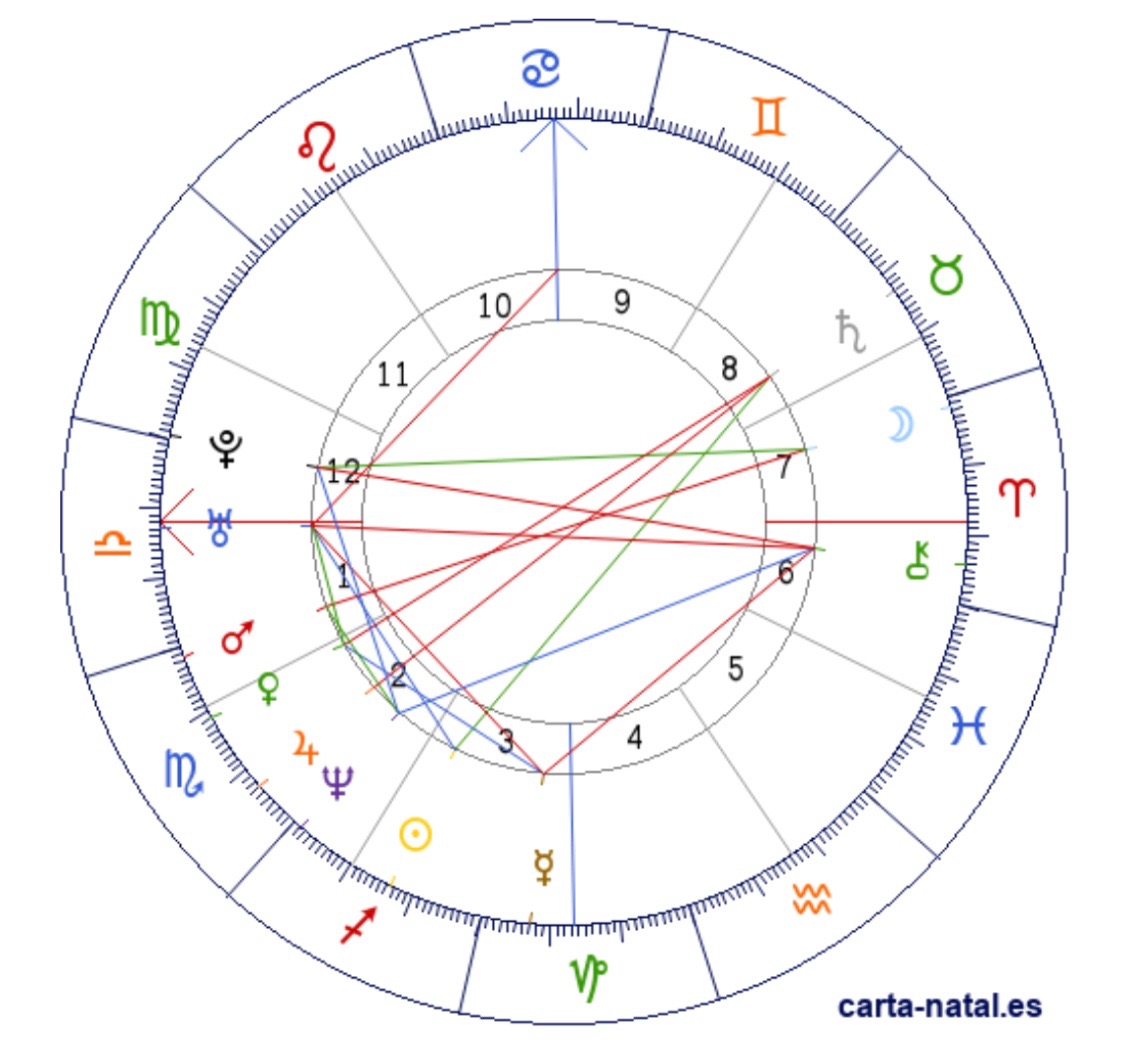 Signos del 
Zodiaco
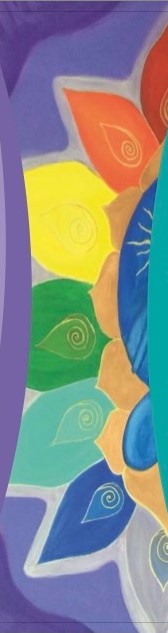 TABLA RESUMEN
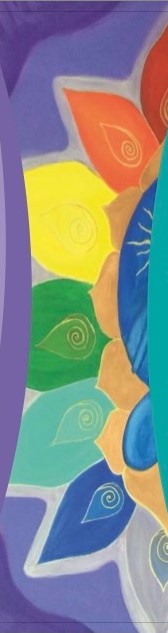 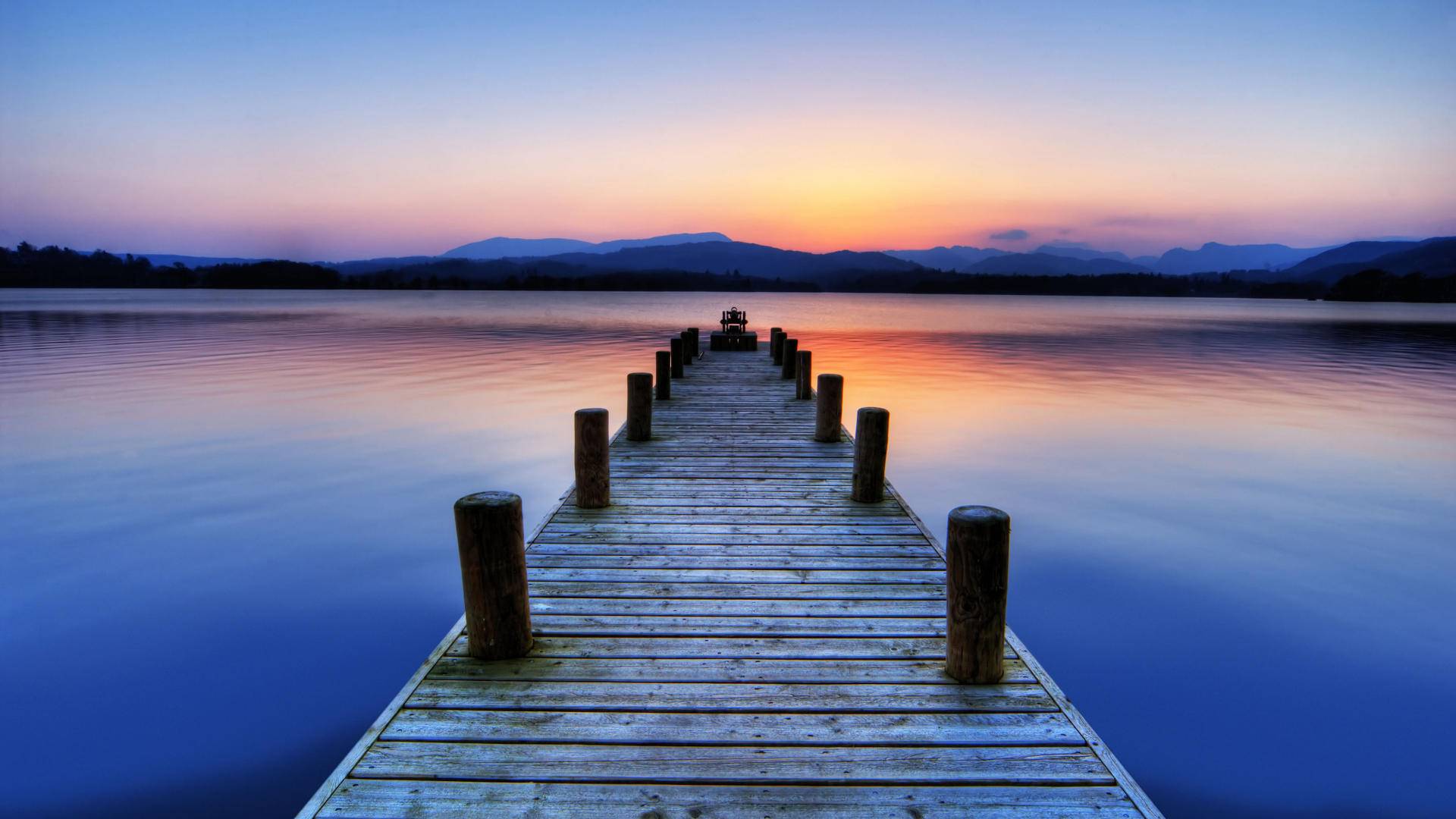 Despertar a la Consciencia
Práctica 1: Un recorrido por vuestro Júpiter y Saturno.
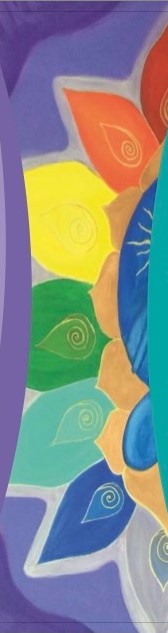 MARCELO
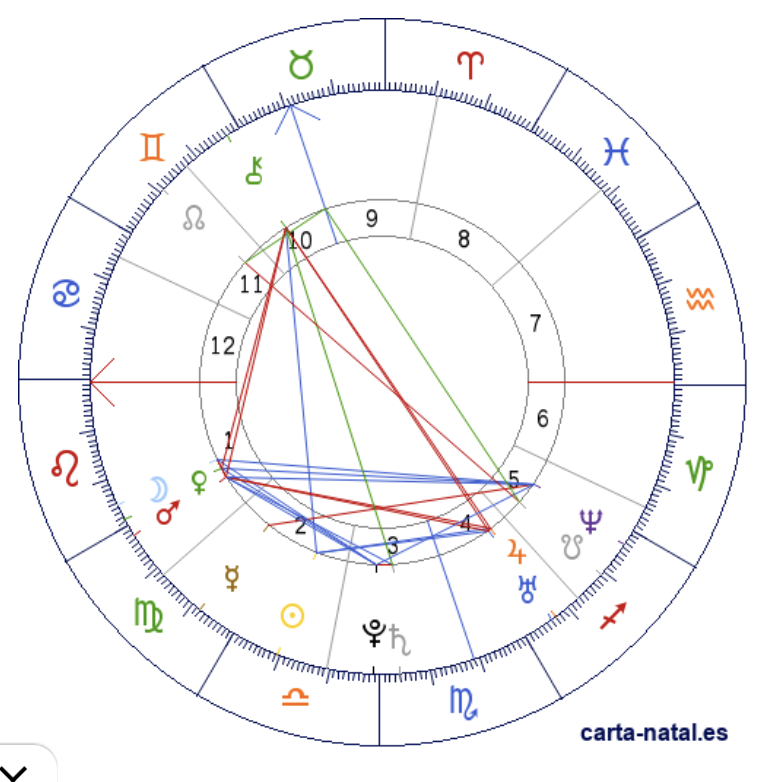 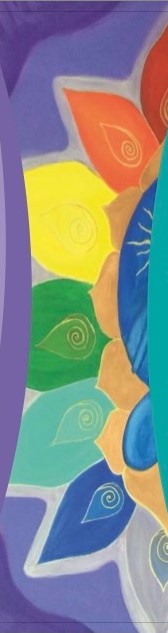 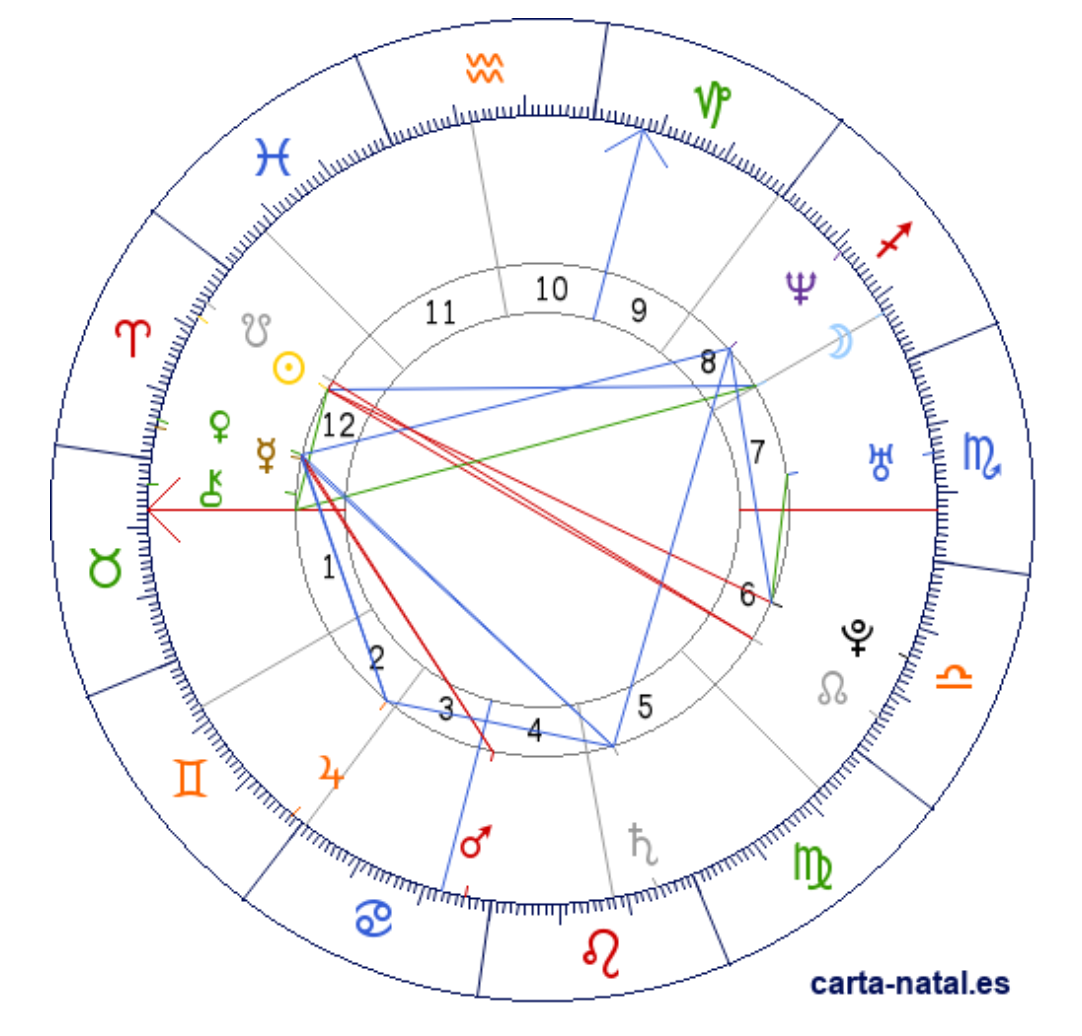 ESTHER
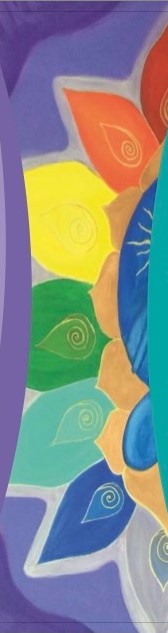 ROCIO
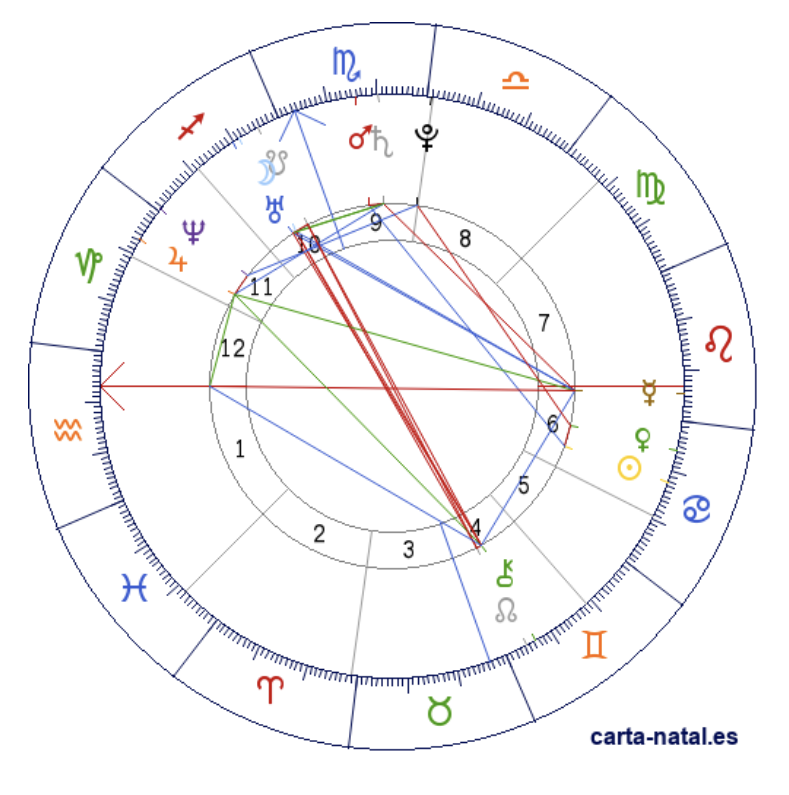 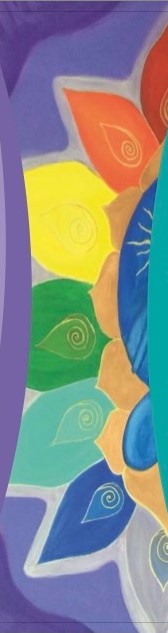 LAURA
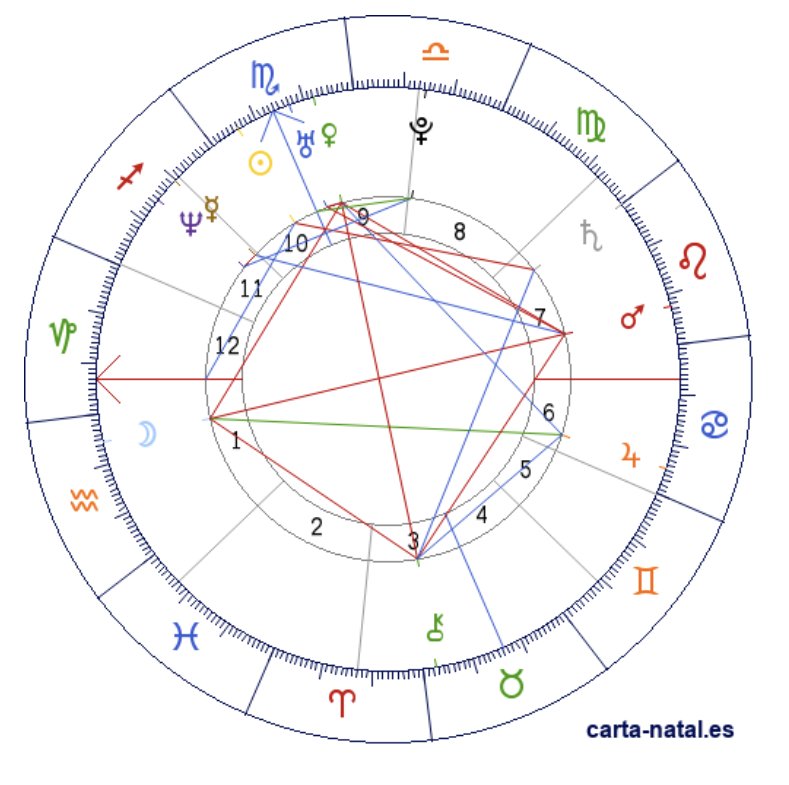 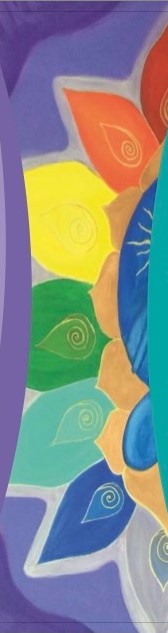 ANA MARIA
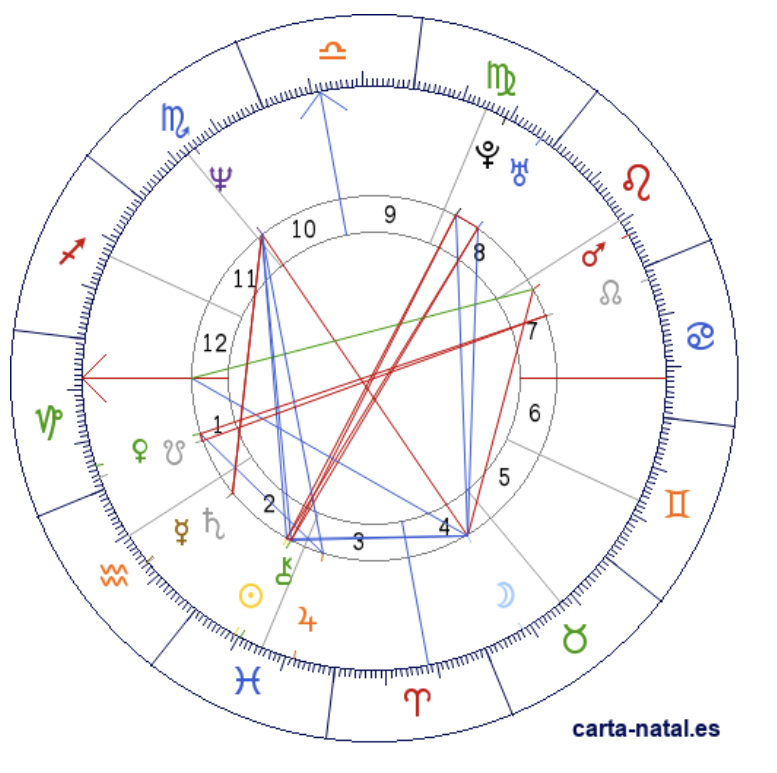 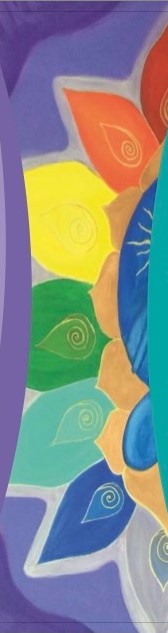 HERTSON
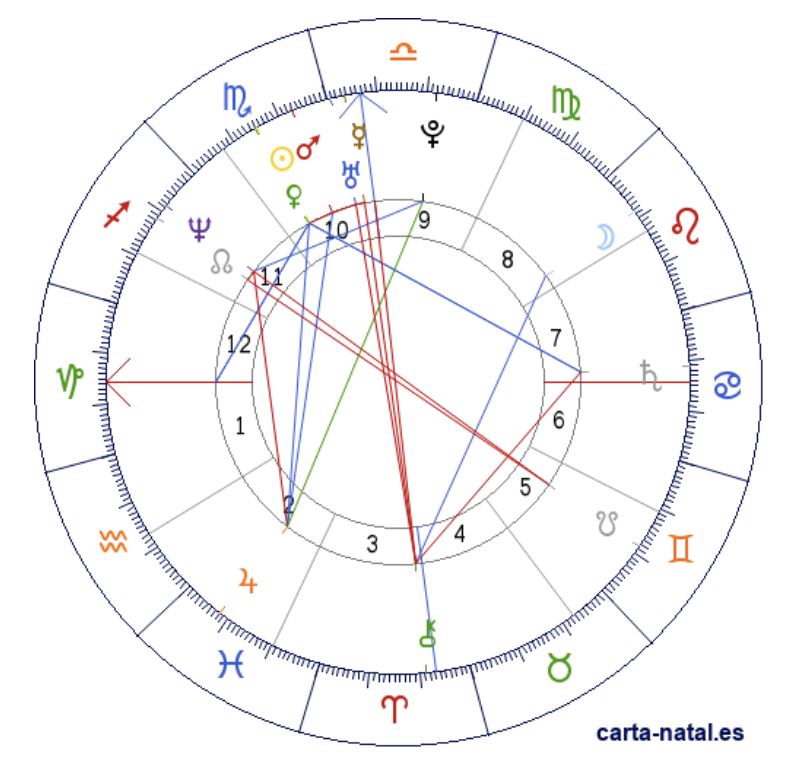 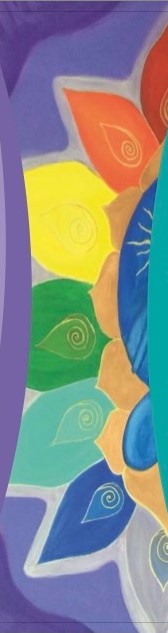 VERONICA
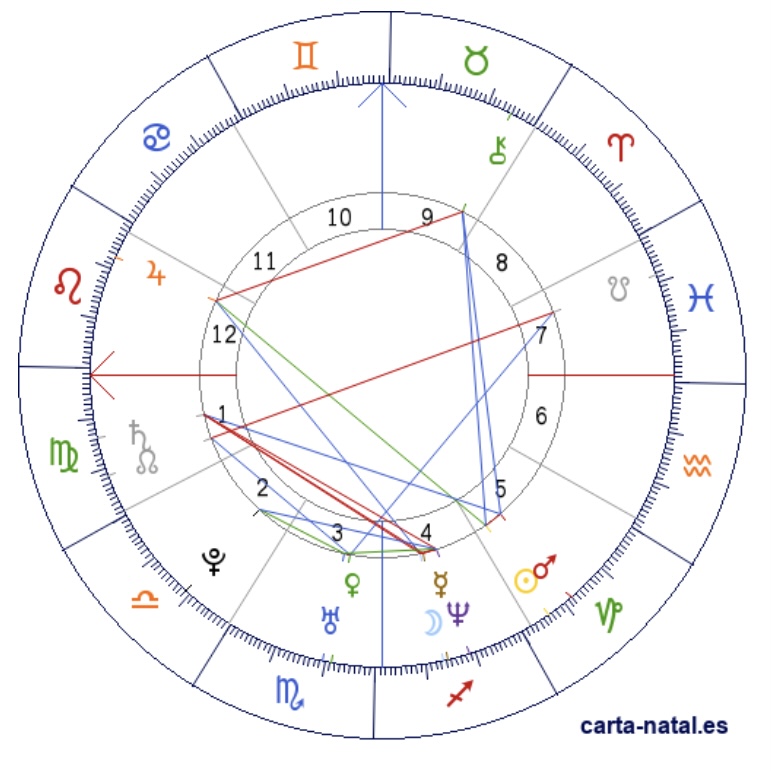 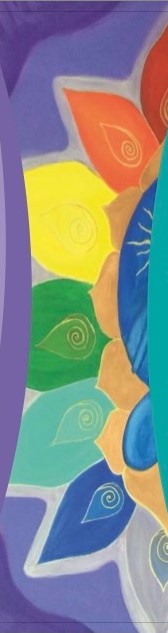 MARIA
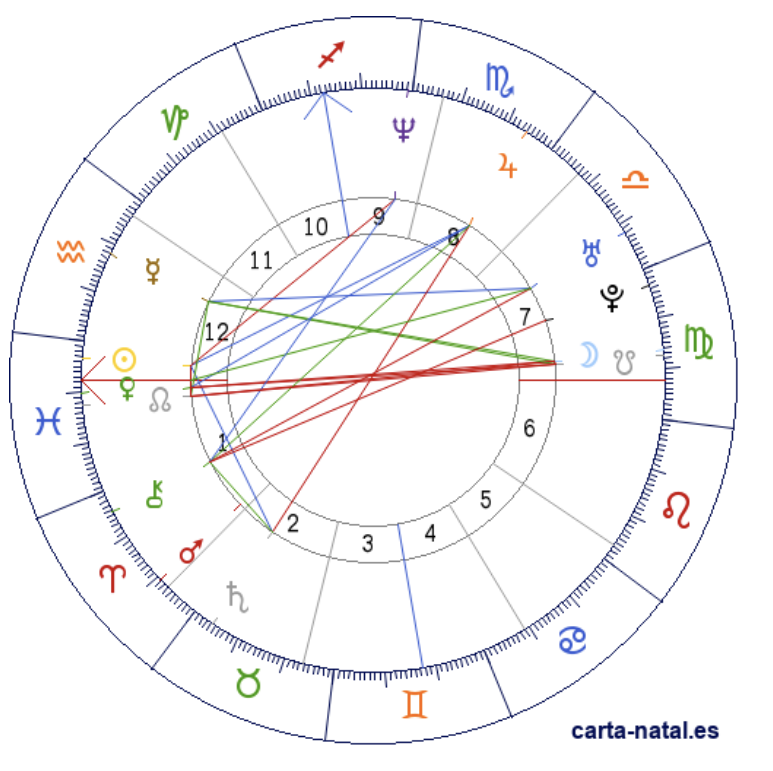 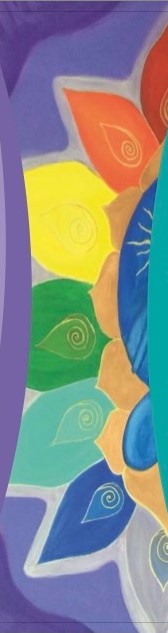 SERGIO
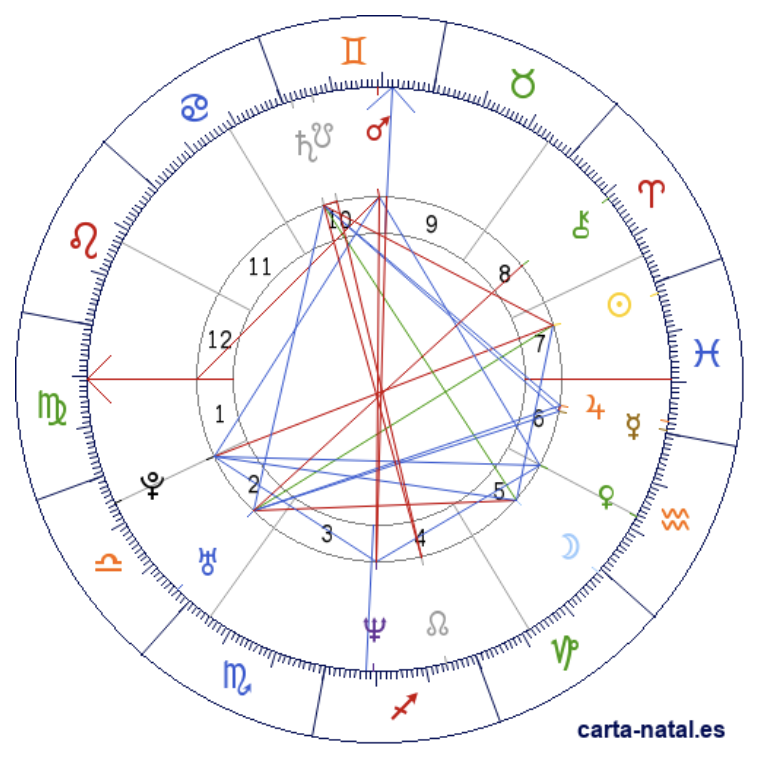 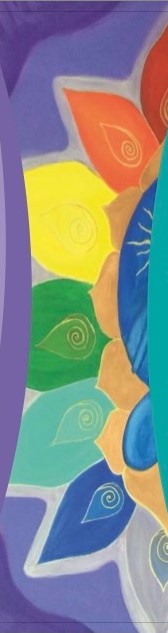 MARTA
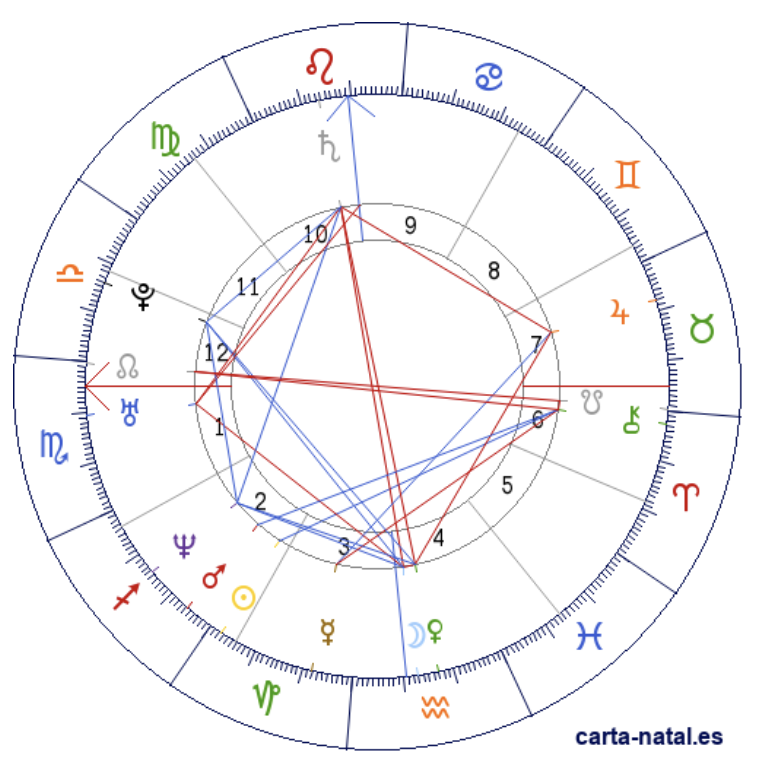 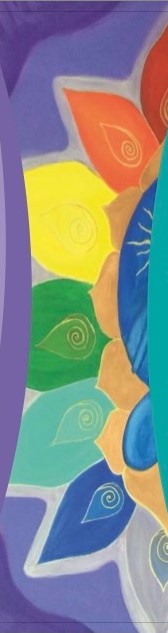 DAVID
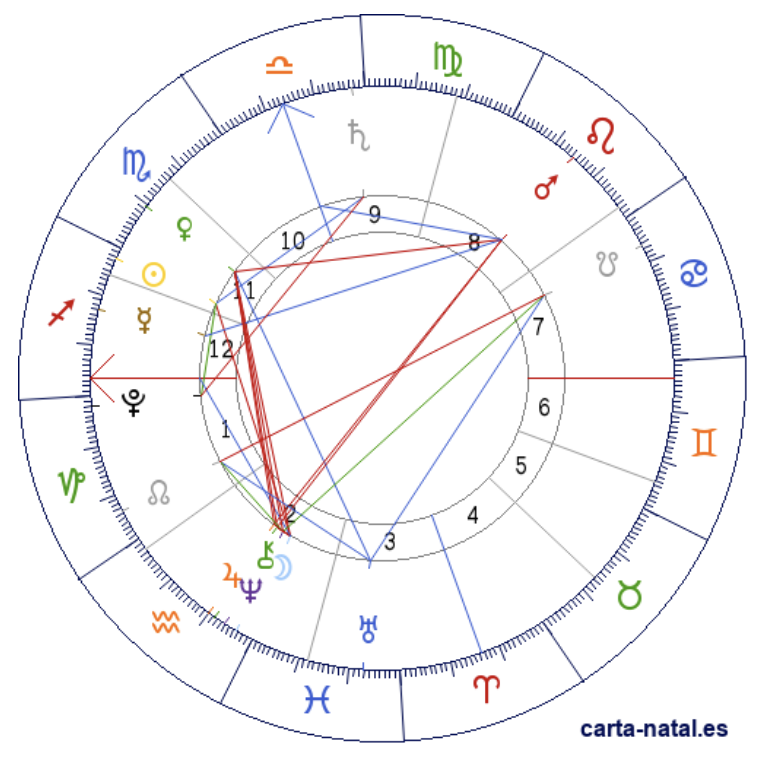 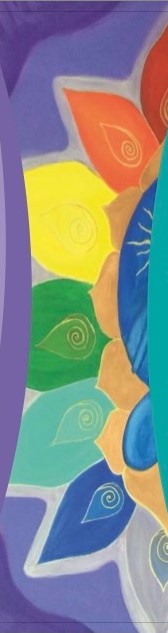 MAYTE
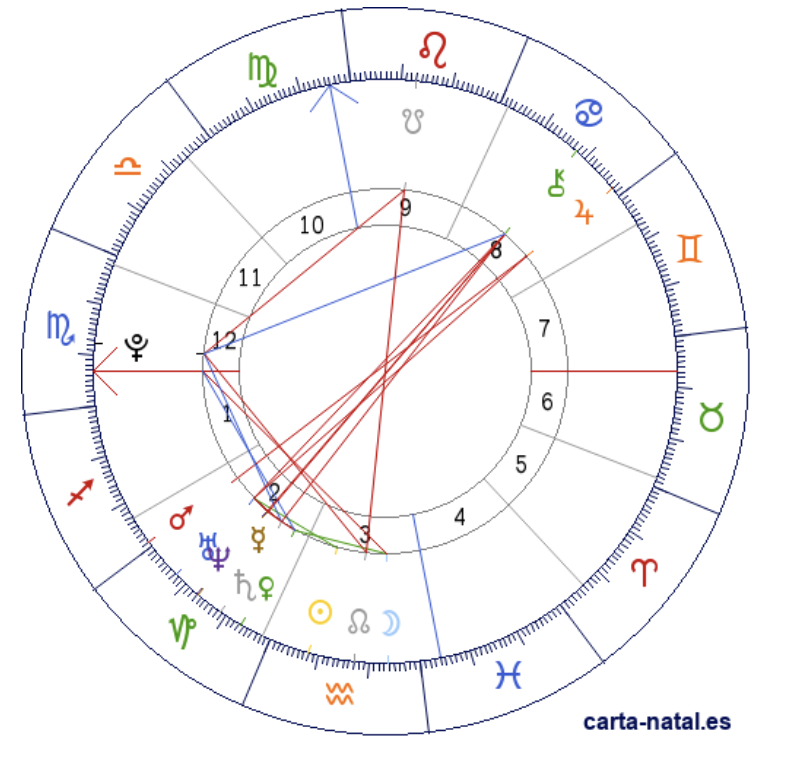 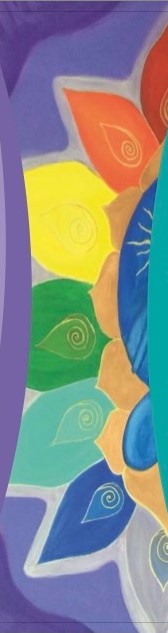 Mindfulness y los Egos
Introducción
Júpiter
Saturno
Urano
Plutón
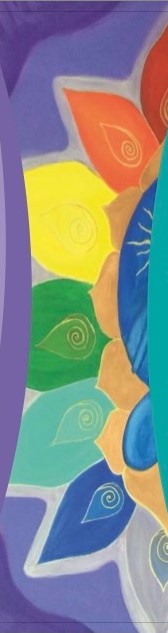 Personales: 
Sol, Luna, Mercurio
Marte y Venus
Sociales: 
Júpiter y Saturno
Transpersonales 
Urano, Neptuno, Plutón
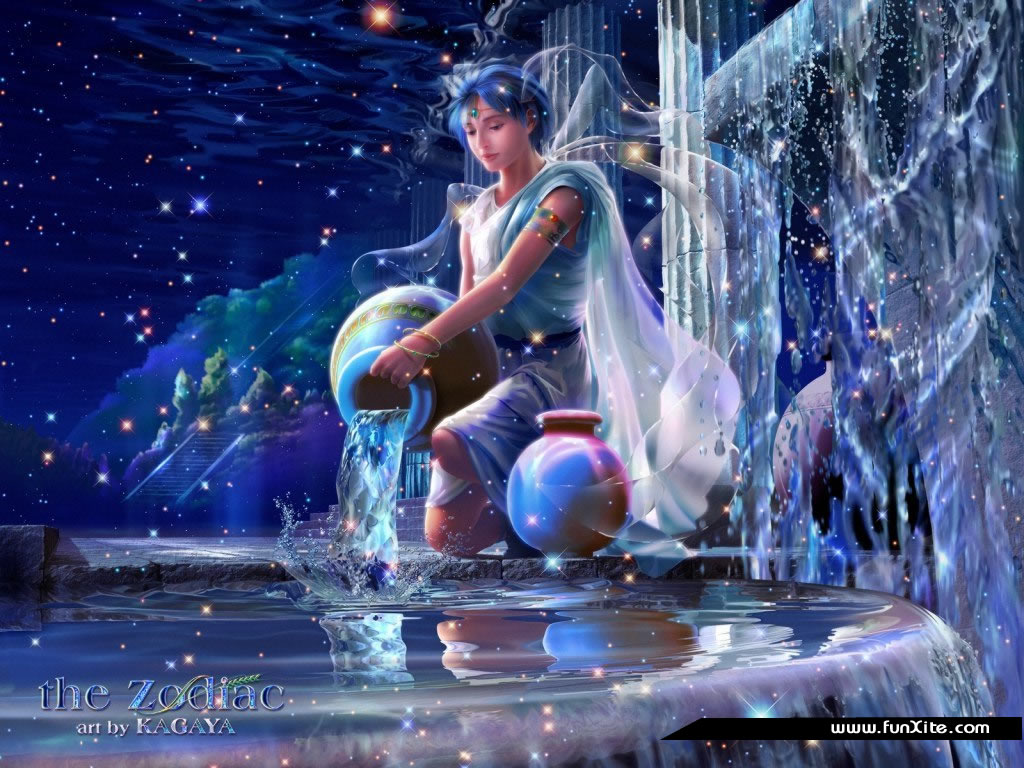 EGO REBELDE-EXTREMISTA
LIBERTARIO
URANO
ACUARIO
LUZ: original, inventivo, humanitario, trabajo en grupos, solidario, espíritu de verdad.
SOMBRA: rebelde, obstinado (ideas fijas), revolucionario caótico, poco calor humano, “el opresor” (falsa idea de libertad).
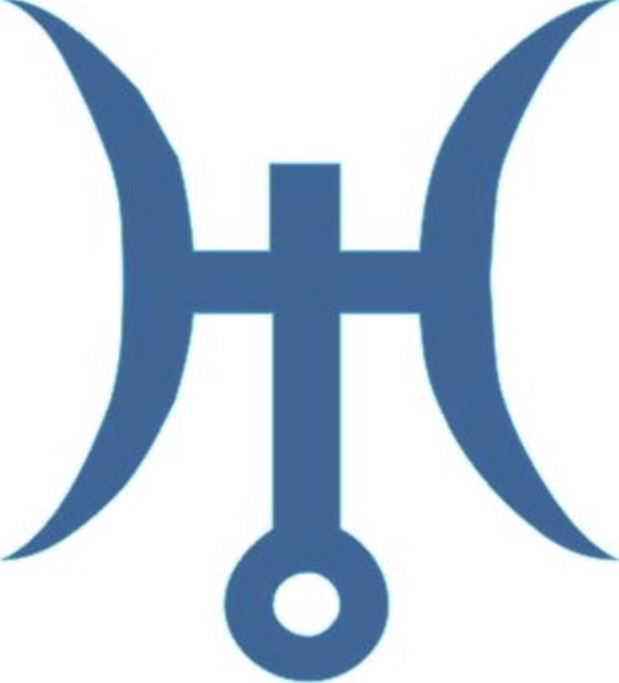 AIRE
FIJO
SALIDA HACIA LA LUZ: comprometerse con los demás sin perder libertad ni identidad, no imponer dogmas, aportar visiones nuevas
CASA XI
YO LIBERTARIO
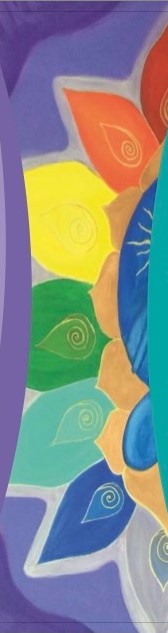 LAS TRES MENTES
Mente racional

Mente filosófica

Mente consciente/sabia/cuántica
Mercurio

Júpiter

Urano
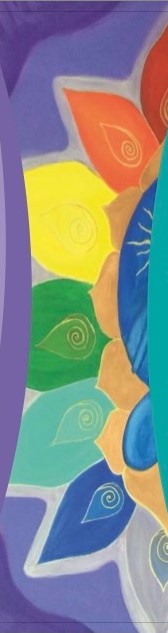 MANIFESTARSE EN GRUPOS
PROMOVER CAMBIOS
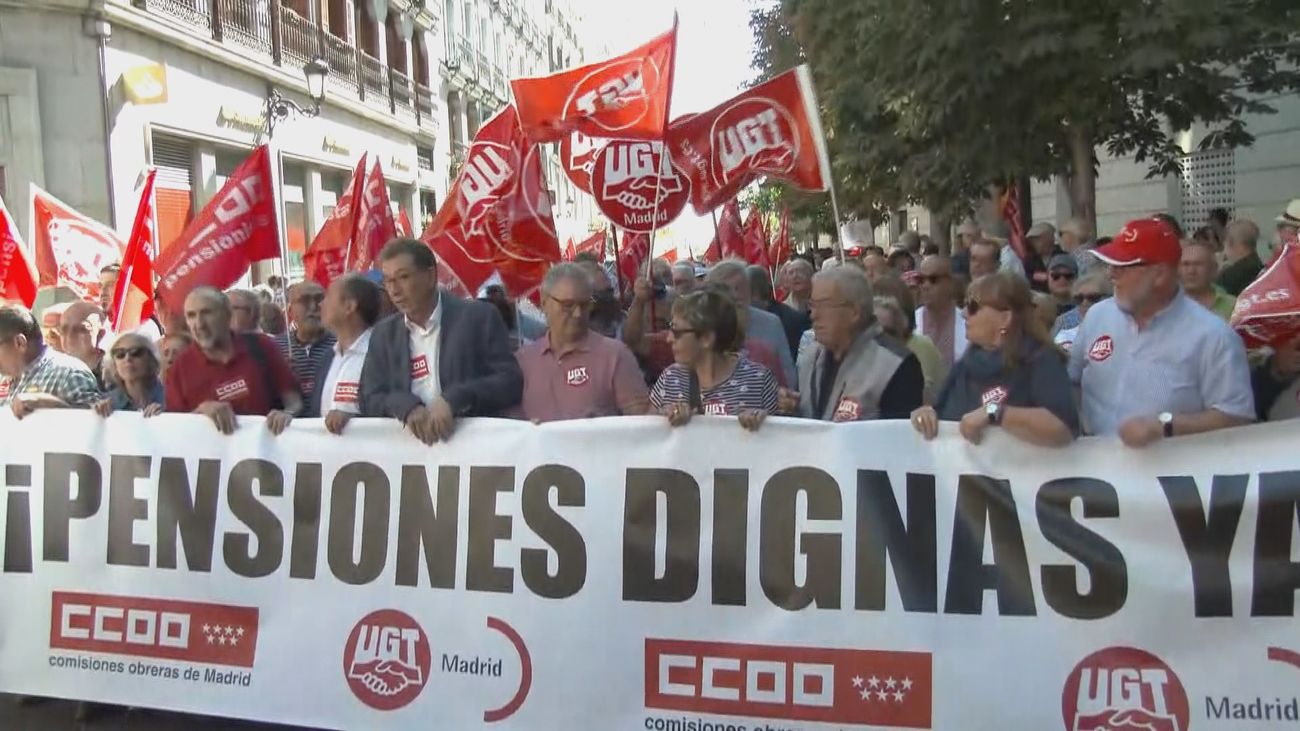 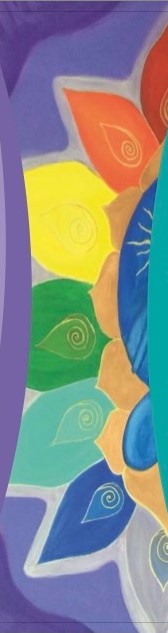 GRUPOS RADICALES
AISLAMIENTO
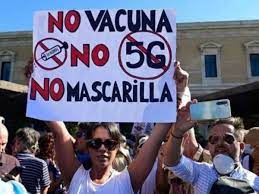 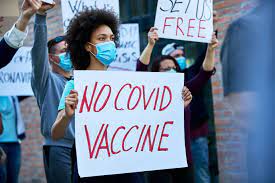 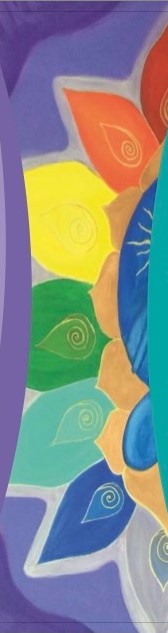 LO NUEVO, LO MÁS MODERNO,
EL PROGRESO,
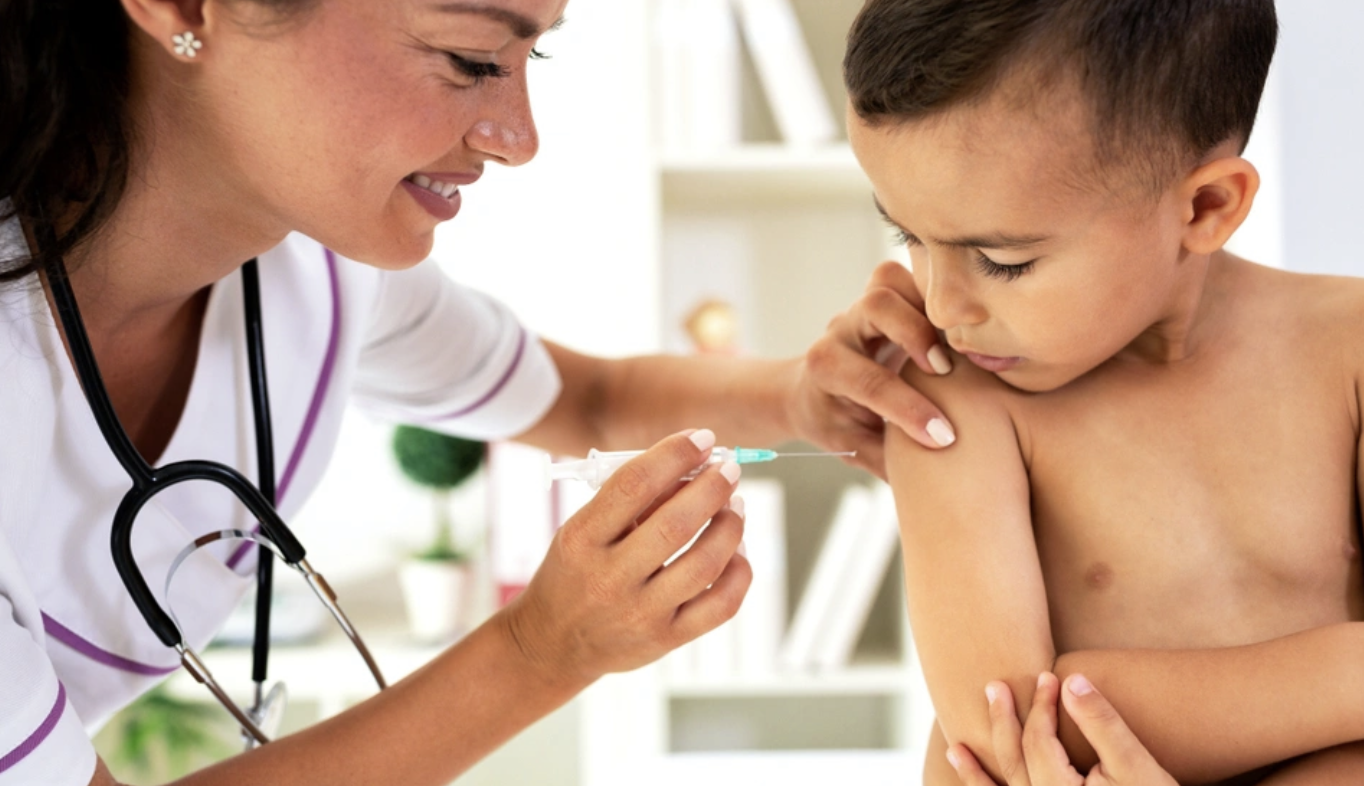 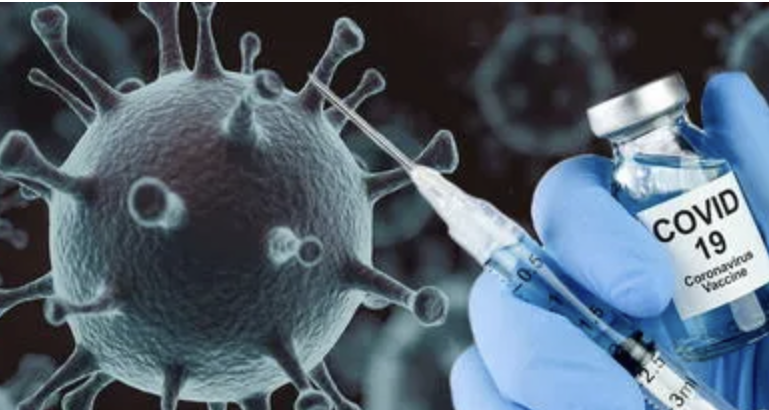 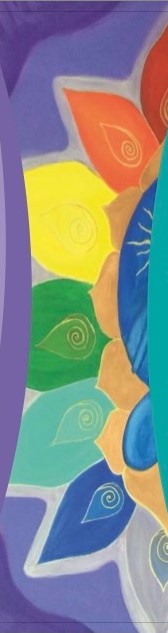 LO NUEVO, LO MÁS MODERNO,
EL PROGRESO,
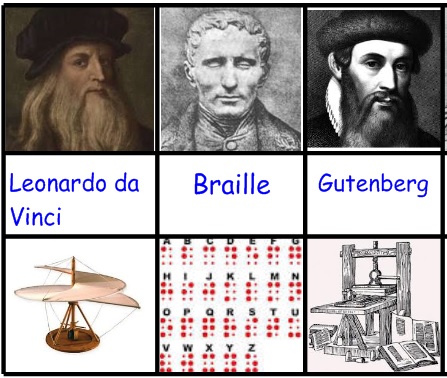 LUZ: original, inventivo, humanitario, trabajo en grupos, solidario, espíritu de verdad.
SOMBRA: rebelde, obstinado (ideas fijas), revolucionario caótico, poco calor humano, “el opresor” (falsa idea de libertad).
SALIDA HACIA LA LUZ: 
  - Comprometerse con los demás sin perder libertad ni identidad
-  No imponer dogmas 
-  Aportar visiones nuevas
-  Negación / Voluntad
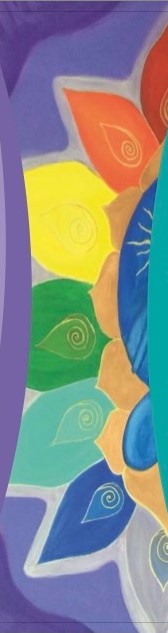 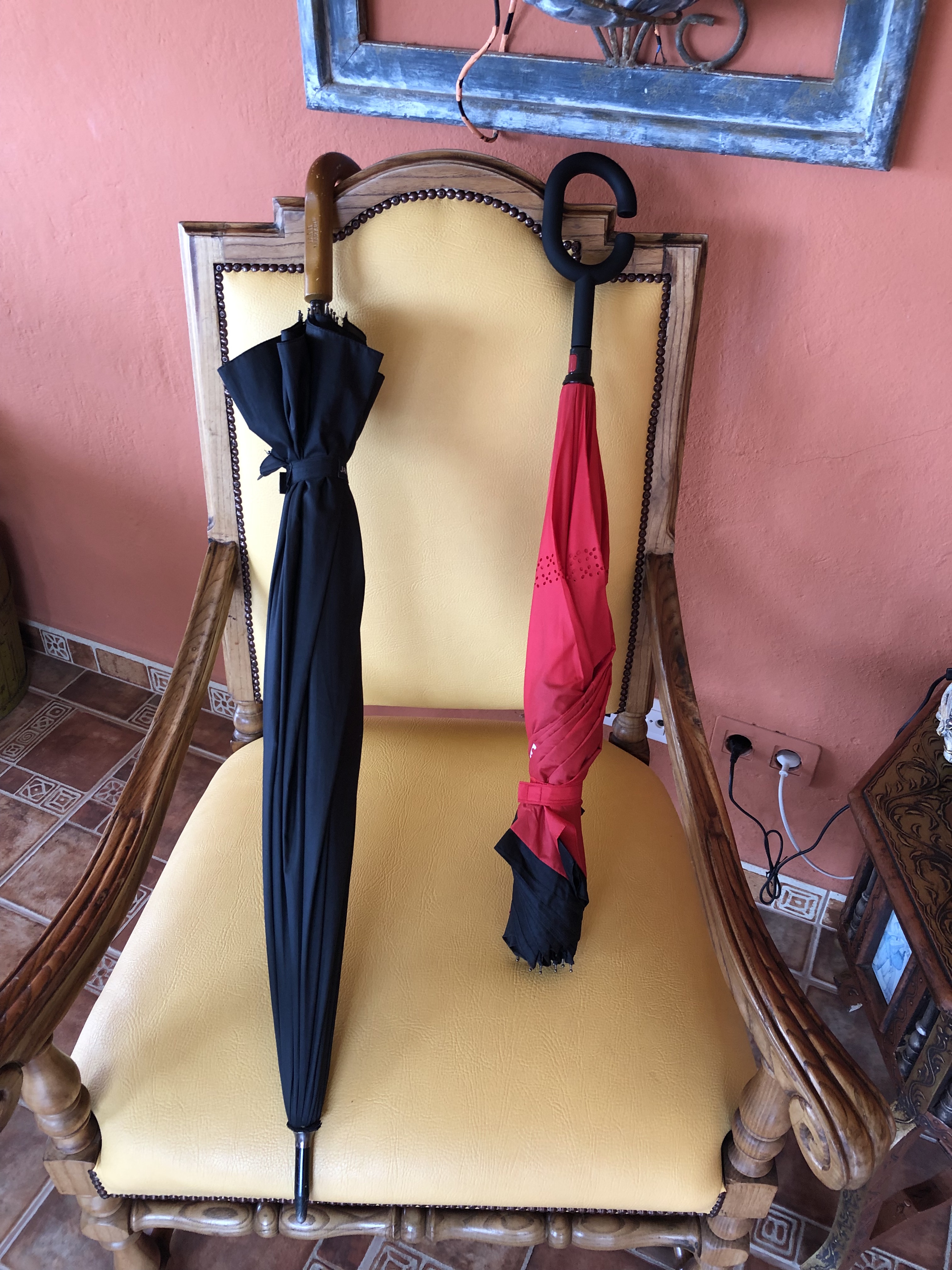 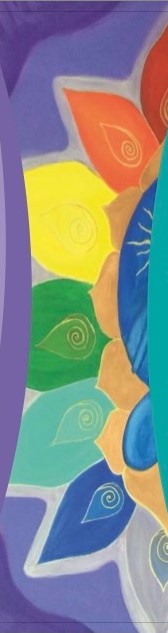 LIBERTAD
INDEPENDENCIA
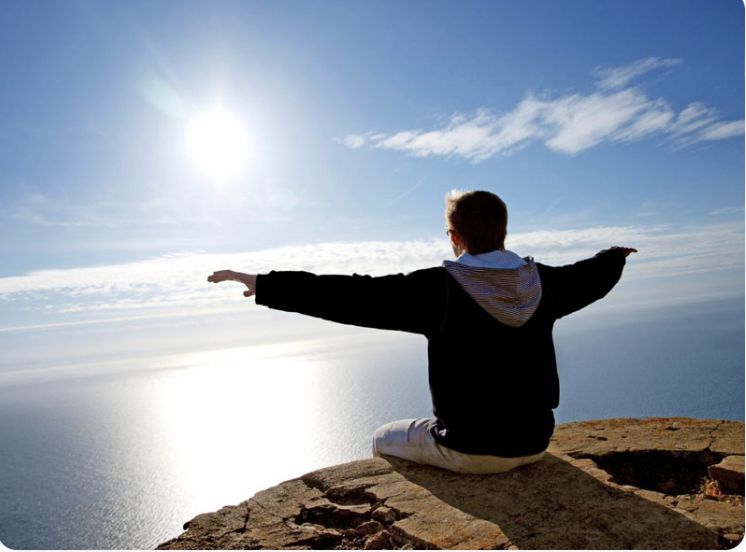 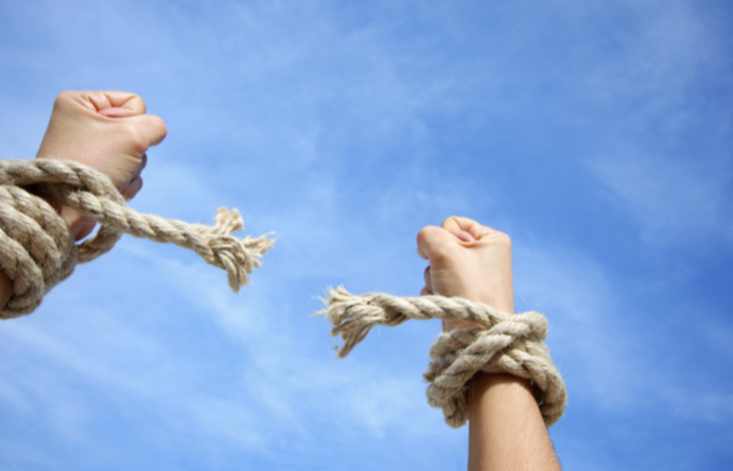 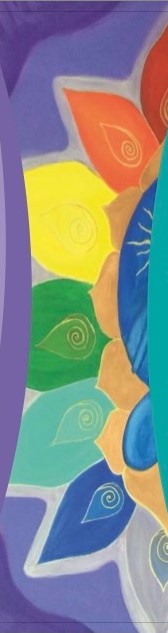 ACUARIO: EGO DEL LIBERTARIO
MANIFESTARSE EN GRUPOS
RADICALISMO
EXCÉNTRICO
AISLADO
DIFERENTE
OPRESOR
MANIÁTICO
MODERNO
INDEPENDIENTE
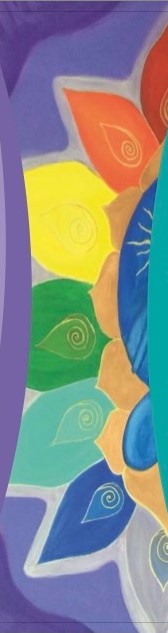 Preguntas de reflexión I
¿Tienes la necesidad de hacer cosas diferentes a los demás?
¿Buscas lo nuevo y te atrae el progreso y la tecnología?
¿Sientes la necesidad de imponer tus deseo a los demás?
¿Acabas muchas veces sintiéndote aislado de los otros                      por tu forma de ser?
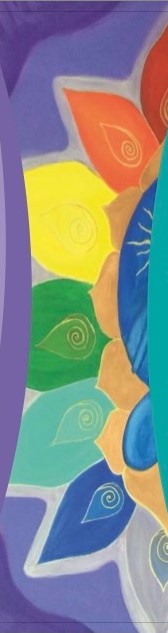 EGOS: DEFINICIÓN
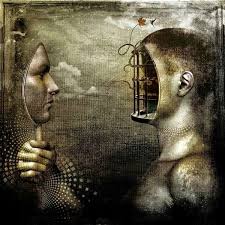 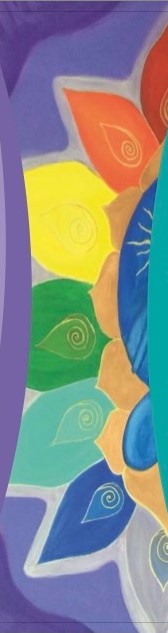 Preguntas de reflexión II
¿Cómo te sientes cuando los demás hacen cosas diferentes?
¿Cómo te sientes cuando los demás buscan lo nuevo, el progreso y la tecnología?
¿Cómo te sientes cuando te imponen formas de pensar?
¿Cómo te sientes cuando ves los demás aislados por su forma de ser?
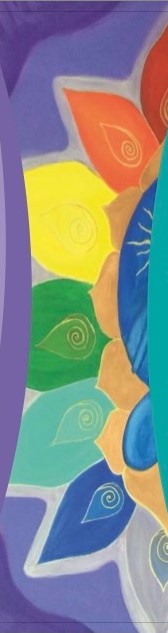 ACUARIO: la raíz…..
1.- “Miedo al cambio”: me falta disciplina y fuerza para conseguir mi independencia. He tenido que sacrificarme para adaptarme a los demás, y me he sentido dependiente, culpable y con obligaciones. Me he adaptado a las necesidades de los otros sin quererlo.
	
	                     “No me alejo de capricornio”
                “Me quedo en lo estable, en lo tradicional”
           “no soy capaz de hacer algo nuevo y diferente”
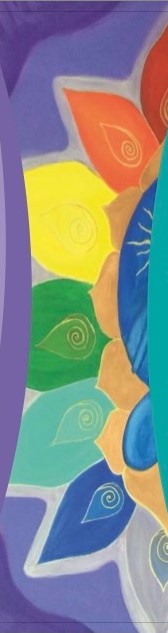 ACUARIO: la raíz…..
2.- “Miedo a la seguridad, a lo estable”
               “Demasiados cambios bruscos e inesperados”

	
               Lucha entre la “estabilidad” versus la “libertad”
				MIEDO AL CAMBIO
				MIEDO A LA ESTABILIDAD
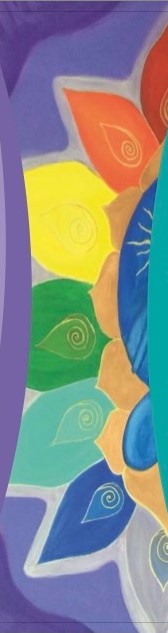 ACUARIO: la raíz…..
 Lucha entre la “estabilidad” versus la “libertad”
“Miedo al cambio”
“Miedo a la seguridad, a lo estable”
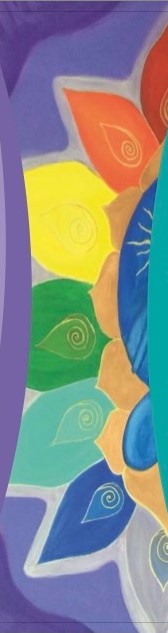 ACUARIO: la raíz…..
Cuando se activan los miedos: 
	1.- Hiperrazonador:    TIRANO
		“El más cabezota del zodiaco”, “maniático”, “impositor”

	2.- Desconexión emocional:   FRÍO
		“Negación” (bloqueo de las emociones): frialdad.
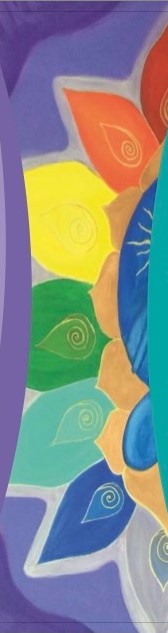 ACUARIO: la conSciencia, la Mente Sabia
Luz                                    Sombra
Mente dormida, la mentira,  TENSIÓN MENTAL
Resistencia a los cambios o excesivos cambios
Aislamiento social (SOLITARIO), muy liberal y dogmático, maníaco, radical , IMPOSITOR
INDIVIDUALISTA, EXCÉNTRICO, POCO CALOR HUMANO                       
Resistencia a la innovación, o muy moderno.
Mente automática: pasado y futuro
Dificultad terapias energéticas
Mente sabia, mente conSciente, la VERDAD, la clarividencia
Los CAMBIOS, situaciones INESPERADAS
Apertura a los GRUPOS y a los SOCIAL (líder compartido), MEDIO AMBIENTE, CÍVICO, ALTRUISTA, SOLIDARIO
LIBERTAD, INDEPENDENCIA, SOLIDARIDAD, AMISTAD,
INNOVACIÓN, VANGUARDIA, ORIGINAL, INVENTIVO
AQUÍ Y AHORA
Terapias ENERGÉTICAS
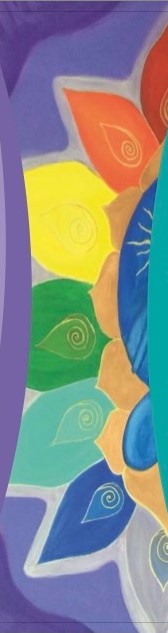 LUZ PARA EL EGO REBELDE-EXTREMISTA
LIBERTARIO
“Me alejo de capricornio”
Mi esencia es “liberarme de responsabilidades, culpas, obligaciones, miedos y restricciones”. Mi luz es abrir caminos nuevos, por eso elijo separarme de los demás para crear nuevos espacios y visiones.
“Me alejo de la radicalidad, del individualismo, de la excesiva independencia” 
Es importante sanar la herida “libertad versus estabilidad”. Aceptar la existencia de ambas necesidades y que estén en equilibrio.
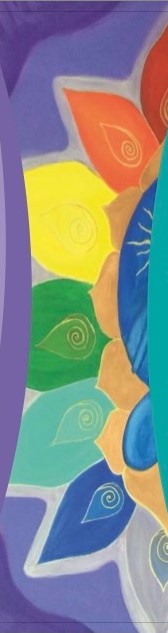 LUZ PARA EL EGO REBELDE-EXTREMISTA
LIBERTARIO
Dejar de imponer mi criterio por muy justificado que pueda parecer. 
Permito acciones y otras ideas.
Compartir espacios con los demás, sin perder la independencia, con compromiso. Libertad sin individualismos egocéntricos.
“Te amo más cuando eres quien eres, incluso si eso significa que tengas que dejarme”.
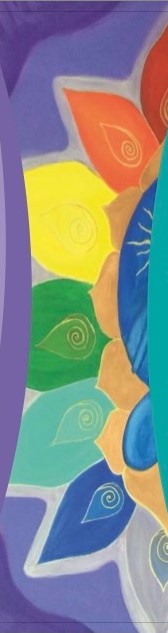 LUZ PARA EL EGO REBELDE-EXTREMISTA
LIBERTARIO
Libertad individual para pensar y actuar:
“Tenemos que experimentar destinos individuales  que nos hacen evolucionar”.
Abro caminos nuevos, me separo de los demás para crear nuevos espacios y visiones. 
Aplicar tus ideas a ti mismo, con disciplina, sin evadir tus compromisos, sin ser un libertario. 
No entres en “hiperrazonar y sigue conectado a tus sentimientos”: calma mental y no bloquees los sentimientos.
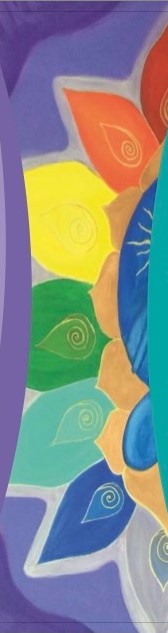 LUZ DE ACUARIO
“Relajo el IMPOSITOR”
+
“Soy INDEPENDIENTE, HAGO LO NUEVO”
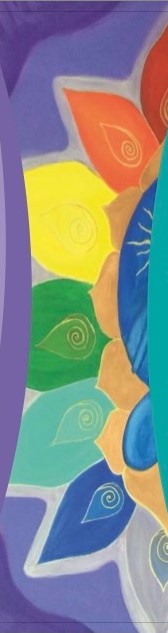 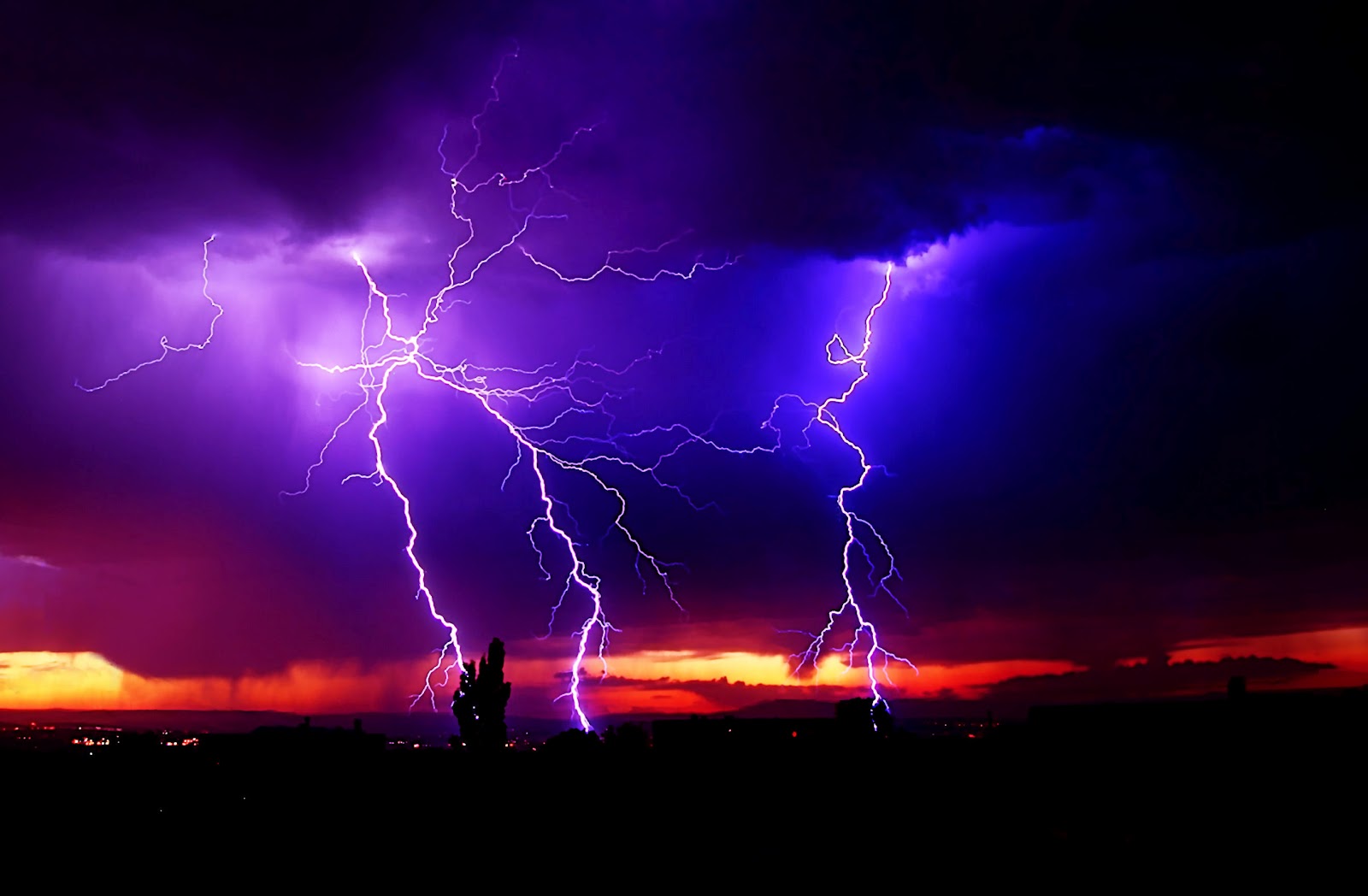 URANO: la conSciencia, la Mente Sabia
¿Cómo es mi  conSciencia ?                       Signo
¿Dónde experimentaré  mi conSciencia ?    Casa
¿Serán fácil o difícil  mi conSciencia ? Aspectos
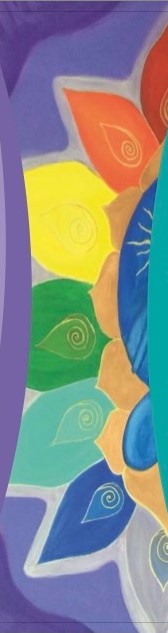 Antonio
Herrero
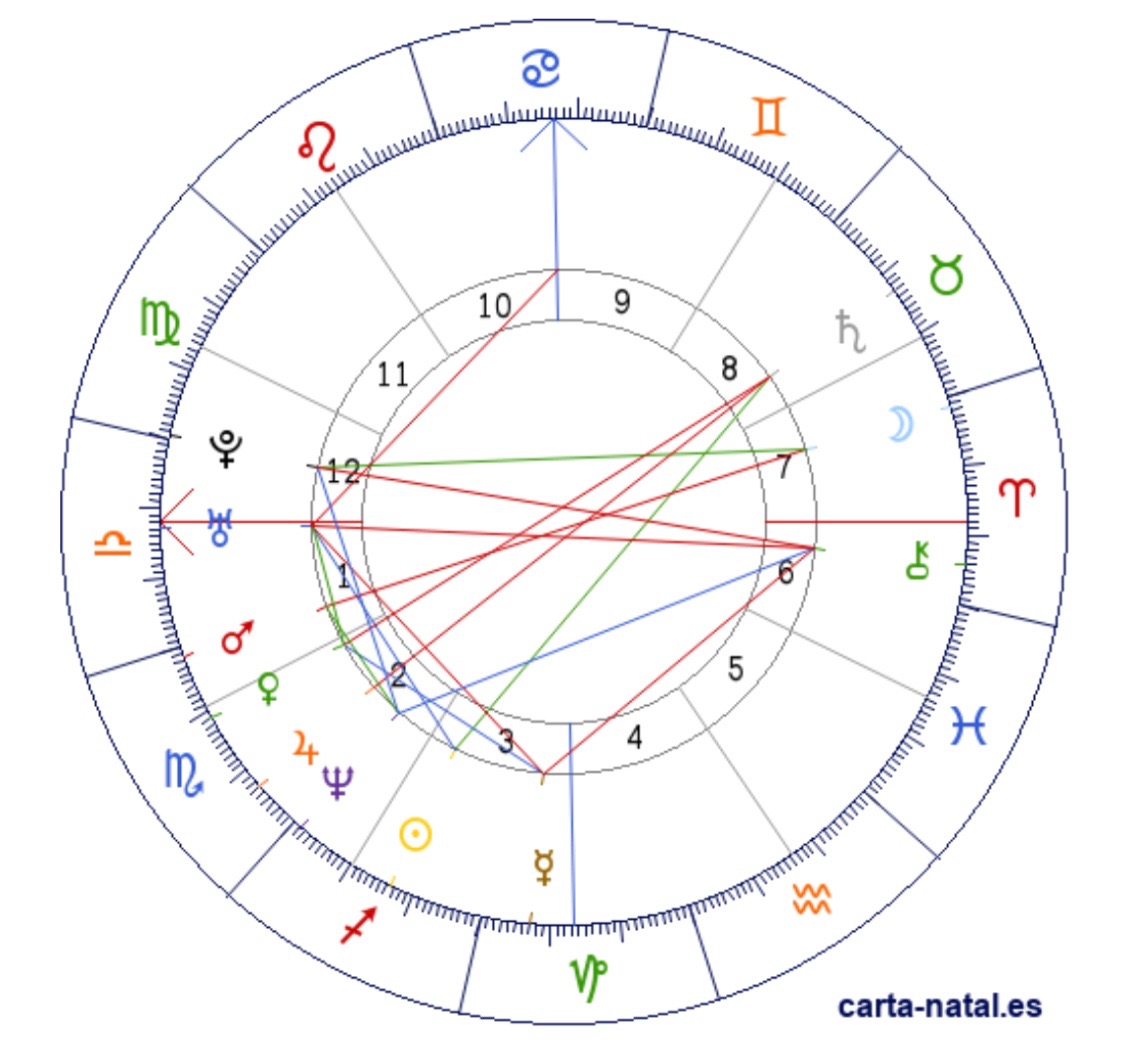 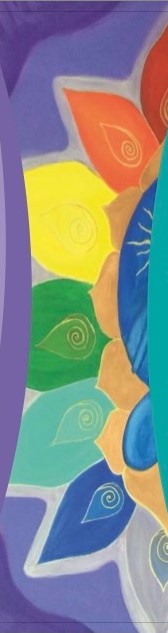 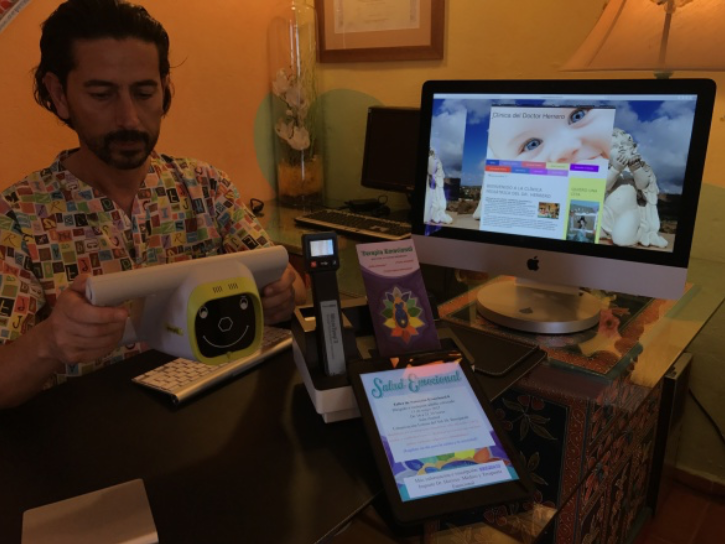 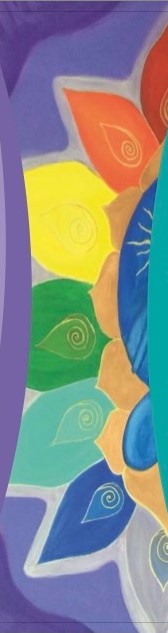 DESPERTAR A LA CONSCIENCIA
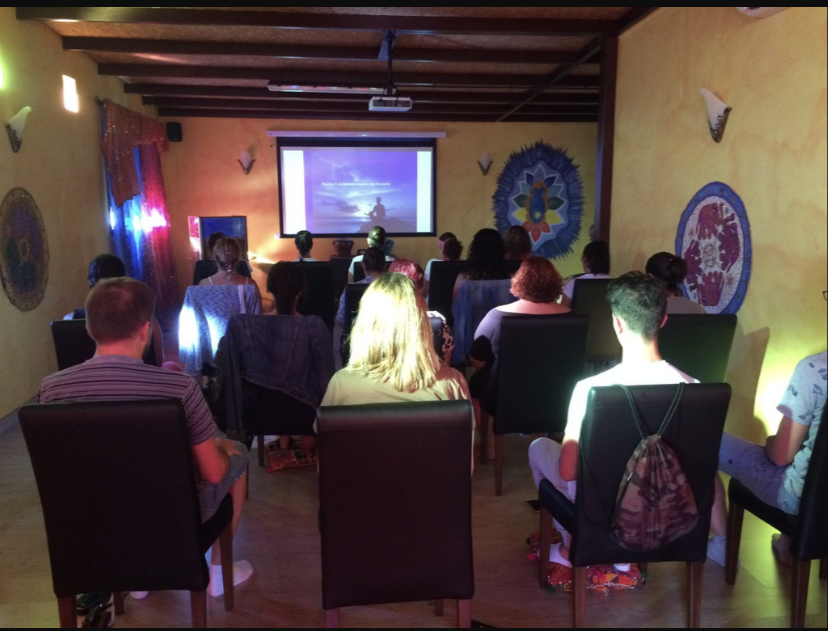 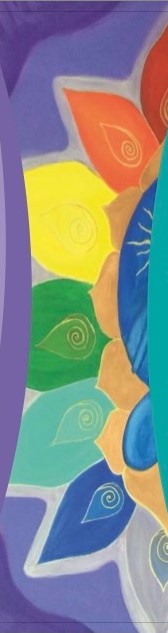 MANTRAS DE ACUARIO
“Abro nuevos caminos y exploro diferentes senderos”
“Permito la libertad de pensamiento y acción”
“Me aplico mis ideas innovadoras”
“Busco mi independencia sin abandonar mis responsabilidades”
“Expreso mi verdad con consciencia”
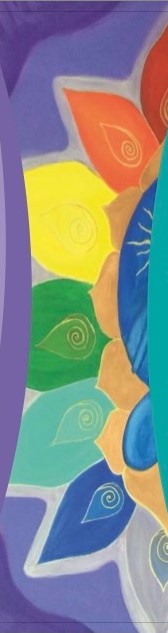 LOS NIÑOS ACUARIO
¿CÓMO EDUCARLOS?
“Relajo el IMPOSITOR”
+
“Soy INDEPENDIENTE, HAGO LO NUEVO”
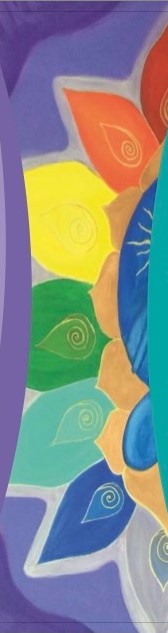 PATOLOGÍAS DE ACUARIO
Tensión nerviosa.
Convulsiones.
Tendones.
Ligamentos.
Los tobillos.
Enfermedades raras y poco frecuentes.
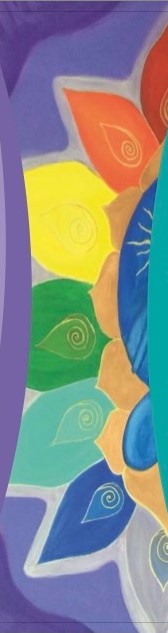 PROFESIONES DE ACUARIO
Inventores e innovadores.
Políticos.
Informáticos. Fotógrafos.
Electricistas.
Videntes. Astrólogos. Terapeutas energéticos.
Trabajadores ONG.
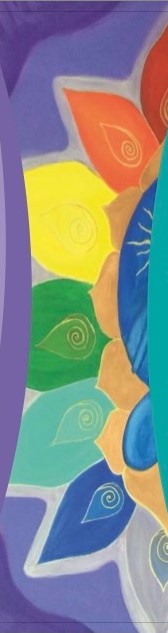 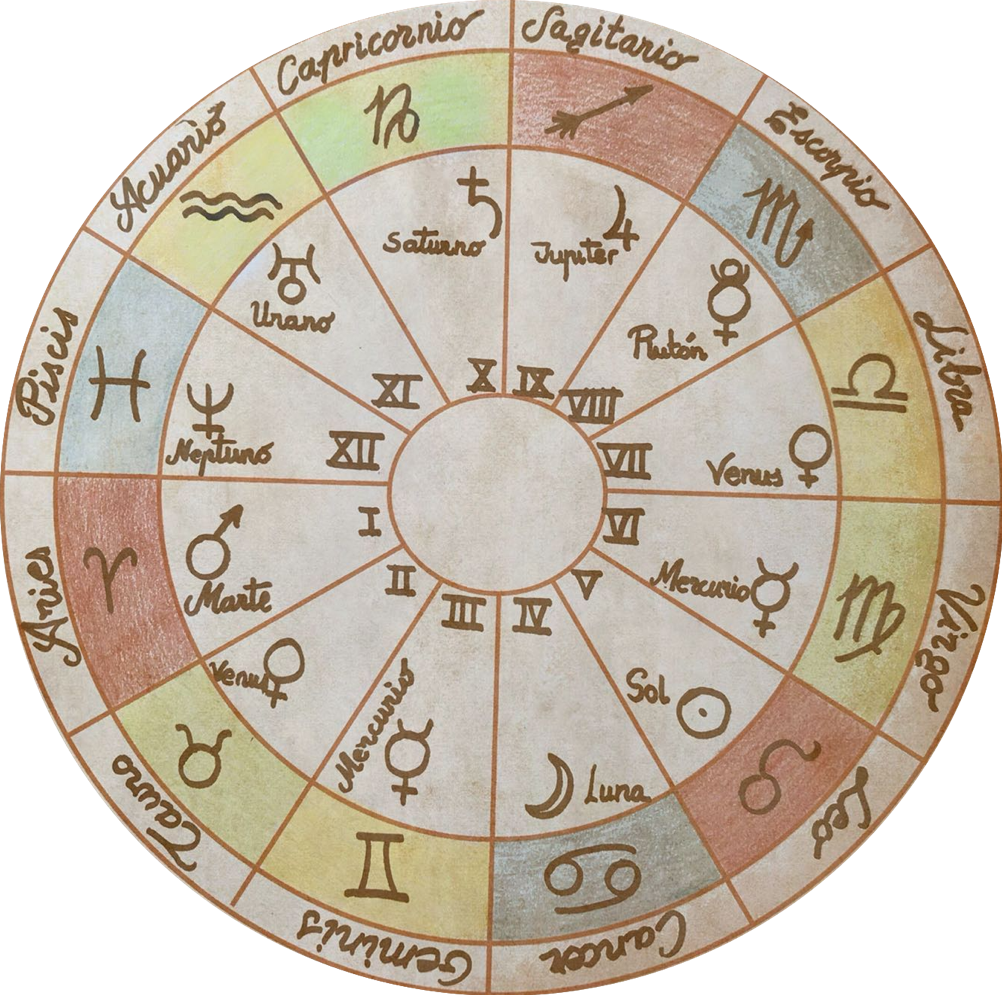 Cambios
Innovación
Grupos
Consciencia
Verdad
Independencia
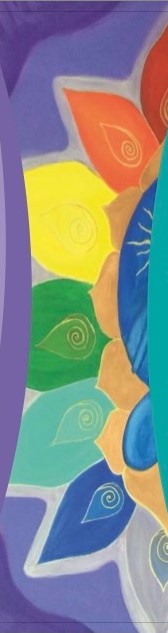 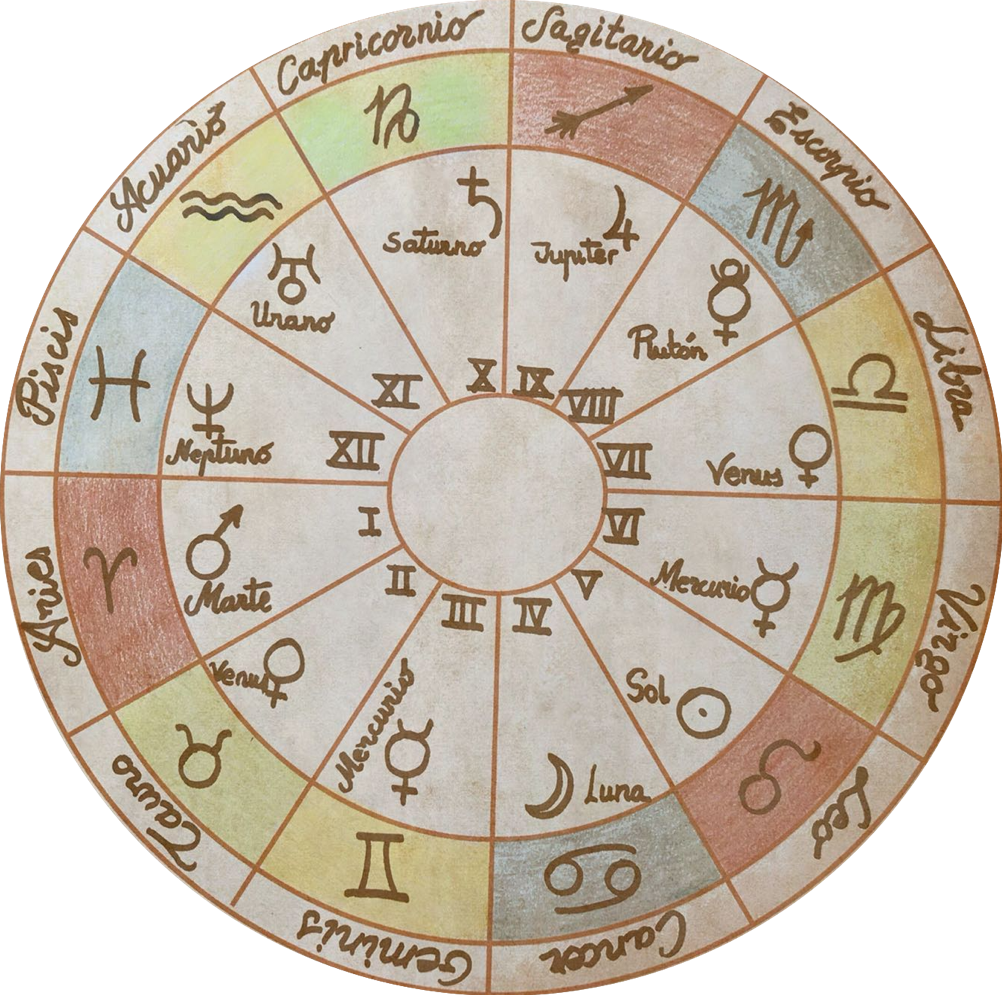 No cambios o muchos cambios
No Innovación
No grupos
Inconsciencia
No Verdad
dependencia
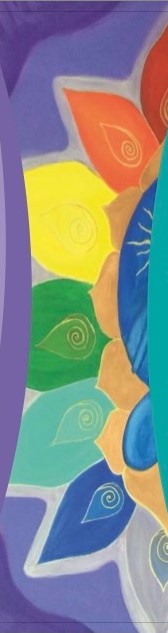 URANO: la conSciencia, la Mente Sabia
El libertador, con la verdad te libera.
La mente sabia, mente conSciente, mente cuántica.
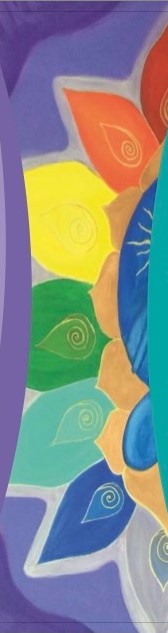 URANO: la conSciencia, la Mente Sabia
Mente dormida, la mentira,  TENSIÓN MENTAL
Resistencia a los cambios o excesivos cambios
Aislamiento social, muy liberal y dogmático, maníaco, radical  
Dependiente de los demás                        
Resistencia a la innovación
Mente automática: pasado y futuro
Dificultad terapias energéticas
Mente sabia, mente coSciente, la VERDAD, la clarividencia
Los CAMBIOS, situaciones INESPERADAS
Apertura a los GRUPOS y a los SOCIAL, medio ambiente
LIBERTAD, INDEPENDENCIA, SOLIDARIDAD, AMISTAD,
INNOVACIÓN, VANGUARDIA
AQUÍ Y AHORA
Terapias ENERGÉTICAS
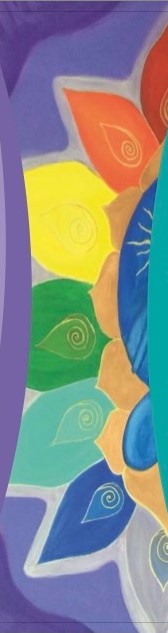 URANO: la conSciencia, la Mente Sabia
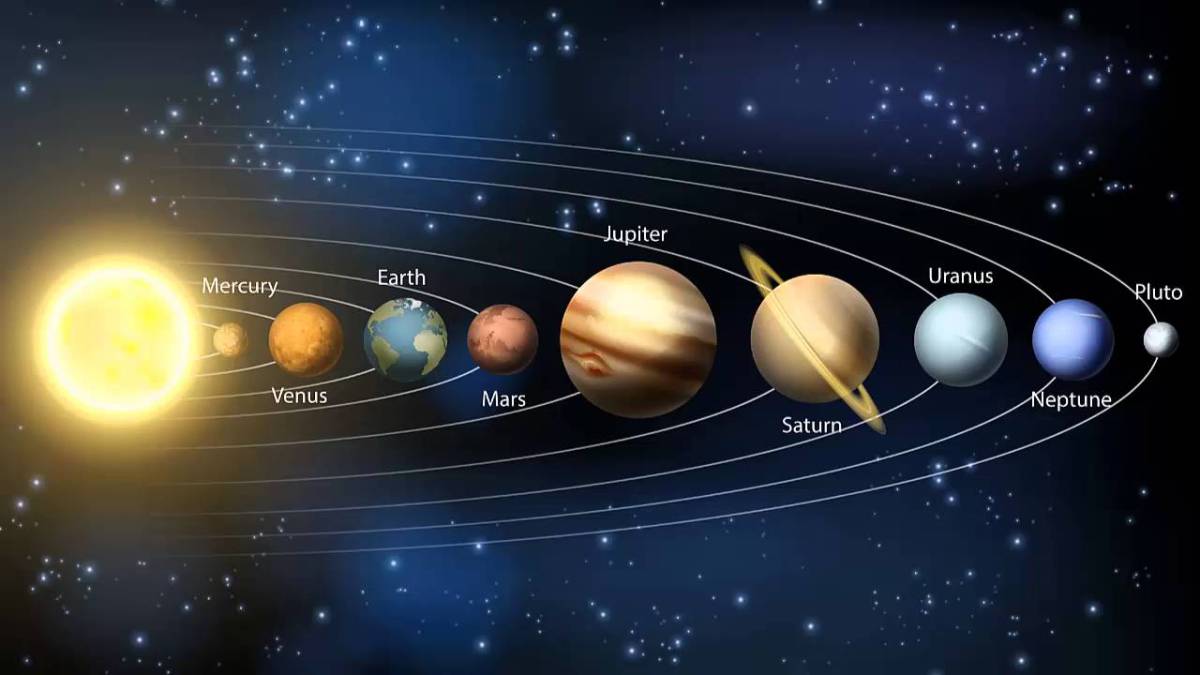 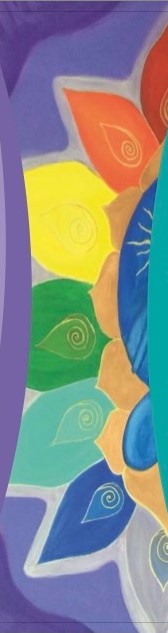 URANO: la conSciencia, la Mente Sabia
¿Cómo es mi  conSciencia ?                       Signo
¿Dónde experimentaré  mi conSciencia ?    Casa
¿Serán fácil o difícil  mi conSciencia ? Aspectos
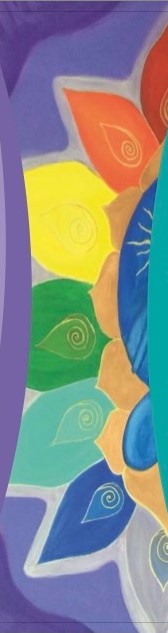 Casa XI
Acuario
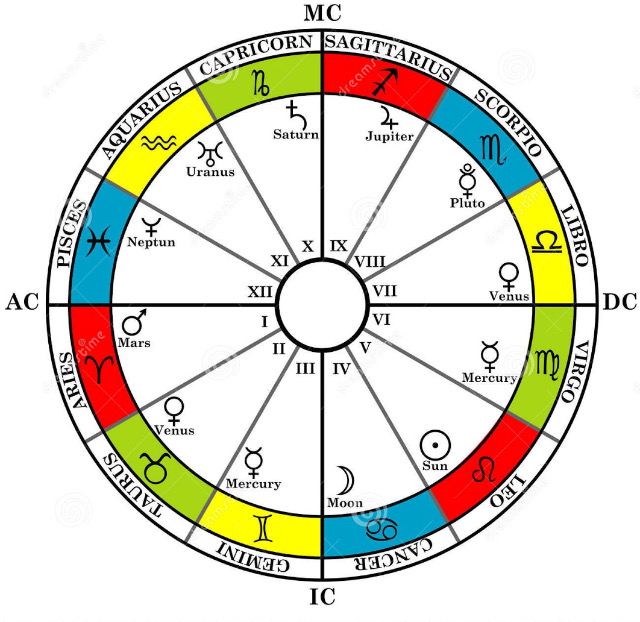 - Necesito vivir por mi mismo: placeres (diversión, fiestas, deportes…), Hobbies, sexualidad, amoríos, hijos, juegos de azar, creatividad.
- Necesito vivir con los demás, en grupos y asociaciones: solidaridad, amistad, civismo, altruismo, amigos
Casa V
Leo
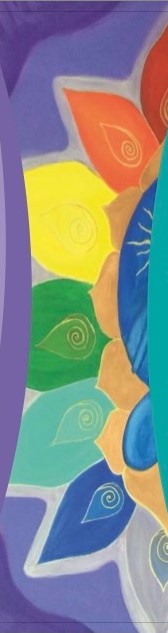 PLANETA EN SOMBRA
Planeta reciben aspectos negativos o inarmónicos de otros planetas.
 Planeta queda encerrado por una cuadratura.
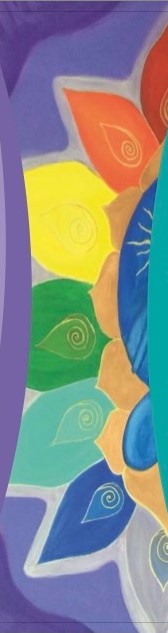 Signos del 
Zodiaco
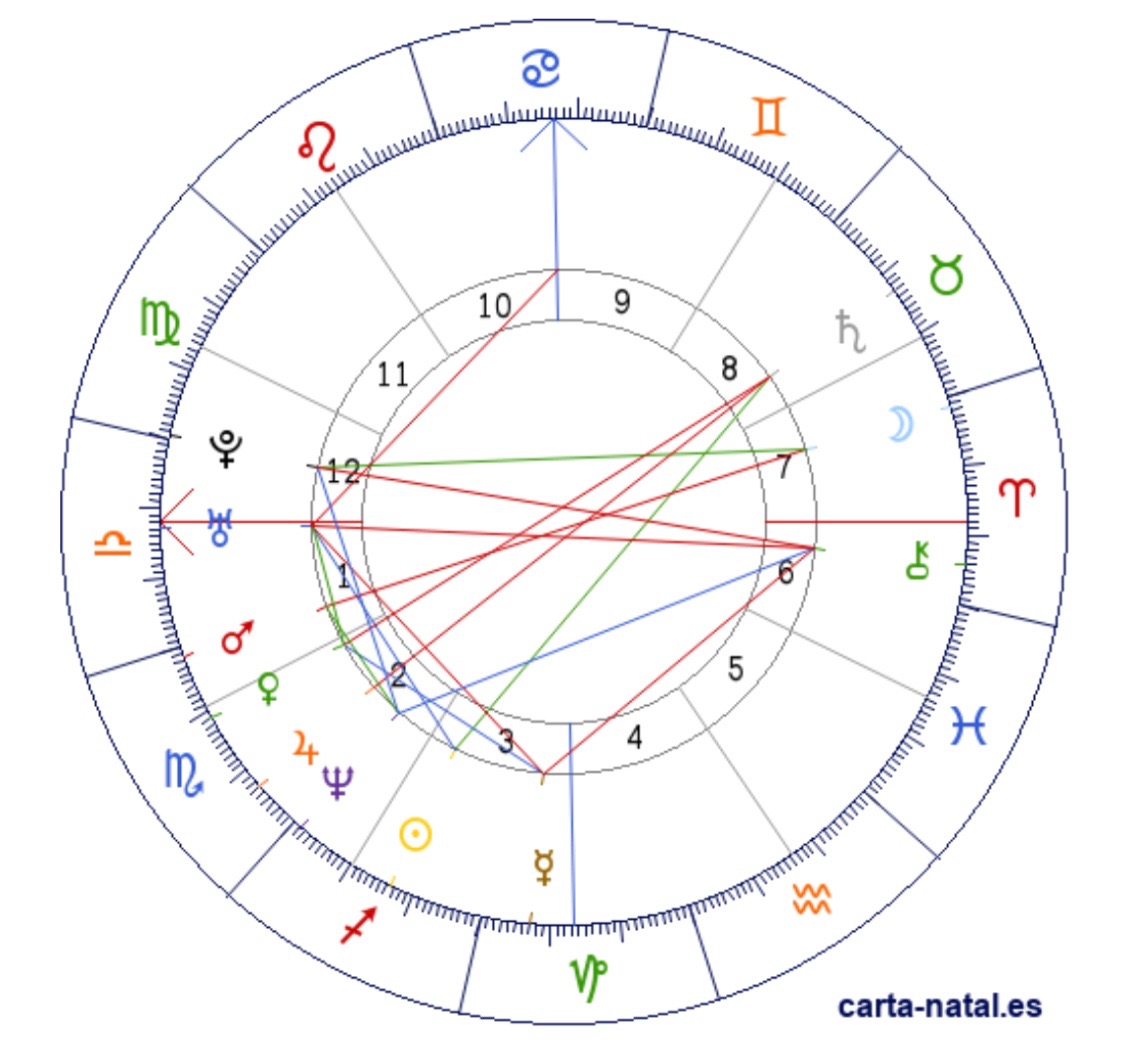 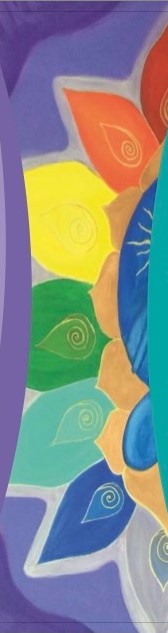 PROTOCOLO DE INTERPRETACIÓN
Significado de la casa.
 Aspectos del planeta:
Aspectos negativos: 
 Sombra del planeta, signo y signo de la casa. 
 Hacer frases en sombra que tengan palabras de los tres. 
 Escribir la luz del planeta, signo y signo de la casa.
 Hacer frases en luz que tengan palabras de los tres.
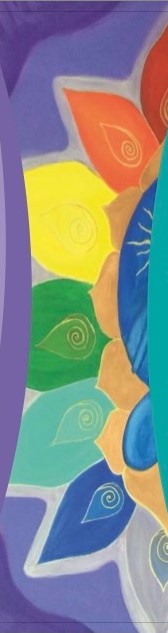 PROTOCOLO DE INTERPRETACIÓN
Aspectos positivos: 
luz del planeta, signo y signo de la casa.
Frases en luz que tengan palabras de los tres (las mismas frases en sombra, ahora en luz).
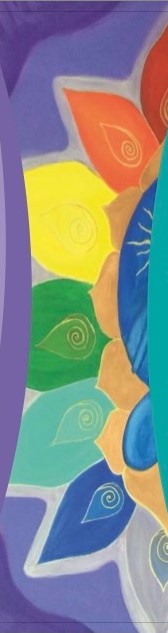 Antonio
Herrero
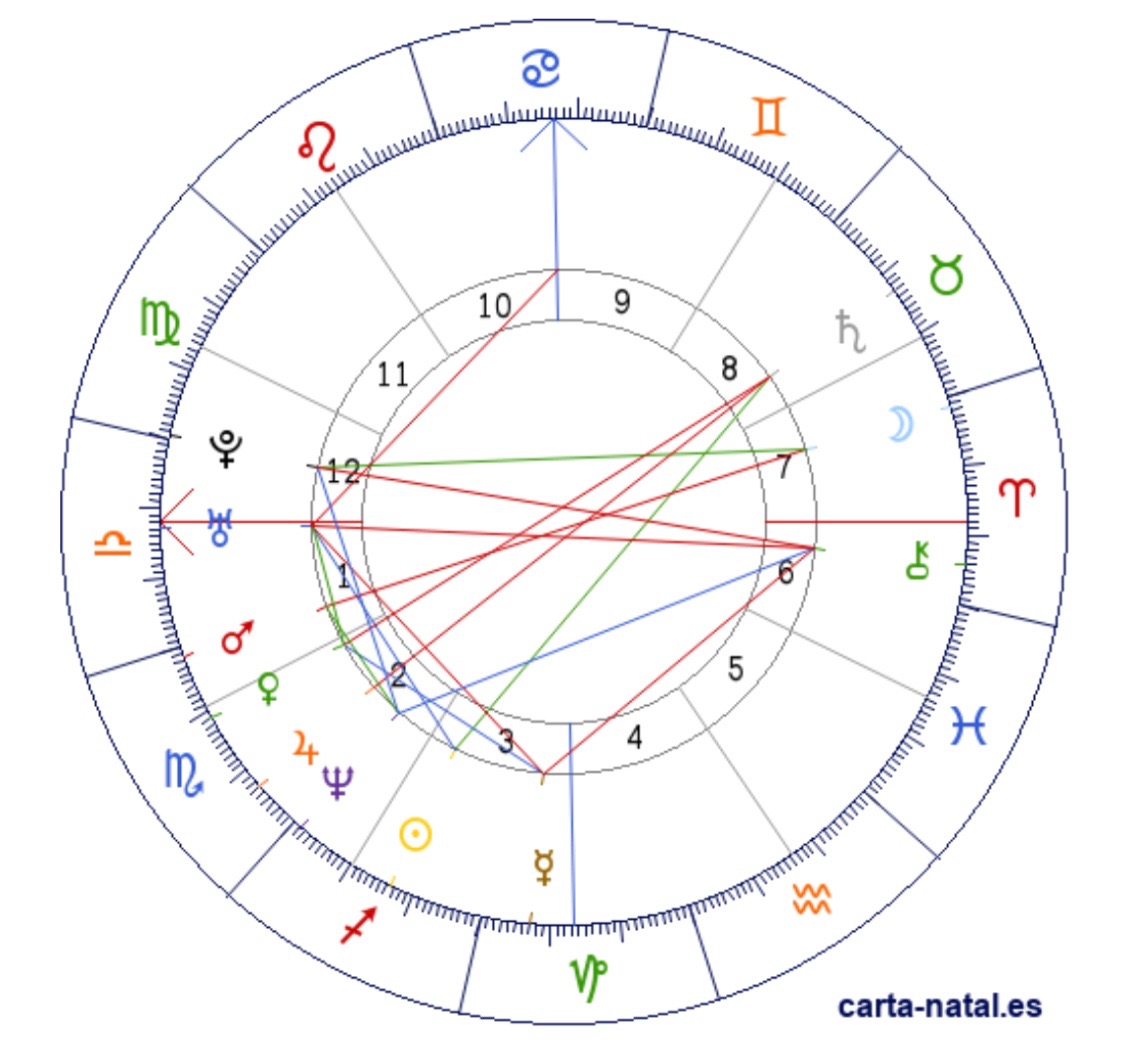 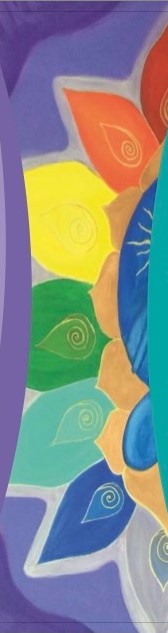 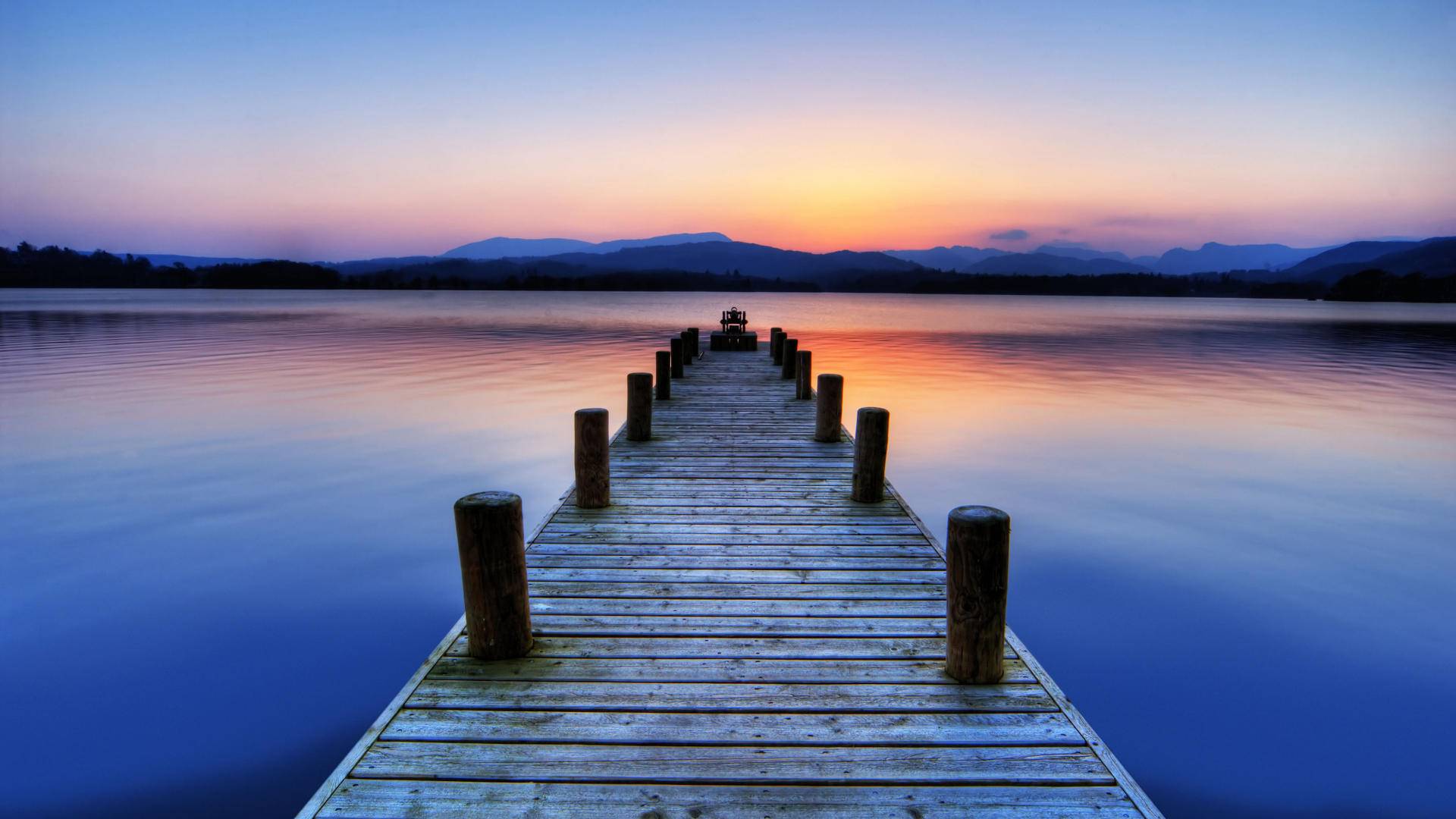 Despertar a la Consciencia
Práctica 2: Un recorrido por vuestro Urano.
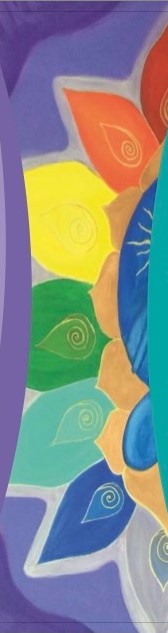 Mindfulness y los Egos
Introducción
Júpiter
Saturno
Urano
Plutón
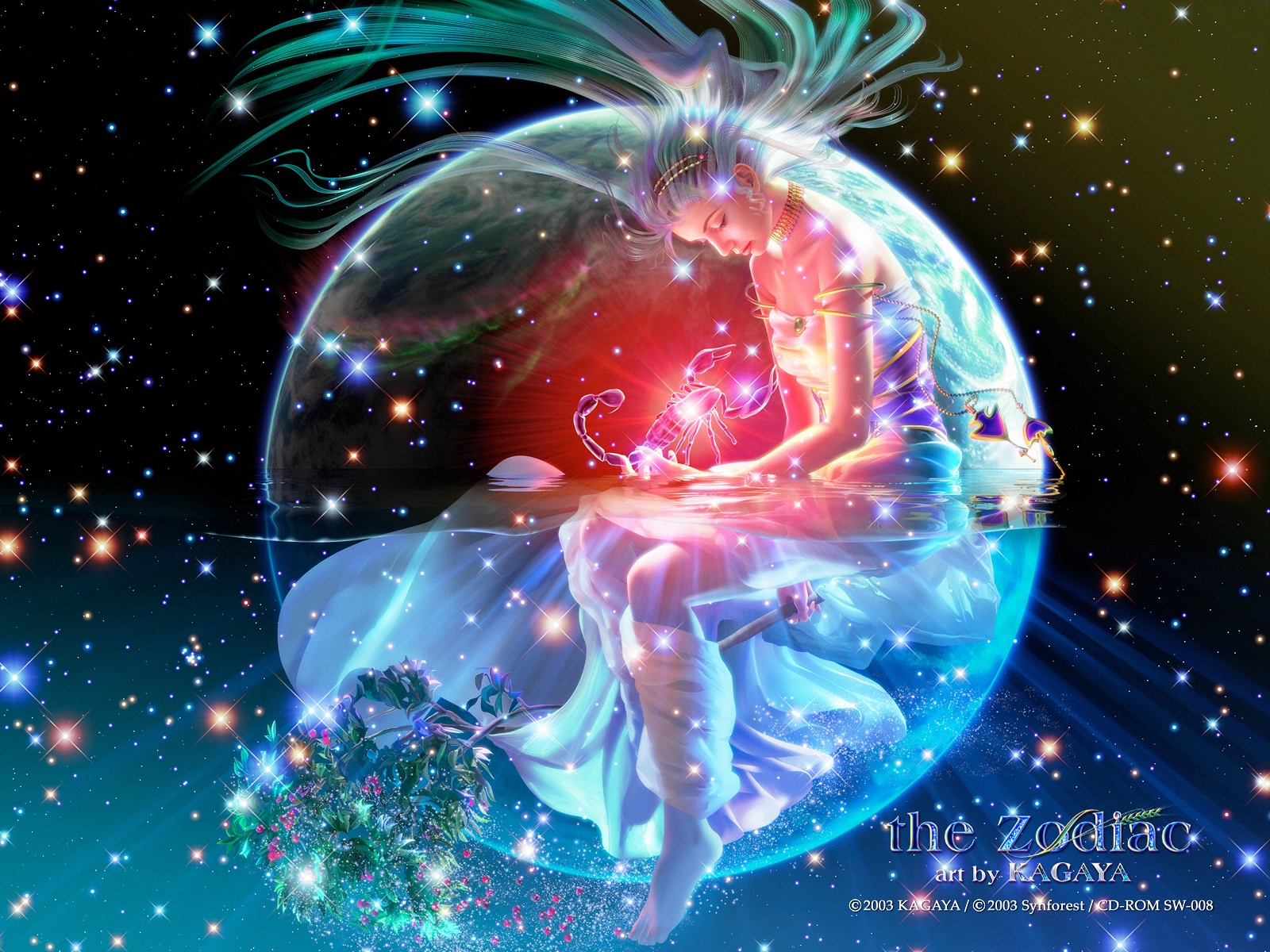 EGO CONTROLADOR EMOTIVO (MANIPULADOR)
PODER
ESCORPIÓN
PLUTÓN
LUZ: intenso y profundo, apasionado, interés por temas ocultos, buenos consejeros, espíritu de trasformación
SOMBRA: sarcástico, irónico, destructivo, vengativo, celoso, manipulador, negación-anulación (dejar poder en otros)
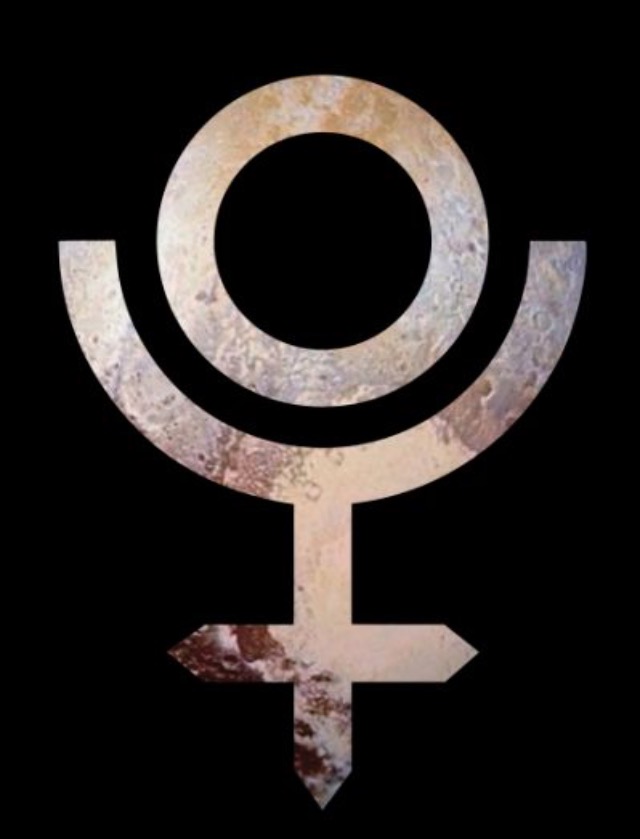 AGUA
FIJO
SALIDA HACIA LA LUZ: depuración emocional, trasformación interactuante, desapego, eficiencia emocional
CASA VIII
YO INTENSO
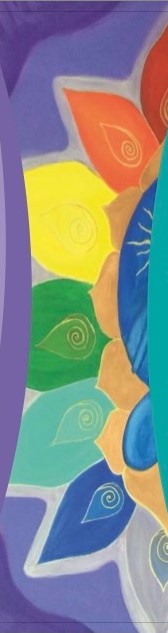 ESCORPIÓN: 
Investigación, astucia
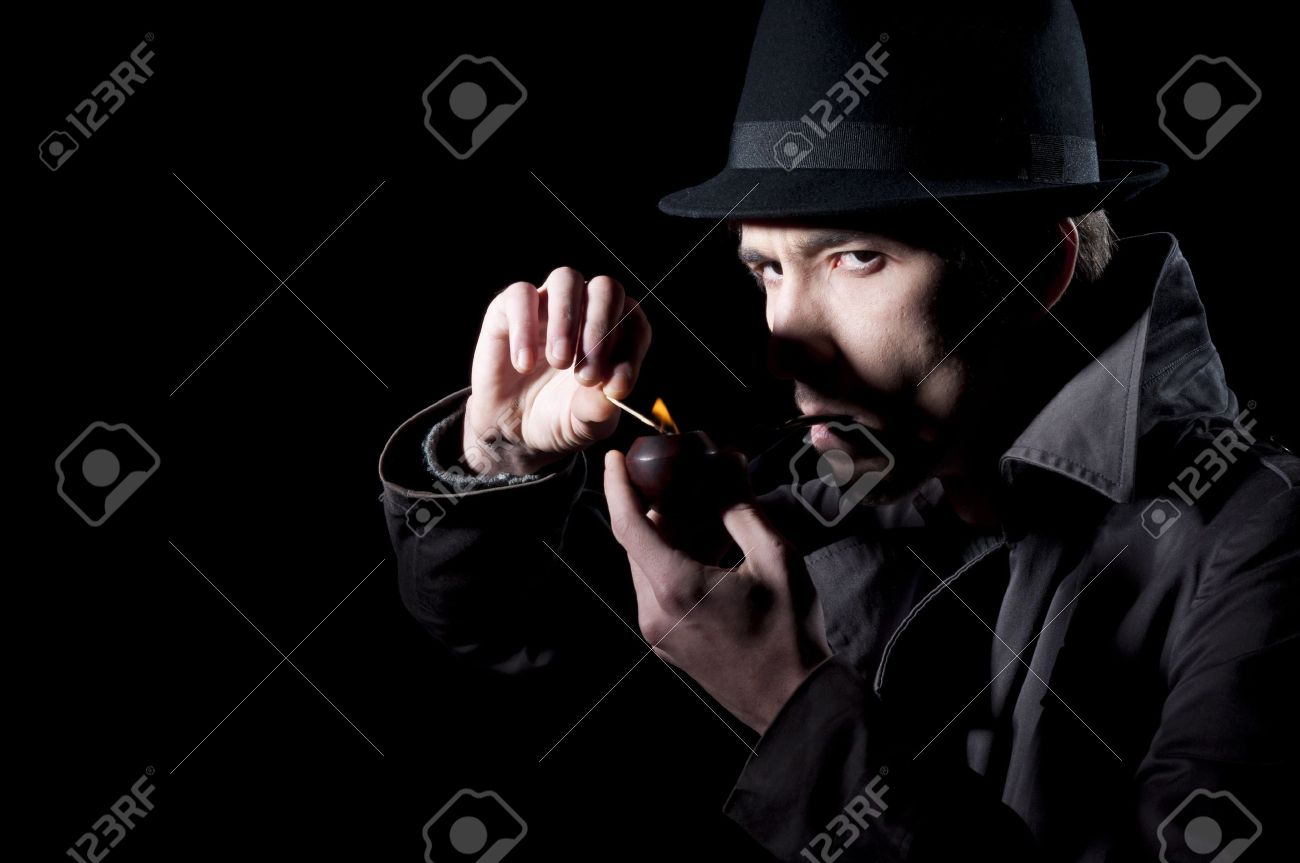 LUZ: intenso y profundo, apasionado, interés por temas ocultos, buenos consejeros, espíritu de trasformación
SOMBRA: sarcástico, irónico, destructivo, vengativo, celoso, manipulador, negación-anulación (dejar poder en otros)
SALIDA HACIA LA LUZ: 
  - Acción, manifestación, no inhibición, no impositor
  - Depuración emocional
  - Trasformación interactuante
  - Desapego
  - Eficiencia emocional
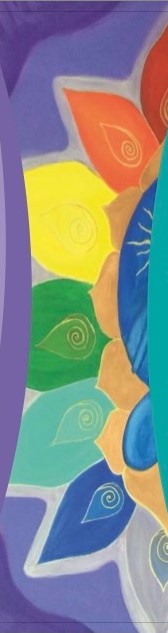 ESCORPIÓN: 
Intensidad, pasión
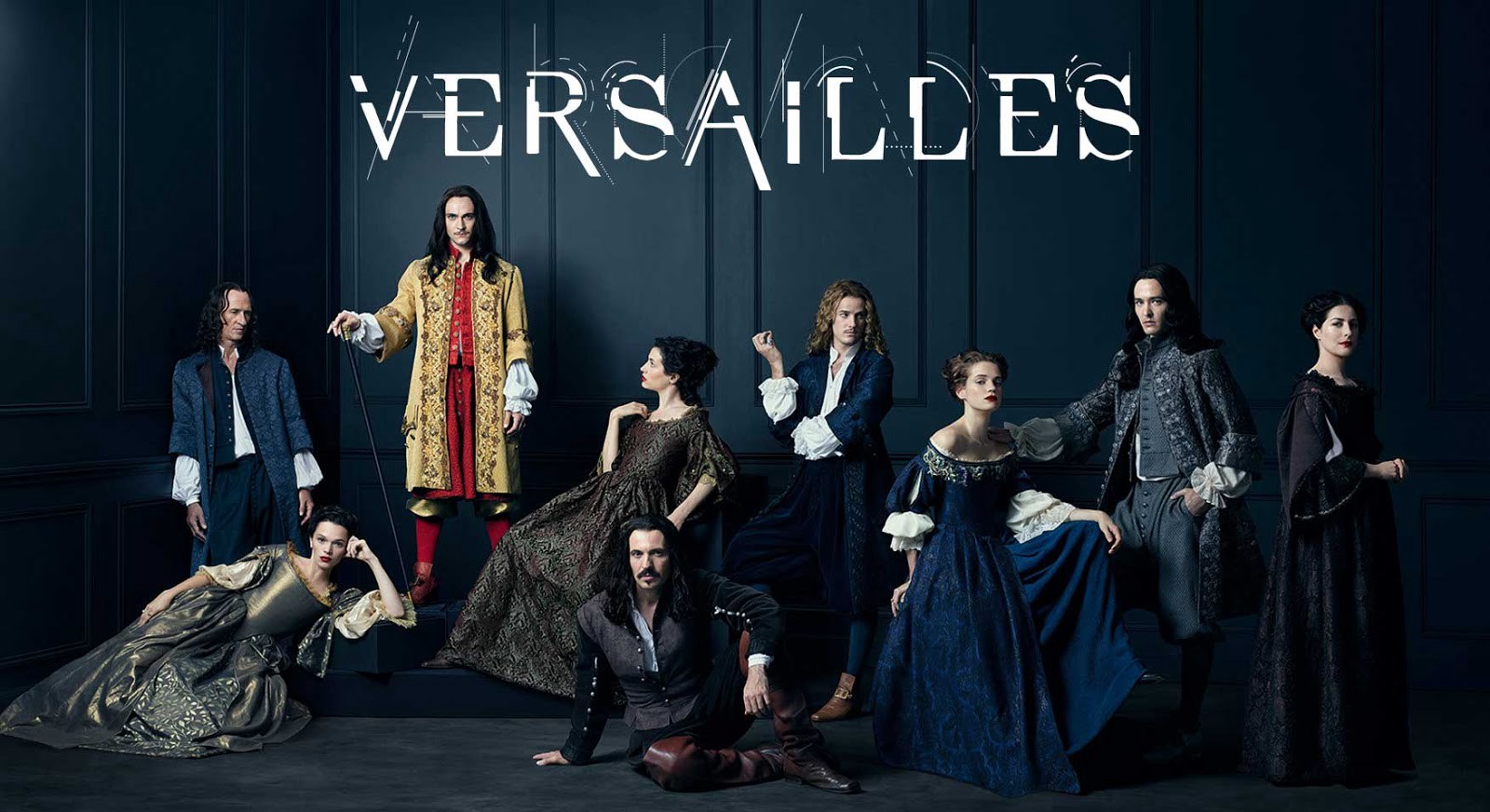 LUZ: intenso y profundo, apasionado, interés por temas ocultos, buenos consejeros, espíritu de trasformación
SOMBRA: sarcástico, irónico, destructivo, vengativo, celoso, manipulador, negación-anulación (dejar poder en otros)
SALIDA HACIA LA LUZ: 
  - Acción, manifestación, no inhibición, no impositor
  - Depuración emocional
  - Trasformación interactuante
  - Desapego
  - Eficiencia emocional
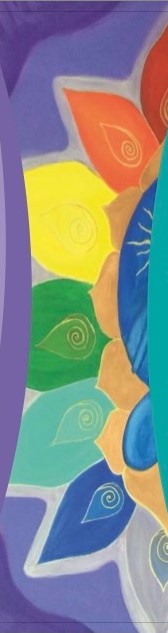 ESCORPIÓN: 
Dependencia emocional
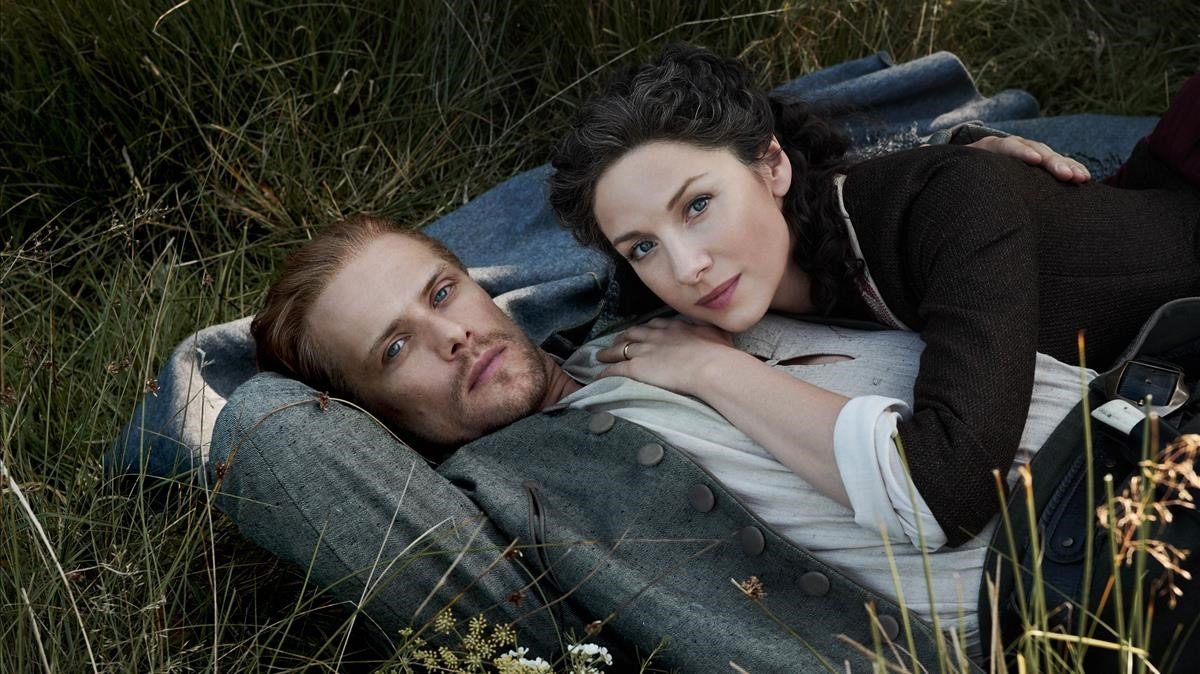 LUZ: intenso y profundo, apasionado, interés por temas ocultos, buenos consejeros, espíritu de trasformación
SOMBRA: sarcástico, irónico, destructivo, vengativo, celoso, manipulador, negación-anulación (dejar poder en otros)
SALIDA HACIA LA LUZ: 
  - Acción, manifestación, no inhibición, no impositor
  - Depuración emocional
  - Trasformación interactuante
  - Desapego
  - Eficiencia emocional
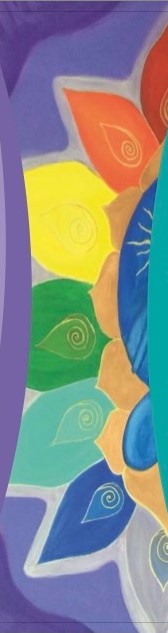 ESCORPIÓN: 
Vínculos profundos
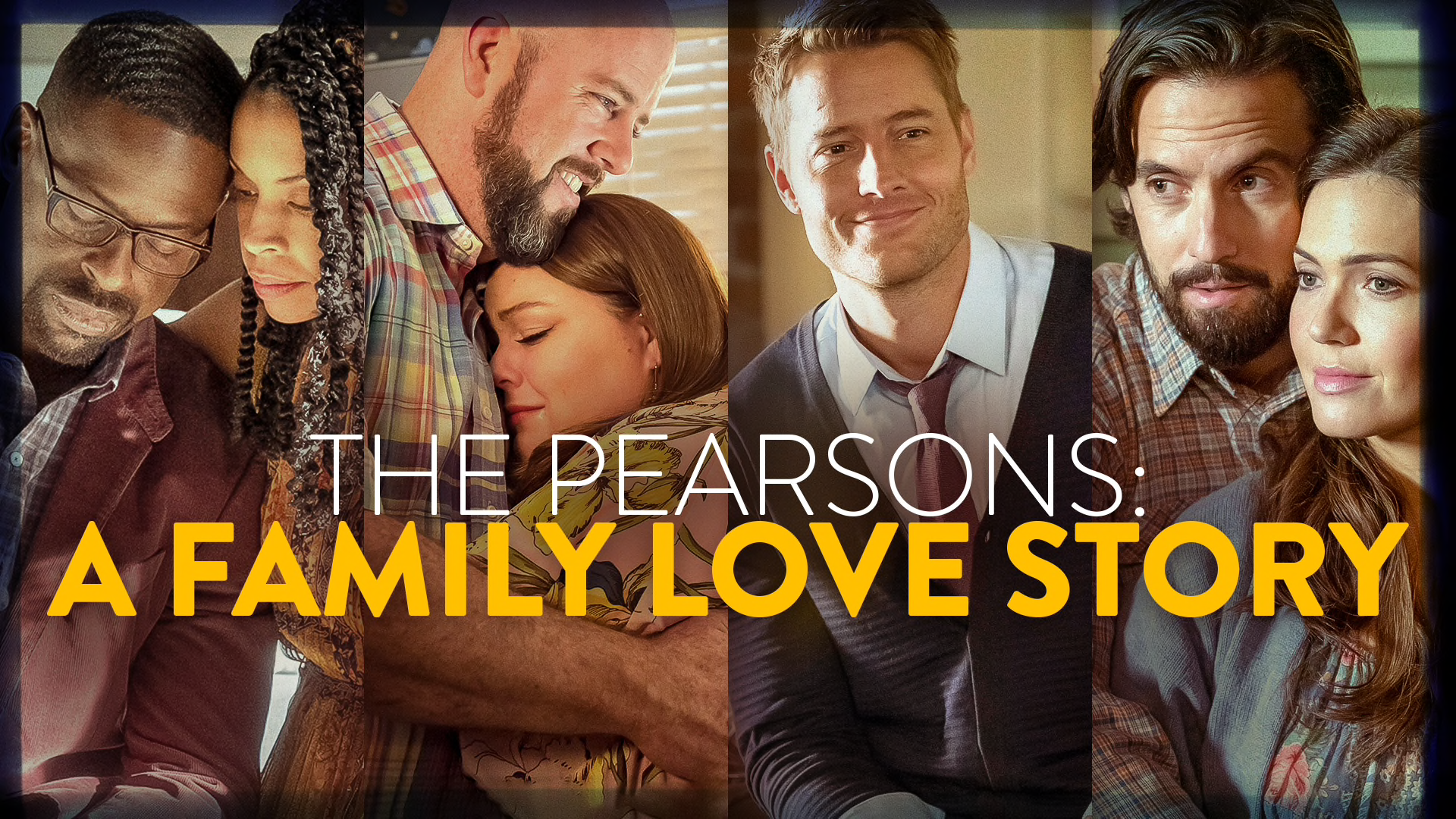 LUZ: intenso y profundo, apasionado, interés por temas ocultos, buenos consejeros, espíritu de trasformación
SOMBRA: sarcástico, irónico, destructivo, vengativo, celoso, manipulador, negación-anulación (dejar poder en otros)
SALIDA HACIA LA LUZ: 
  - Acción, manifestación, no inhibición, no impositor
  - Depuración emocional
  - Trasformación interactuante
  - Desapego
  - Eficiencia emocional
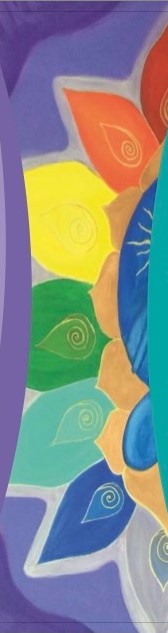 ESCORPIÓN: 
Manipulación
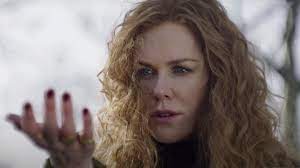 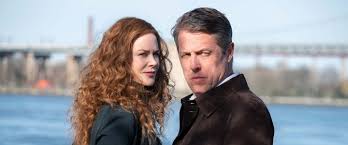 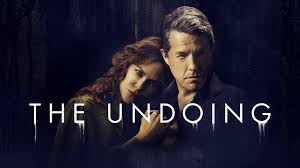 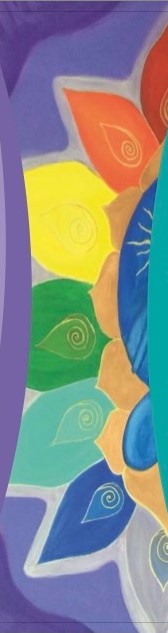 ESCORPIÓN: 
Apego
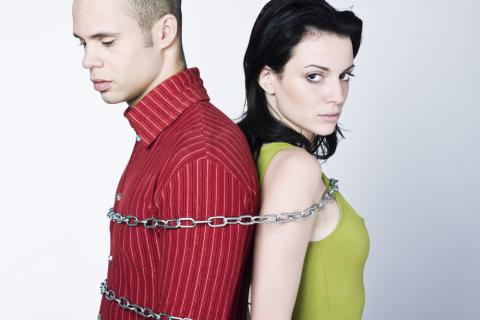 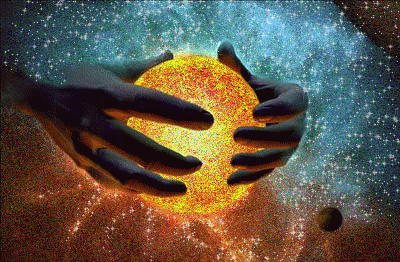 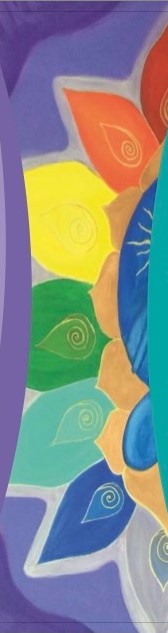 ESCORPIÓN: 
Apego
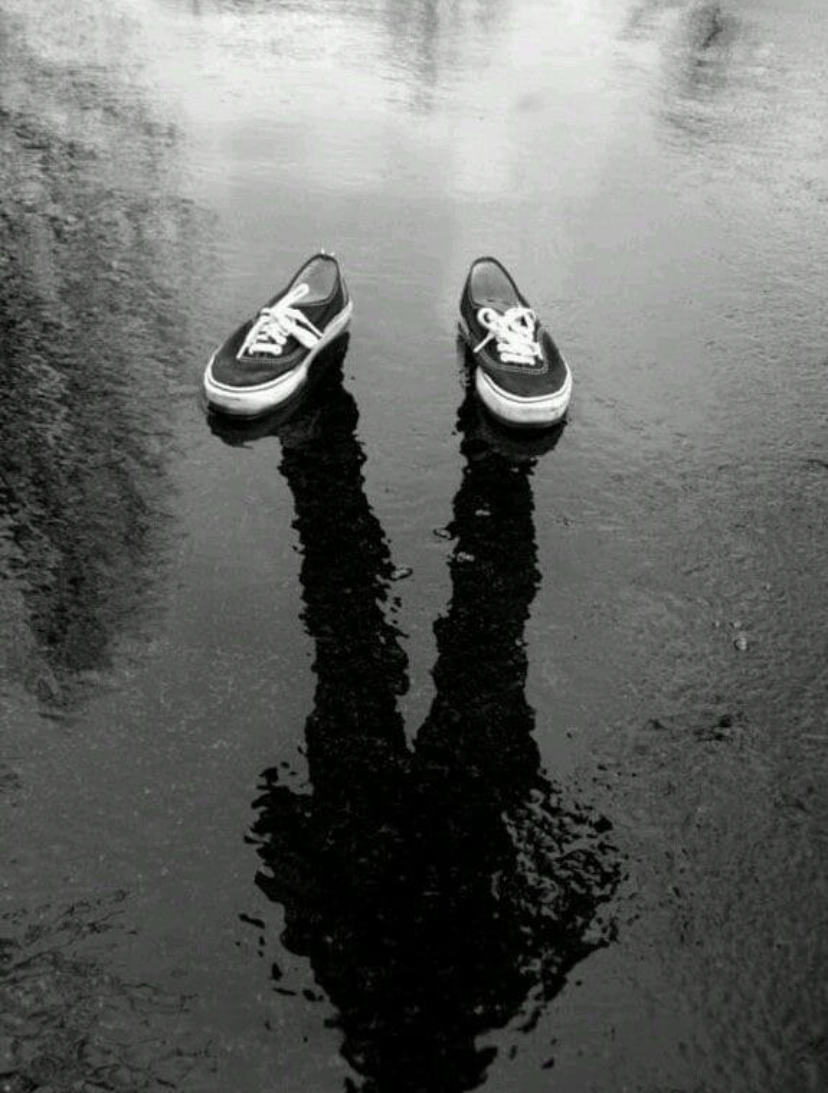 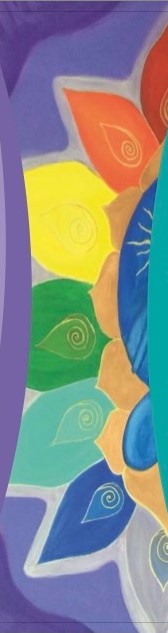 ESCORPIÓN: 
Apego
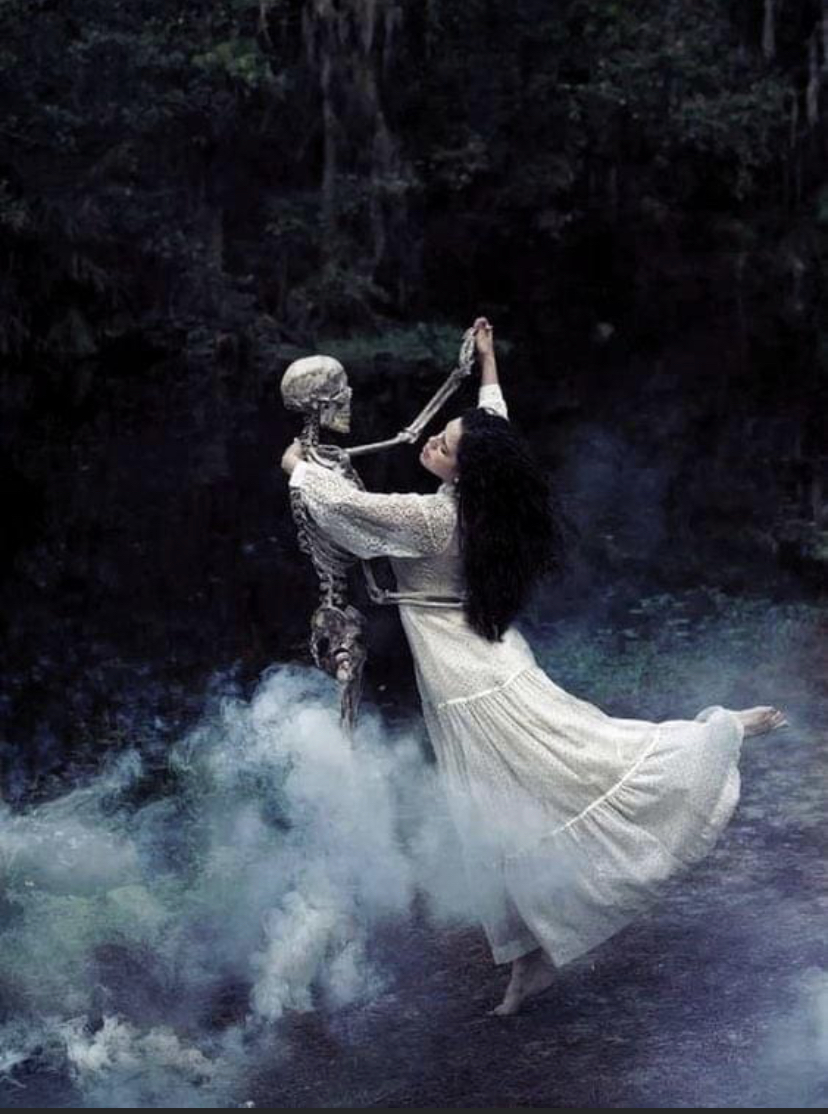 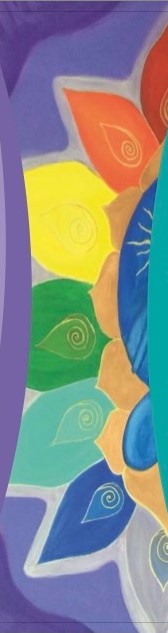 ESCORPIÓN: EGO DEL APEGO
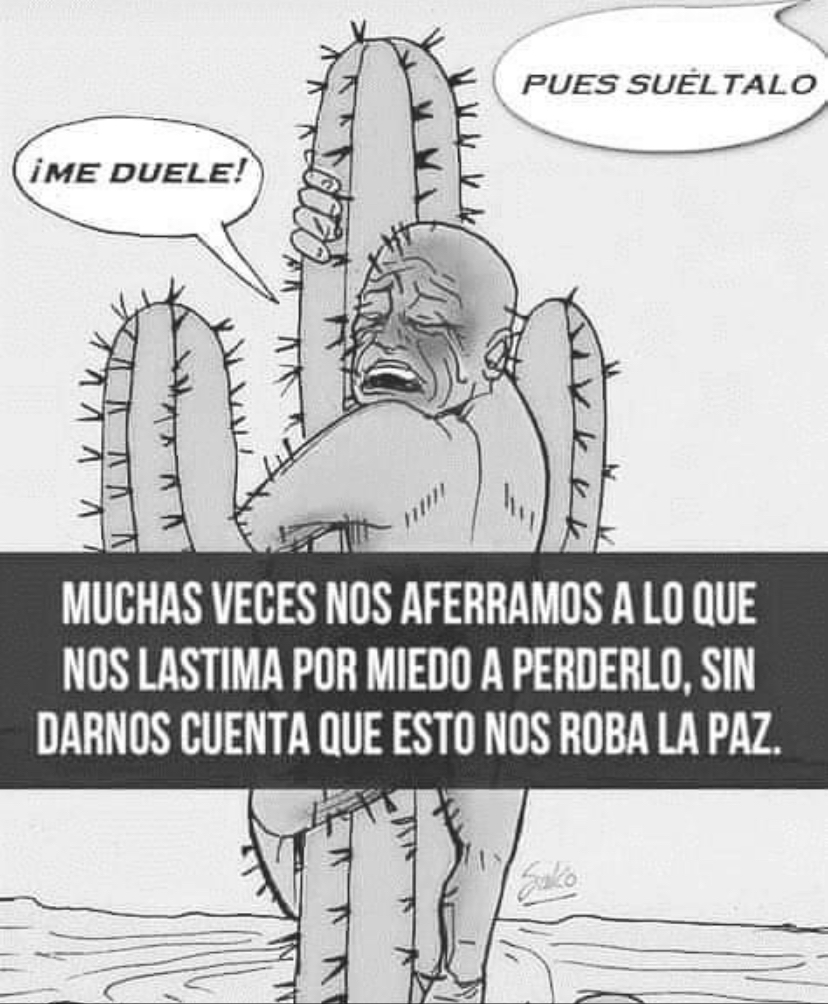 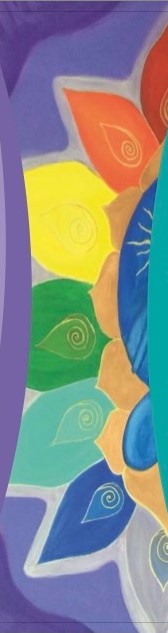 ESCORPIO: EGO DEL APEGO
AUTORITARIO
SUMISO
INTENSIDAD
DESAMOR
APEGO
MANIPULACIÓN
PASIÓN
RESENTIMIENTO
SARCASMO
DRAMAS
PRESIÓN
PSICOLÓGICA
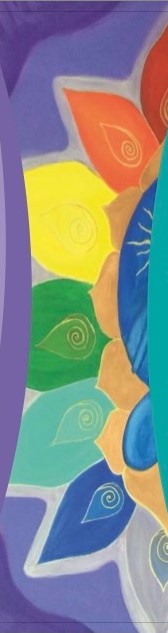 ESCORPIO: la raíz…..
MIEDO A ESTAR SOLO, separado de la unidad. Herida de miedo al abandono: “no puedo ser abandonado” (como el miedo de la luna pero muchísimo más intenso). 
 Y que nadie descubra mi miedo e inseguridad a  mostrar mi poder, mi lado débil. NECESITO MOSTRARME FUERTE Y PODEROSO, por eso escondo mi parte vulnerable que compenso con una necesidad de CONTROLAR e IMPONER.
¡Relaciones de dependencia!
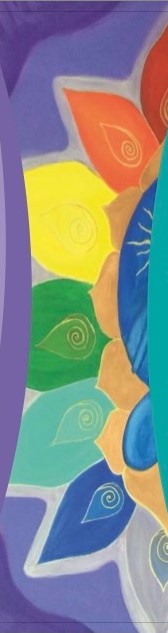 ESCORPIO: la raíz…..
El controlador..... El manipulador...
Observan muy bien al objeto, situación o persona de apego. Son muy audaces para detectar sus puntos débiles. 
Ahora que los conoce, se dedican a satisfacer al otro en sus puntos débiles, así crean una relación de dependencia, y se aseguran de que no les dejarán. 
Si ocurriese una crisis, habrá manipulación muy intensa para que no se rompa la relación. Y por supuesto “yo soy fuerte”, que el otro no sepa lo débil que soy cuando me siento solo.
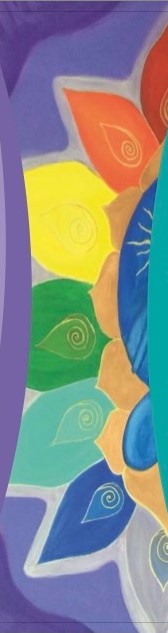 Las caras en sombra….
Autoritarismo
Impositor grave
Sumisión
grave
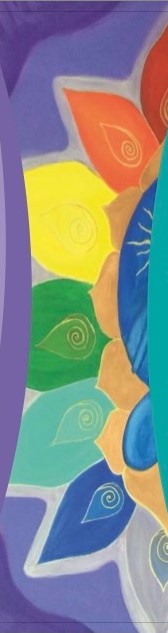 EGO CONTROLADOR EMOTIVO (MANIPULADOR)
EGO DEL PODER: sexo, vida y muerte.
Abusos de poder, crueldad, manipulador, obsesiones, liderazgo encubierto, resentimiento, dramatismo, desamor, odio, sarcasmo, irónico, vengativo,  celoso, dependencias psicológicas.                                               
APEGO, tragedia, vicios intensos, “lo oculto”.    
Busca defectos en el otro para engordar su Ego.    
Impositor intenso o sumiso intenso.                                                              
Resistencia a profundizar en las experiencias, DESTRUCTOR INSTINTIVO INTENSO
PODER, AUTOCONTROL y EFICACIA, determinación firme, LÍDER encubierto. 

INVESTIGADOR, astuto, tenaz. Interés por ocultismo, SEXO-VIDA-MUERTE
BUEN CONSEJERO.     
INTENSO, profundo, apasionado, DESAPEGO.        
Maestro renacedor que cambia TRANSFORMANDO.
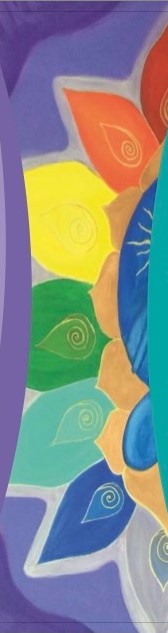 APEGO
EL APEGO ES UN ESTADO EMOCIONAL INTENSO, Y SI SE PIERDE EL ALGUIEN-ALGO (situación-objeto-animal-persona), SIENTE QUE NO PUEDE VIVIR SIN EL ALGUIEN/ALGO” DEL APEGO: SUFRIMIENTO INTENSO
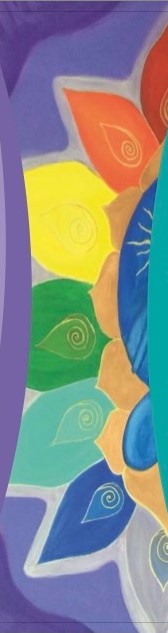 ¿COMO DESAPEGARSE? 
PROTOCOLO
1.- Ser conSciente de nuestro apego a la emoción (por un miedo al abandono), no es la persona/objeto/situación.
2.- Justo cuando percibimos la emoción positiva del apego (la pasión), ser conSciente de la otra cara del apego: la emoción negativa cuando ocurre/ocurra la separación/pérdida (desamor, absorbencia, victimismo, despecho, resentimiento, posesión, ira, dependencia, ironía, venganza, tragedia, odio, obsesiones, manipulación, celos  miedo...) 
    ¡Intentar no “subir” ni ”bajar” tanto en nuestro estado emocional!
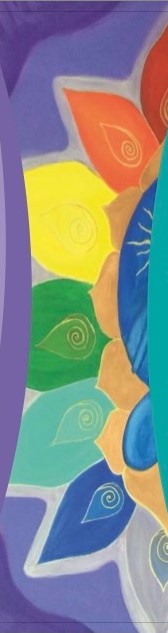 EL APEGO: LAS DOS CARAS
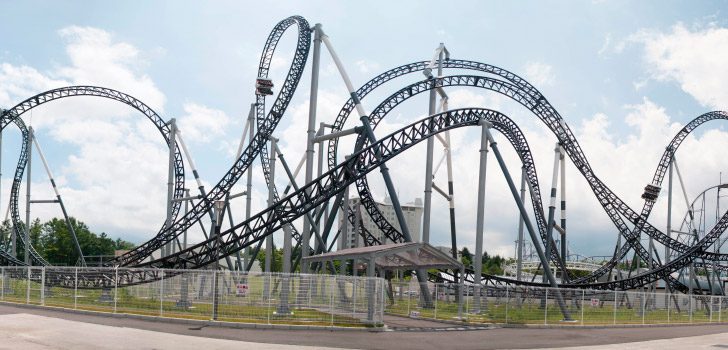 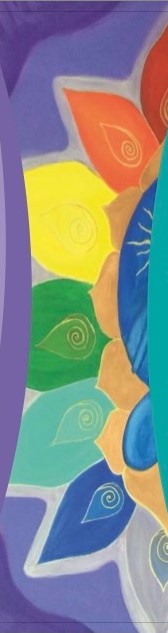 EL APEGO: LAS DOS CARAS
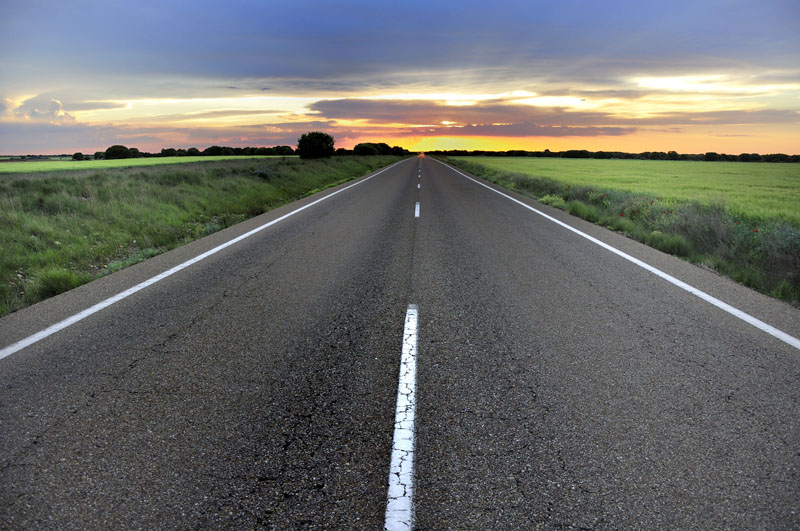 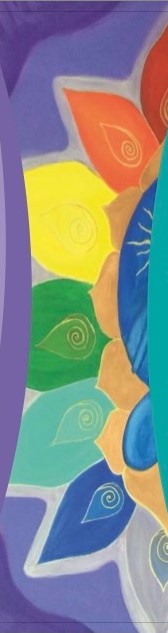 ¿COMO DESAPEGARSE? 
PROTOCOLO
3.- Ser conSciente que no tenemos personas/objetos/situaciones asignadas concretas.
4.- Ser conSciente que estamos SOLOS para decidir por nuestra vida, MI PROYECTO DE VIDA ES ÚNICO E INTRANSFERIBLE.
5.- AUTOCONTROL: Yo soy responsable de mi vida.
     Autoobservación + Autocorrección                   Transformación
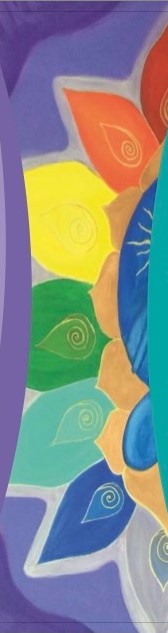 ¿COMO DESAPEGARSE? 
PROTOCOLO
6.- Vive experiencias intensamente
No tengas miedo al pasado
No tiene porqué repetirse el pasado
No huyas, no niegues, no rechaces
7.- ¡No te anules! no te inhibas, no seas pasivo, no seas sumiso..…
8.- ¡No impongas!
9.- Ejerce tu voluntad (ASERTIVO):
	Decide.
Intención depurada libre de Ego:
“no hagas nada que no te gustaría que te hicieran”
10.- No controles los resultados, no intentes conseguir y forzar un resultado concreto para tu ego: tanto si es una emoción positiva como si es negativa, aprende a aceptarla. Suelta....suelta.....         ¡Lo que se resiste....suéltalo....!
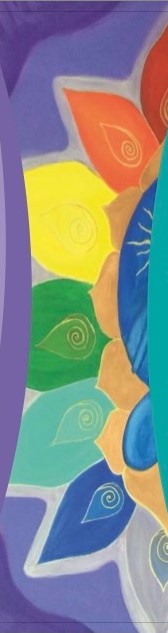 ¿COMO DESAPEGARSE? 
PROTOCOLO
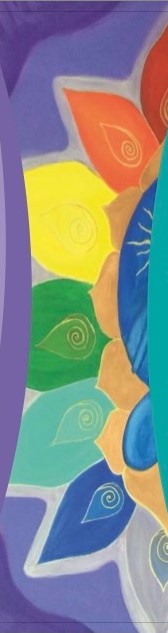 DESAPEGO: entrando 
en la emoción negativa.
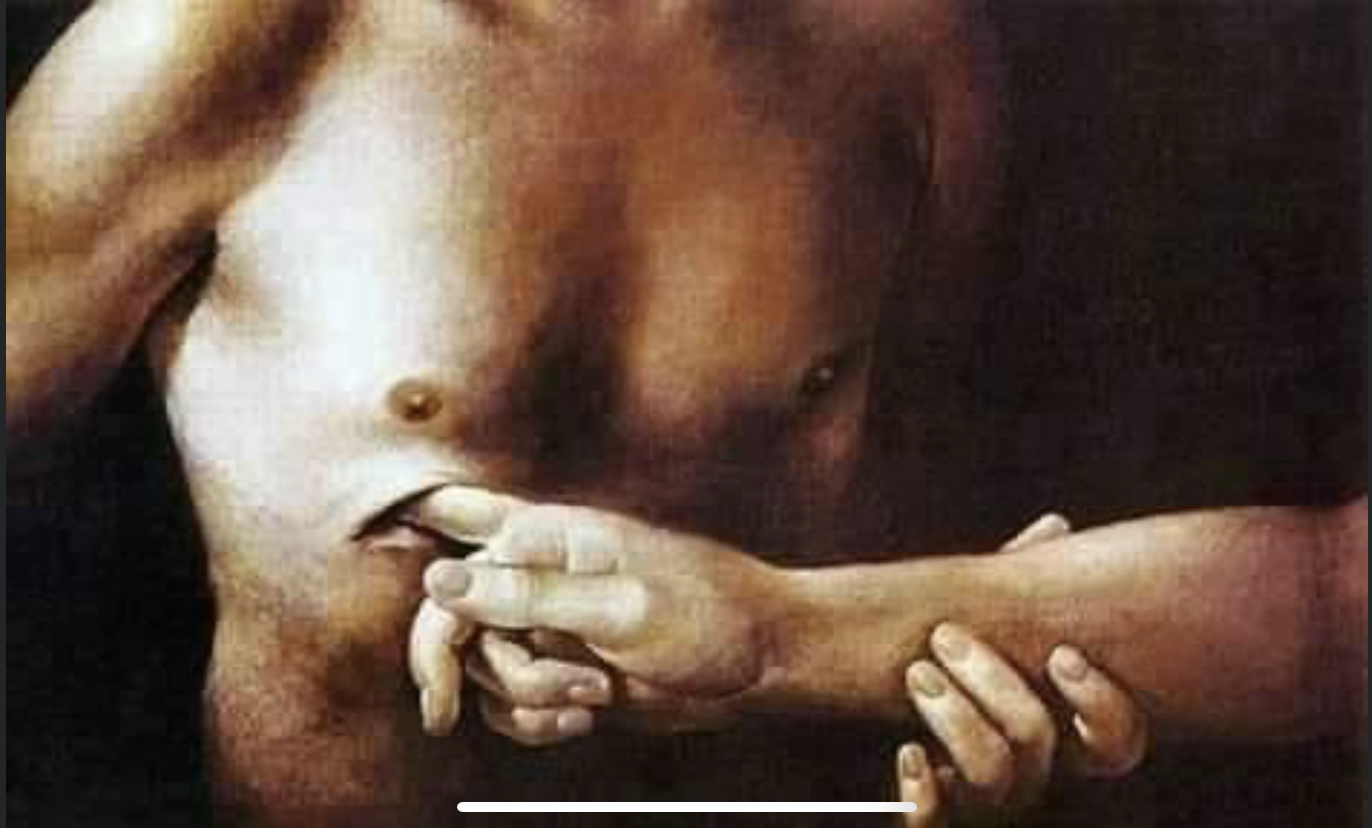 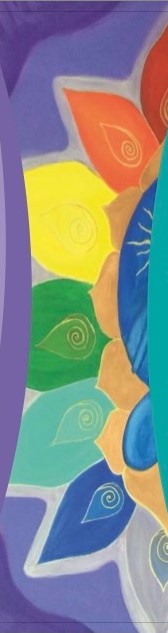 ¿COMO DESAPEGARSE? 
PROCESO ENTRANDO EN 
LA EMOCIÓN NEGATIVA
1.- Si entras en emociones negativa INTENSA: 
                             “NO PRETENDAS RAZONAR”

     2.- “AUTOCONTROL”: 
		- BUSCA ACCIONES PARA  NO DAÑAR A LOS DEMÁS CON TUS IMPULSOS: meditación, ejercicio, respiración, distracción….. “actividades de bajo yo”
        - BUSCA “DESARMARTE”
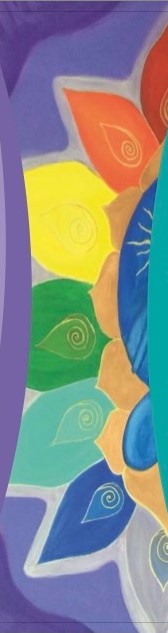 3.- DEPÚRATE DE LAS EMOCIONES NEGATIVAS (implosión/explosión): Terapia emocional: 
Ejercicio / Actividades bajo yo
Meditación:
Mindfulness e Invitar a la dificultad y trabajar con ella con la ayuda del cuerpo.
Meditación de conexión y creación con el Ego de Escorpio (meditación corta o larga). 
“Permítete sentir tus emociones negativas, no las rechaces, siéntelas y trátalas con benevolencia”
¿COMO DESAPEGARSE? 
PROCESO ENTRANDO EN 
LA EMOCIÓN NEGATIVA
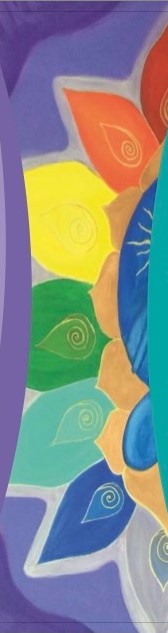 LOS TRES CEREBROS
PENSAR
ACCIÓN
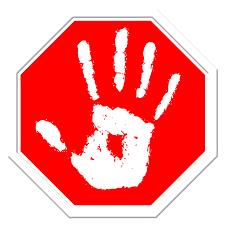 SENTIR
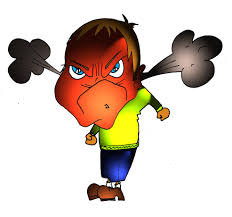 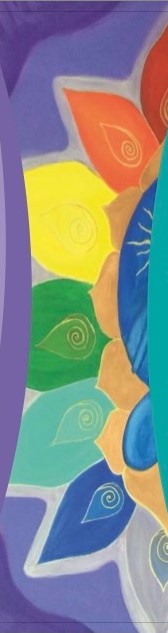 4.- TRANSFORMACIÓN INTERACTUANTE: 
Practica la comunicación emocional asertiva.
Busca el aprendizaje de la experiencia (Egos), busca la luz de Escorpio.
      LUZ DE ESCORPIO: DESAPEGO + PERDÓN
Aplica la cuántica: pide la expresión evolutiva positiva             de tus aspectos negativos.
¿COMO DESAPEGARSE? 
PROCESO ENTRANDO EN 
LA EMOCIÓN NEGATIVA
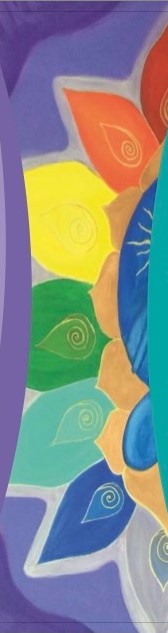 Antonio
Herrero
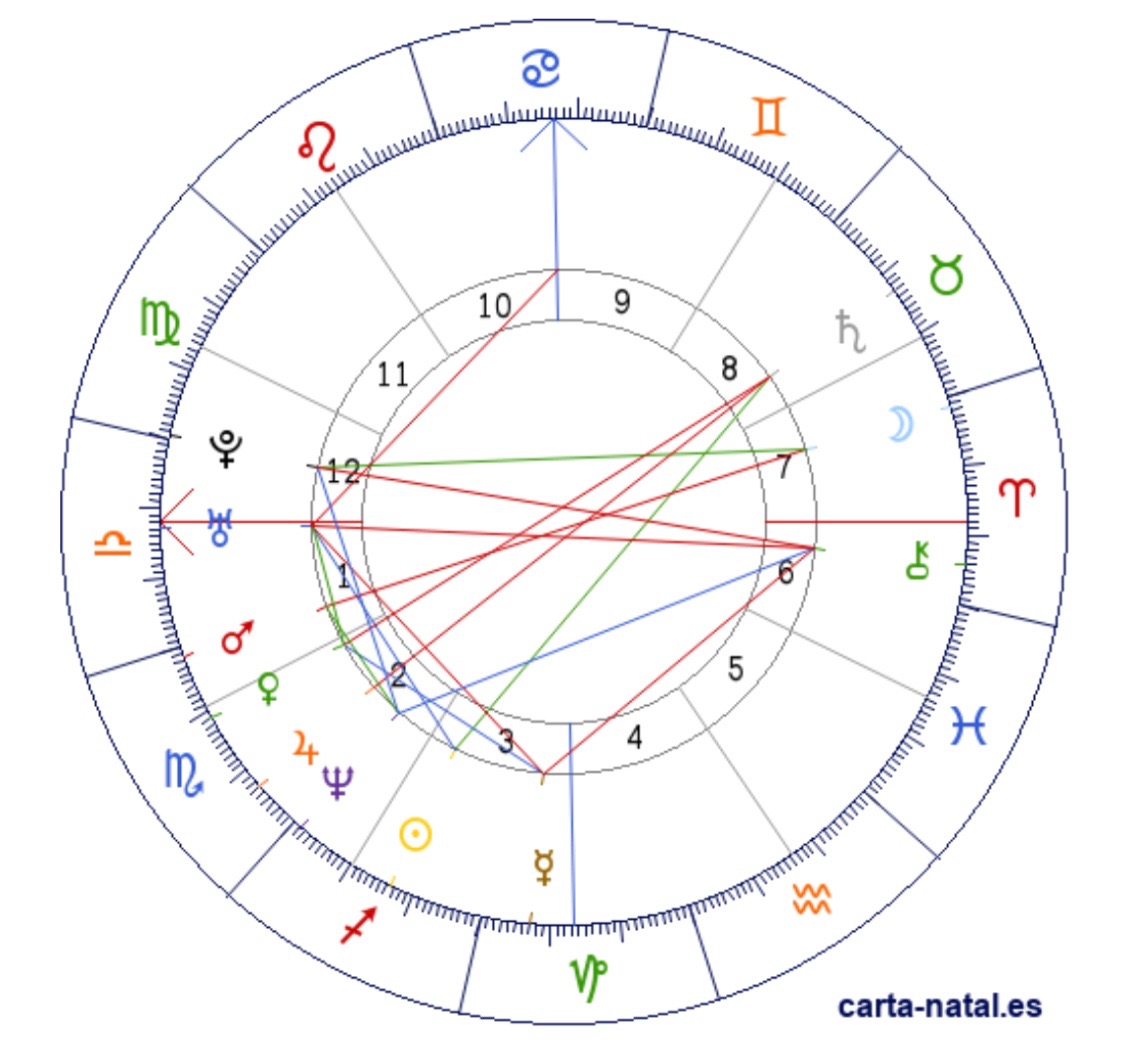 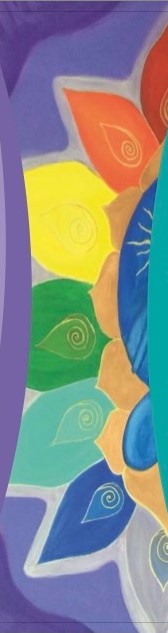 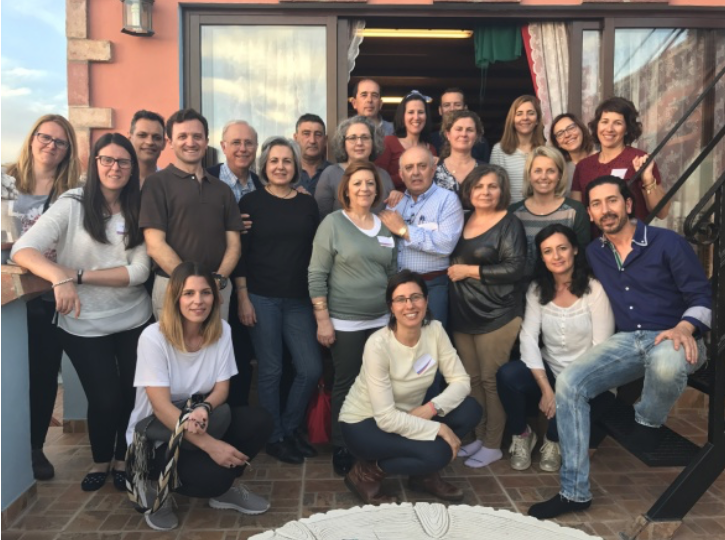 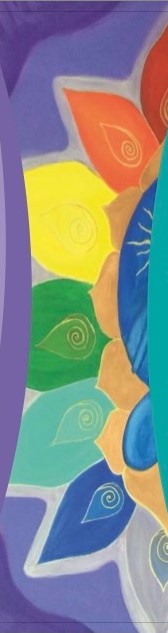 ESCORPIO: Mantras
“ Me desapego de personas, objetos y situaciones”
“Muestro mi poder ante los demás”
“No impongo mi poder a los demás”
“Expreso lo que me hace sentir mal a quién me hace daño”
“Aprendo a depurar mis sentimientos negativos”
“Me transformo en la interacción con los demás”
“No me oculto”
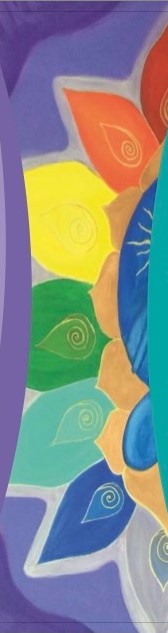 LOS NIÑOS ESCORPIO 
¿CÓMO EDUCARLOS?
Enseñar apego fisiológico.
Enseñar el desapego.
EL APEGO ES UN ESTADO EMOCIONAL INTENSO, Y SI SE PIERDE EL ALGUIEN-ALGO, SIENTE QUE NO PUEDE VIVIR SIN EL ALGUIEN/ALGO” DEL APEGO: SUFRIMIENTO INTENSO
EL APEGO
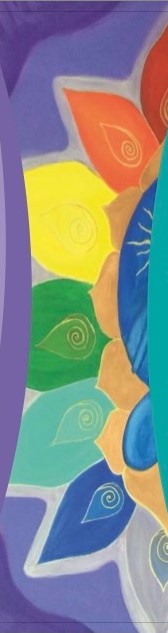 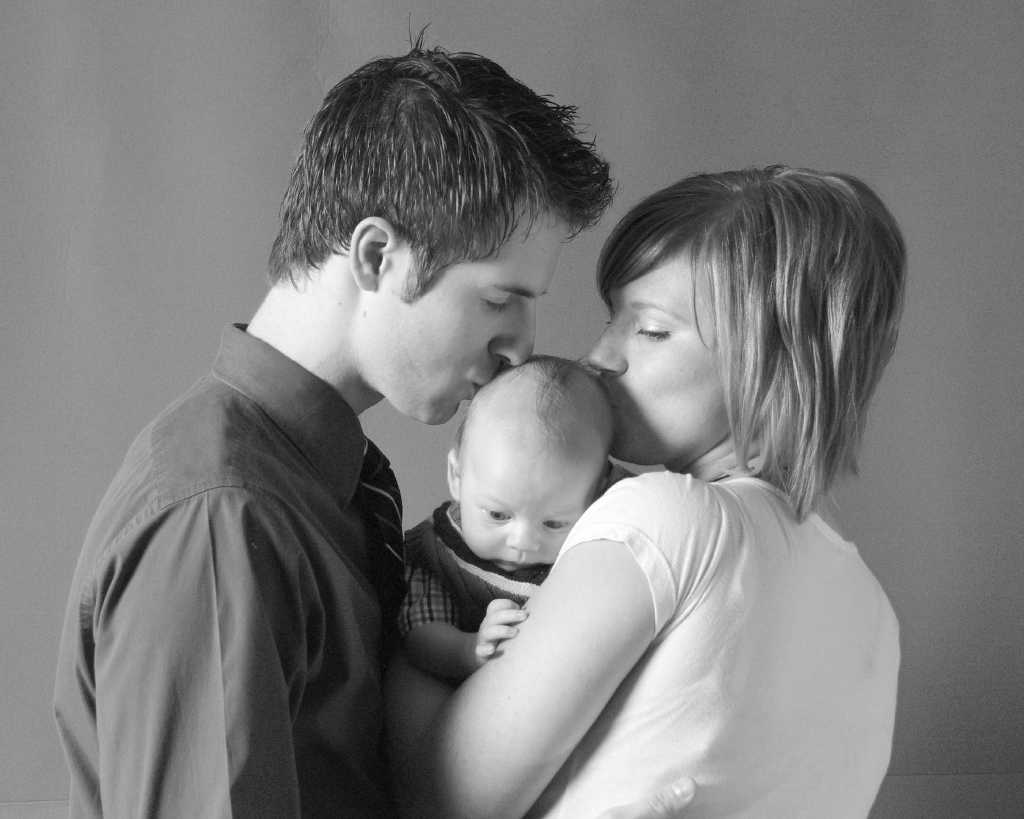 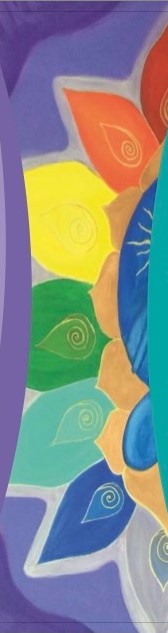 EL APEGO
Apego de lo bebés y niños: UNA NECESIDAD

 Apego de los adultos: UNA DECISIÓN VOLUNTARIA
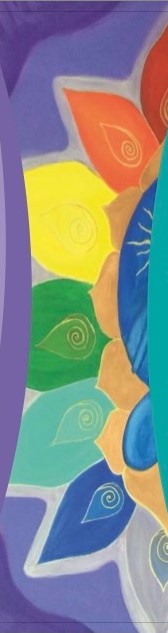 EL APEGO DE LOS BEBES ES 
UN  MECANISMO DE SUPERVIVENCIA
El niño nace programado para que sus necesidades básicas sean cubiertas:
1-Necesidades fisiológicas (alimentación, higiene, sueño, etc...).
2-Necesidad de protección ante posibles peligros (reales o imaginarios).
3-Necesidad de explorar su entorno.
4-Necesidad de jugar.
5-Necesidad de establecer vínculos afectivos.
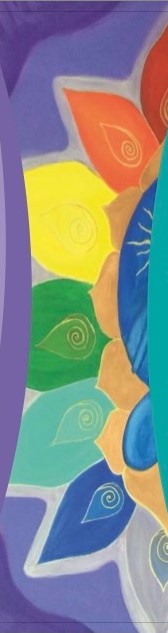 EL APEGO
El vínculo de apego suele aparecer en torno al año y suele darse entre un niño o niña y sus progenitores/cuidadores.
Existe la posibilidad de que la figura de apego cambie a lo largo de la vida. 
Cada relación de apego tiene sus características específicas, pero en general:
 Aseguran la supervivencia de la cría. 
Le dan seguridad, autoestima y la posibilidad de intimar, (comunicación emocional privilegiada).
Protección en situaciones de angustia o confusión.
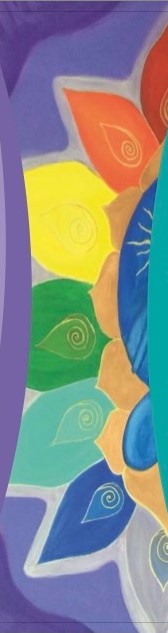 EL APEGO: COMPORTAMIENTO
Esforzarse por mantener la proximidad con la persona con la que se está vinculada.
Resistirse a la separación sintiendo ansiedad, desolación y abandono ante la pérdida.
Mantener un contacto sensorial privilegiado con la figura de apego.
Usar la figura de apego como base de seguridad desde la cual poder explorar el mundo físico y social.
Refugiarse en la figura de apego en momentos de tristeza, temor o malestar, buscando en ella apoyo y bienestar emocional.
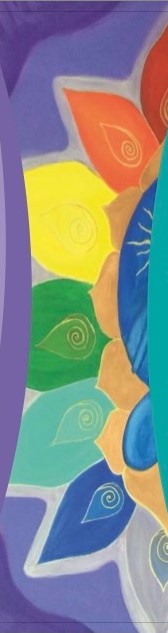 APEGO: …..LA MADRE
Mayor implicación de los padres.
La madre crea el apego desde el nacimiento, el bebé más tarde.
No es “sobreproteger” ni “dar capricho a todo” (no poner limites), sino la construcción de una relación afectiva en la que la atención y los cuidados de la madre en las primeras etapas (el niño se siente atendido en sus necesidades), va a propiciar la paulatina adquisición de los diferentes aprendizajes y, por tanto, de las primeras conductas autónomas (atender necesidades y fomentar la autonomía).
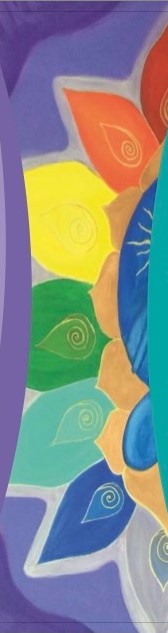 APEGO SEGURO: EGO CÁNCER
SOBREPROTECCIÓN                                      ABANDONO
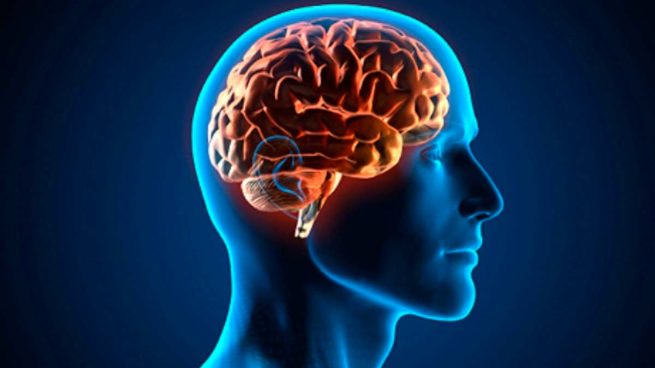 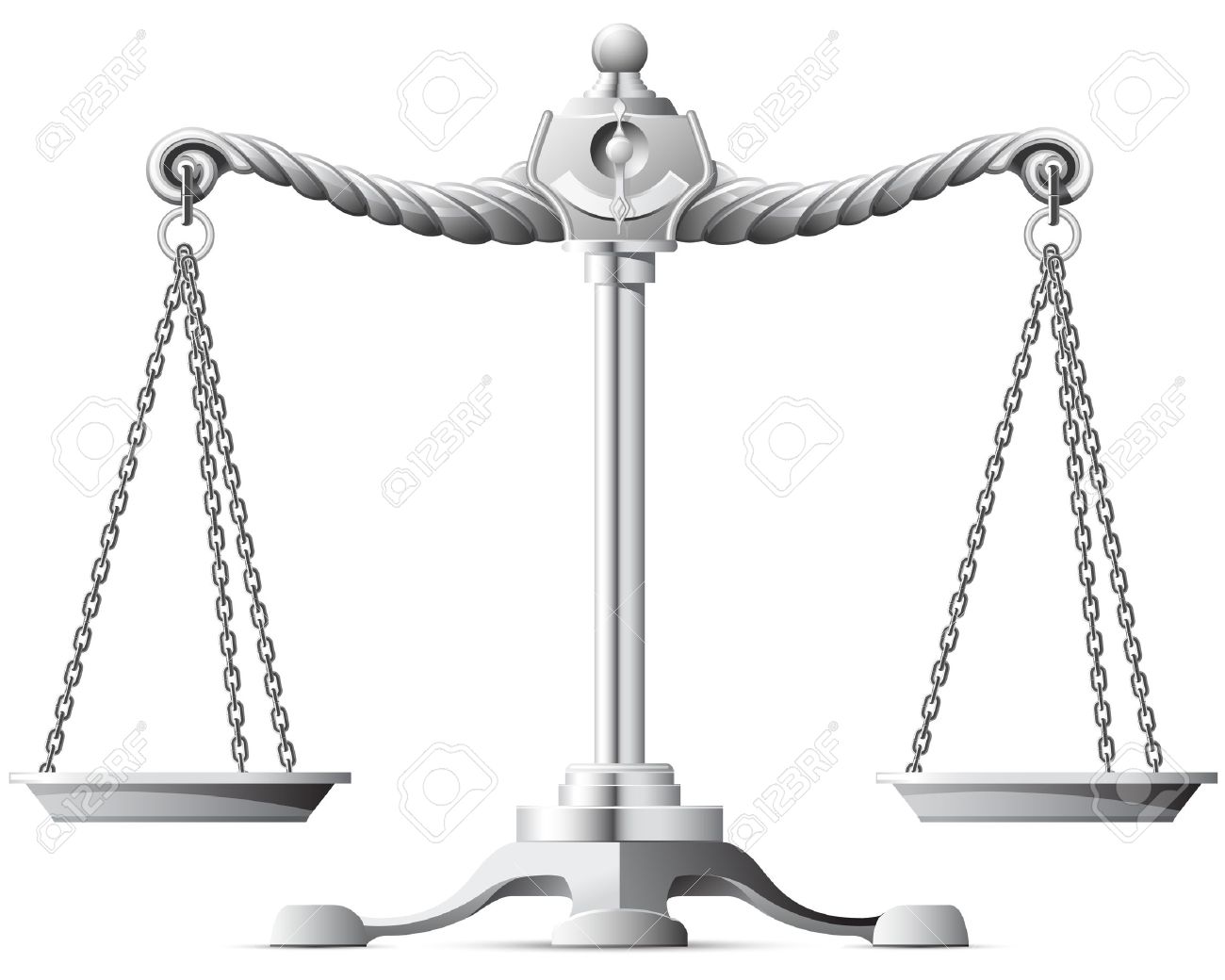 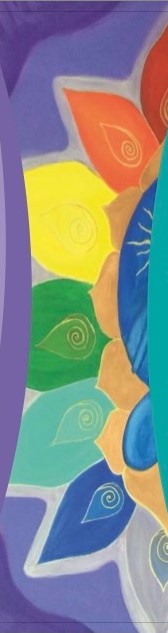 EVOLUCIÓN DEL APEGO DEL NIÑO
1.- Preferencia por los miembros de la propia especie: Desde que nacen y hasta los 3 meses los niños muestran preferencia por estímulos como rostros, voces o temperatura humana.
2.- Preferencia por las figuras familiares sin rechazar a los extraños: Entre los 3 y 5 meses el desarrollo de la percepción visual capacita al bebé para reconocer caras, voces y olores, permitiéndole distinguir a la figura de apego, sin rechazar a los extraños. Ante la figura de apego el bebé mostrará una serie de conductas diferenciales: la sonrisa, vocalizaciones, interrupción del llanto, entre otras.
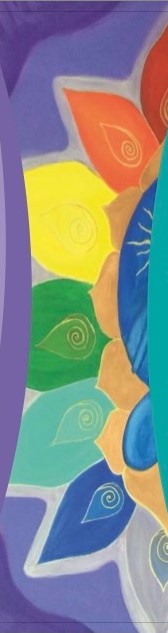 EVOLUCIÓN DEL APEGO DEL NIÑO
3.- Vinculación y miedo a los extraños: Desde los 6 hasta los 24 meses el bebé manifiesta una clara preferencia por la figura de apego, rechazando a los desconocidos. La separación provoca reacciones de protesta y ansiedad, y el reencuentro produce alegría y sosiego.
4.- Independencia: A partir de los 12 meses (no más tarde de los 2 años), establecido ya el vínculo de apego, el niño va conquistando cierto grado de independencia gracias a sus nuevas capacidades de locomoción, verbales e intelectuales.
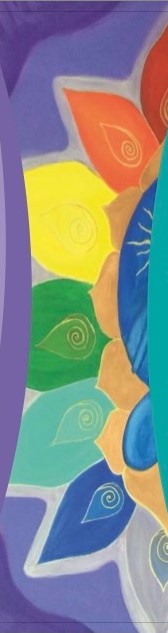 TIPOS DE APEGO: APEGO SEGURO
Se da en el 65% de los bebés. 
Con la figura del apego los bebés exploran de forma activa, y se muestran intranquilos visiblemente cuando los separan de ella. 
Cuando regresa la figura del apego, a menudo el bebé saluda a la figura de apego con afecto, y si está muy inquieto, tratará de entrar en contacto físico con ella.
Estos bebés son sociables con extraños mientras la madre está presente.
APEGO SEGURO: MAYOR COMPETENCIA COGNITIVA
Y SOCIAL: MÁS COOPERADORES Y OBEDIENTES
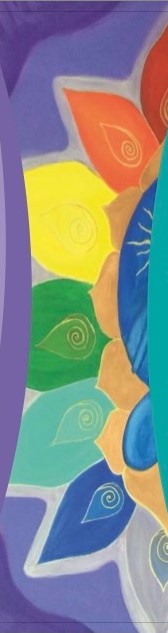 DETERMINANTES DEL APEGO
Por parte de la madre (50%):
 Rapidez de reacción a señales de los hijos:  comida, identificando cuando están satisfechos y respetando sus ritmos de vigilia-sueño. 
Eficacia en acunar o confortar cuando lloran.
Que sea cariñosa, alegre y tierna.
 Por parte del niño (50%): la forma en que reacciona el niño, su temperamento. Temperamento difícil o irritable puede favorecer en la madre o cuidador una respuesta menos adecuada y, por tanto, aumentar las probabilidades de un apego menos seguro.

http://psicodiagnosis.es/areageneral/ciclo-evolutivo/el-apego/index.php
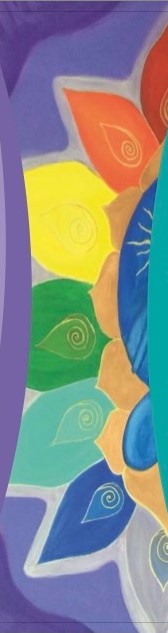 IMPORTANCIA DE NUESTRA “MADRE”
Alimento emocional: nuestro temperamento, estado ánimo, necesidad emocional, seguridad emocional.
Dar y recibir amor: reacciones emocionales.
Cariño, ternura, amabilidad, buen trato.
Empatia hacia los demás: comprender, aceptar, respetar.
Compasión.
Escucha activa y comunicación emocional.
Miedos, Inseguridad, Dudas.
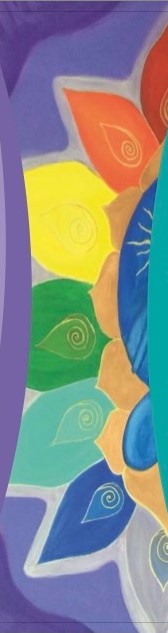 IMPORTANCIA DE NUESTRA “MADRE”
Apego: sobreprotección o abandono
Adicciones (repetir modelos del pasado)
Dependencia o Independencia emocional

¿Como te sientes? 
¿Qué necesitas para tu seguridad emocional?
NIÑA INTERIOR                   FUTURA MADRE
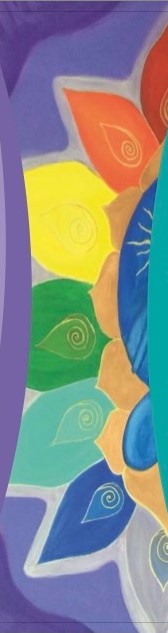 EL APEGO
El apego fisiológico: ES UNA NECESIDAD
El apego de adulto: ES UNA ELECCIÓN
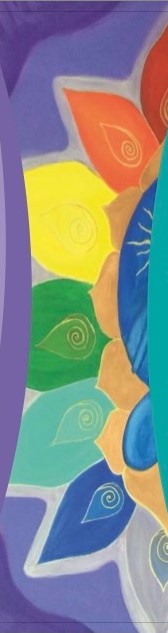 PATOLOGÍAS DE ESCORPIO
Genitales.
Próstata.
Ano y colon.
Neoplasias malignas.
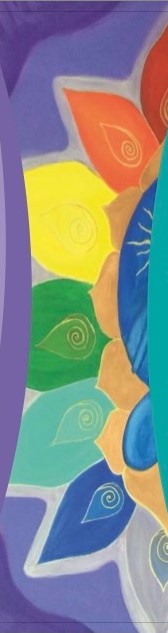 PROFESIONES DE ESCORPIO
Servicios inteligencia. Detectives. Policías.
Psiquiatras. Psicólogos.
Forenses. Investigación criminal.
Industrias petroquímicas y gas.
Empresas funerarias.
Cirujanos. Carniceros.
Empresas funerarias.
Controladores. 
Sexólogos. Ginecólogos.
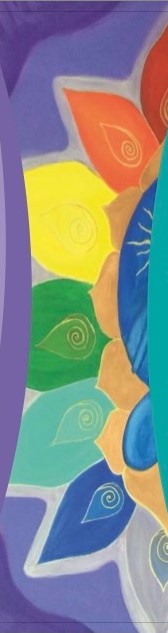 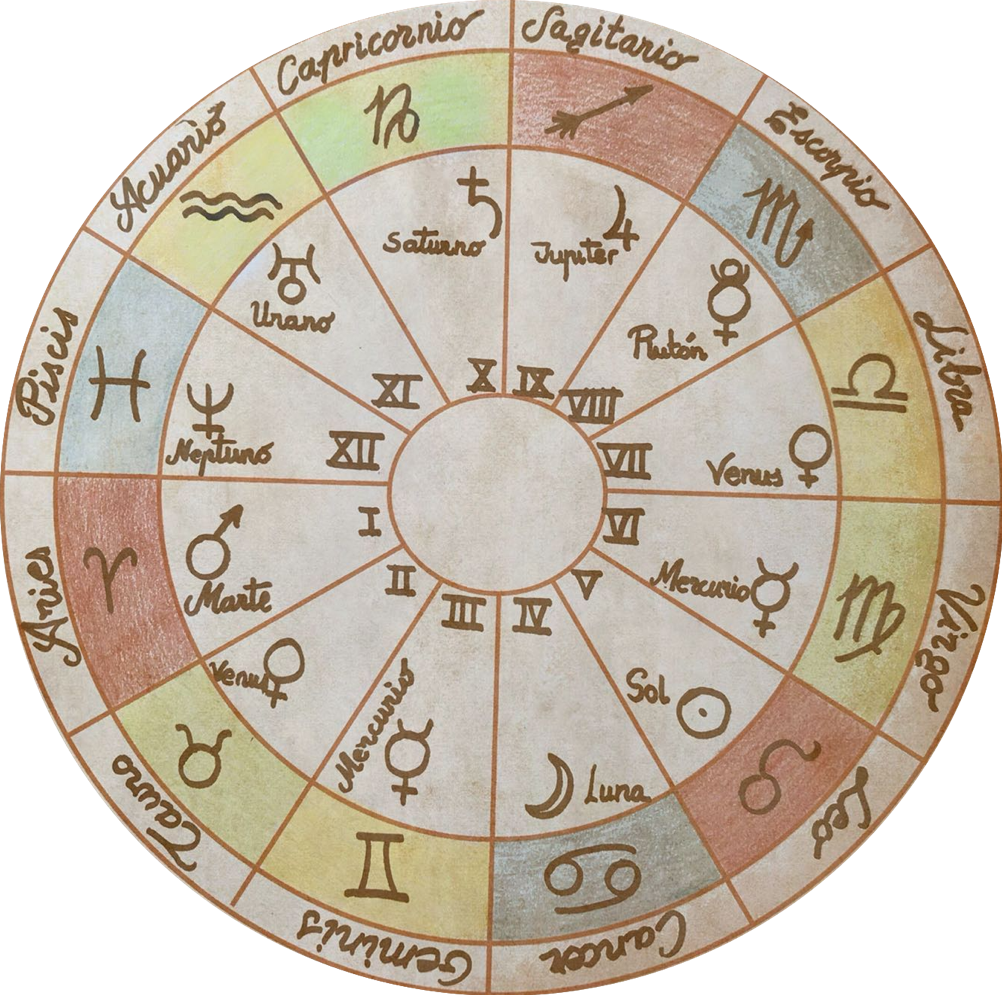 Profundizar
Perdonar
Transformación:
Destrucción
Renacer
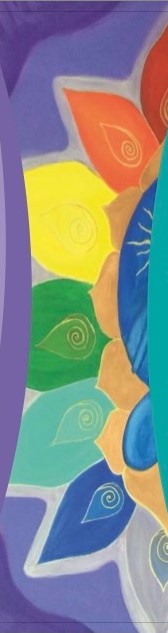 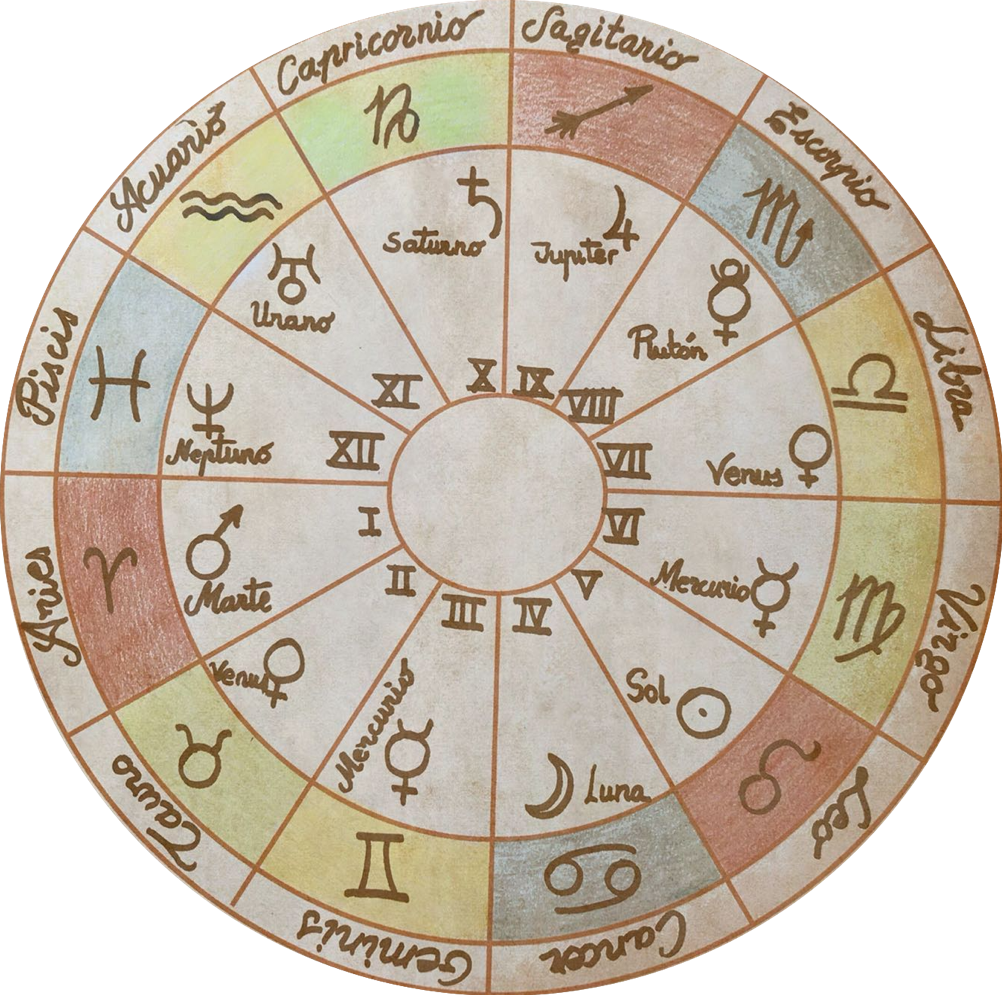 Dramas
Manipulación
Rencor
Odio
Resentimiento
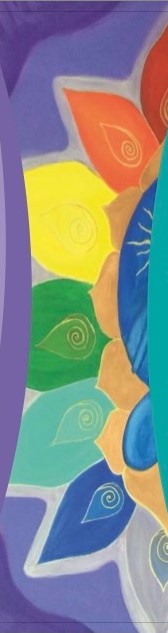 PLUTÓN: el transformador
Maestro renacedor: regeneración tras la destrucción
Lo desconocido, lo oculto
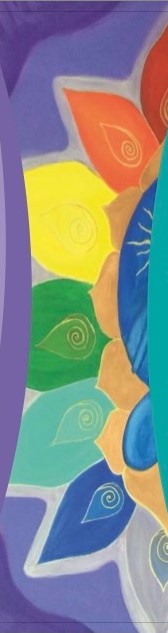 PLUTÓN: el transformador
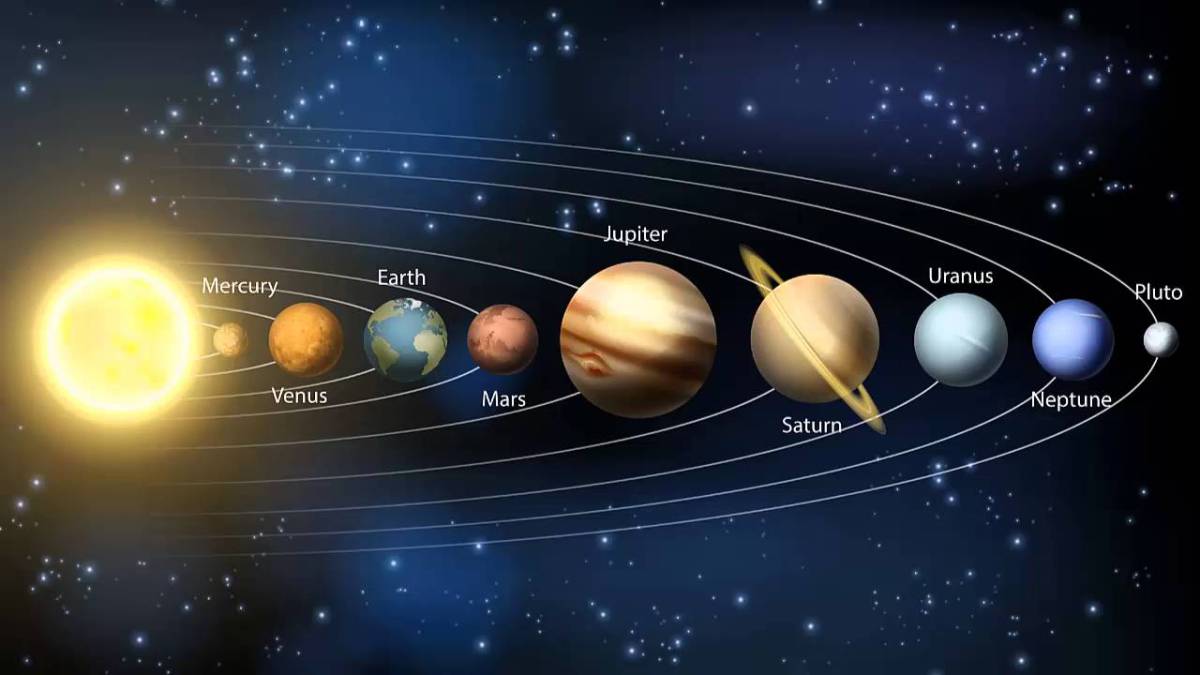 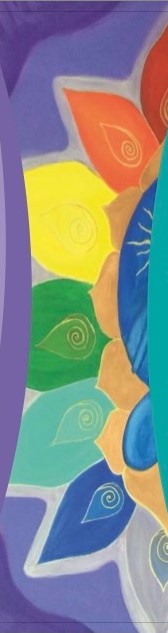 PLUTÓN: el transformador
¿Cómo es mi  transformación?                          Signo
¿Dónde experimentaré  mi transformación ?    Casa
¿Serán fácil o difícil  mi transformación ? Aspectos
Casa VIII
Escorpio
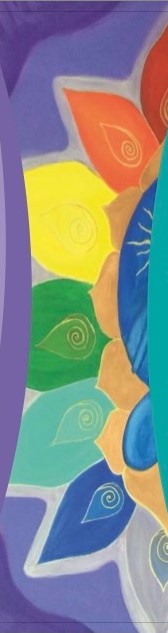 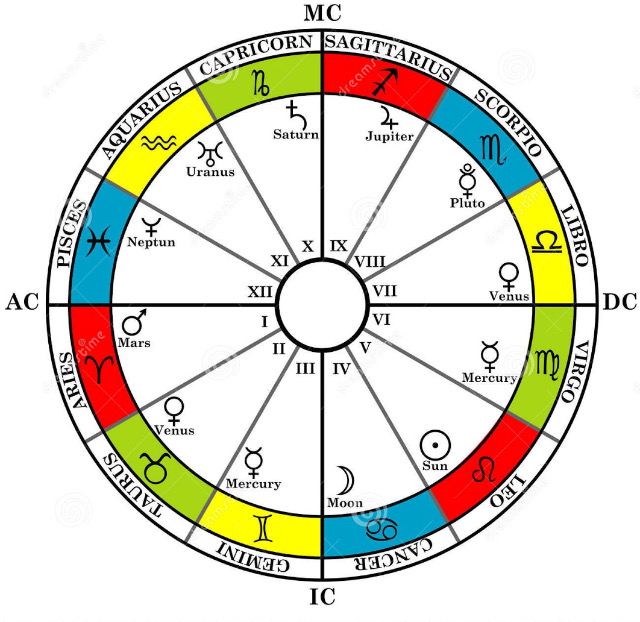 Casa II
Tauro
- Mi seguridad material
- Mi seguridad emocional
- Estabilidad emocional

- Alimento físico y emocional
- Autoestima
- La materia del otro
- La seguridad emocional del otro
- Transformación emocional: terapia emocional, inconsciente individual
- Evacuar físico y emocional
- Estima y valores de los demás
- Lo que ocultamos
- Sexo, cirugía, muerte
- Intimidad  con los demás
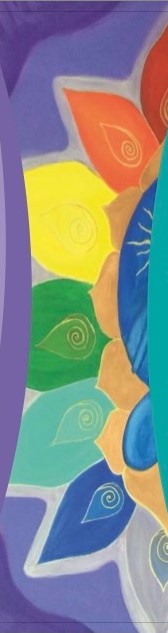 PLANETA EN SOMBRA
Planeta reciben aspectos negativos o inarmónicos de otros planetas.
 Planeta queda encerrado por una cuadratura.
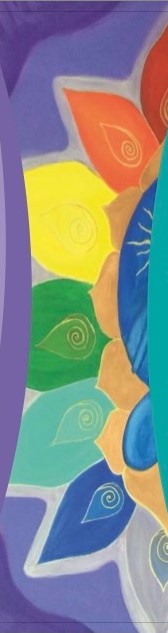 Signos del 
Zodiaco
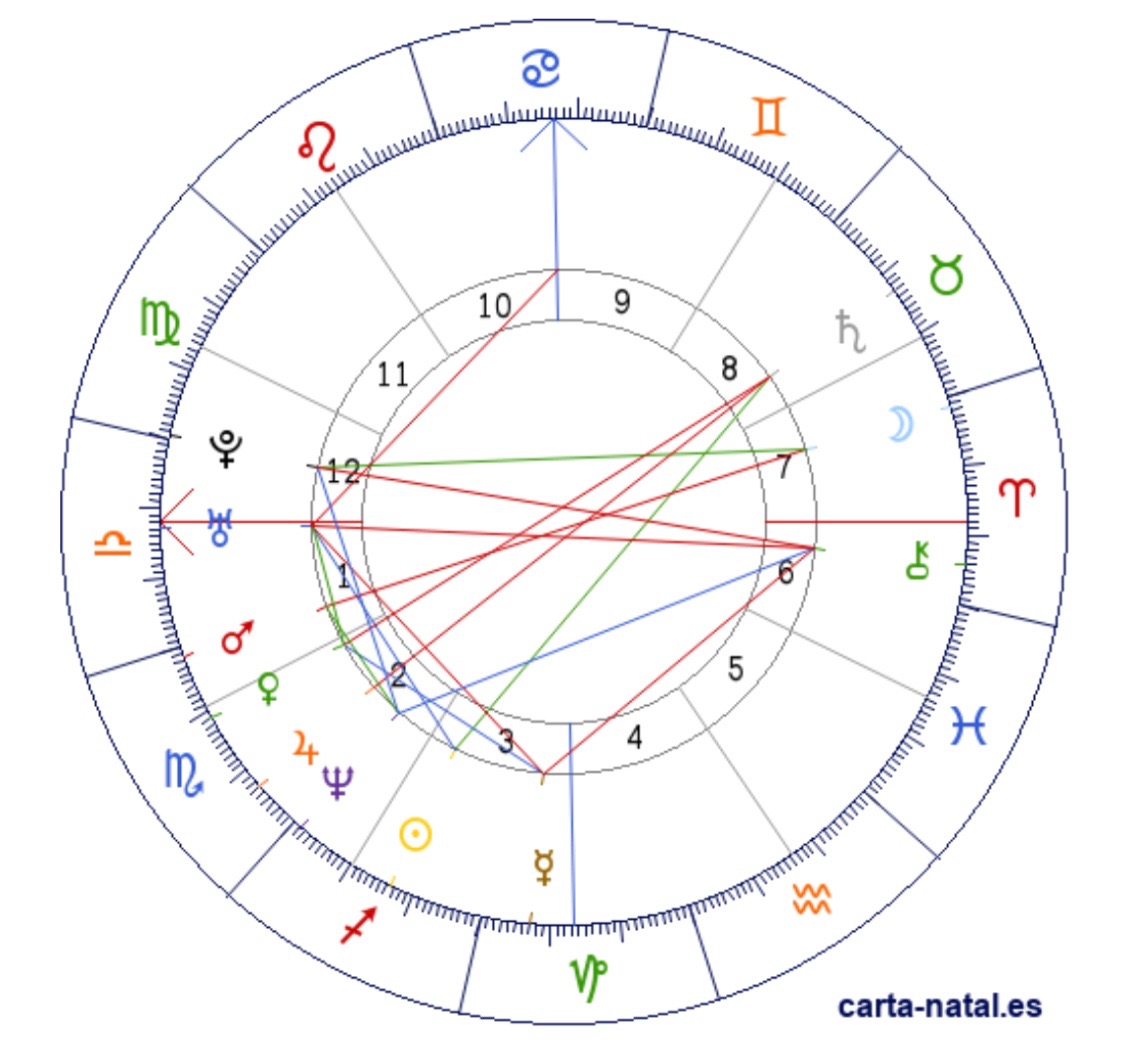 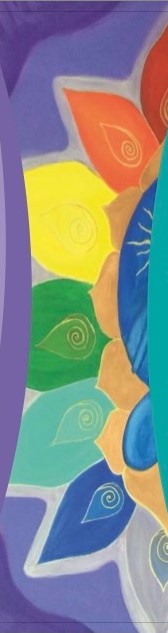 PROTOCOLO DE INTERPRETACIÓN
Significado de la casa.
 Aspectos del planeta:
Aspectos negativos: 
 Sombra del planeta, signo y signo de la casa. 
 Hacer frases en sombra que tengan palabras de los tres. 
 Escribir la luz del planeta, signo y signo de la casa.
 Hacer frases en luz que tengan palabras de los tres.
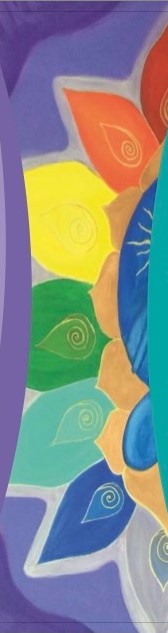 PROTOCOLO DE INTERPRETACIÓN
Aspectos positivos: 
luz del planeta, signo y signo de la casa.
Frases en luz que tengan palabras de los tres (las mismas frases en sombra, ahora en luz).
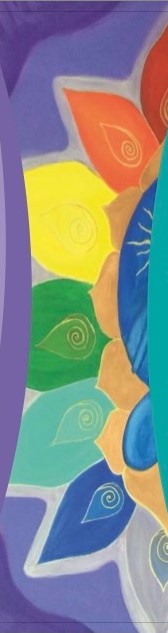 Antonio
Herrero
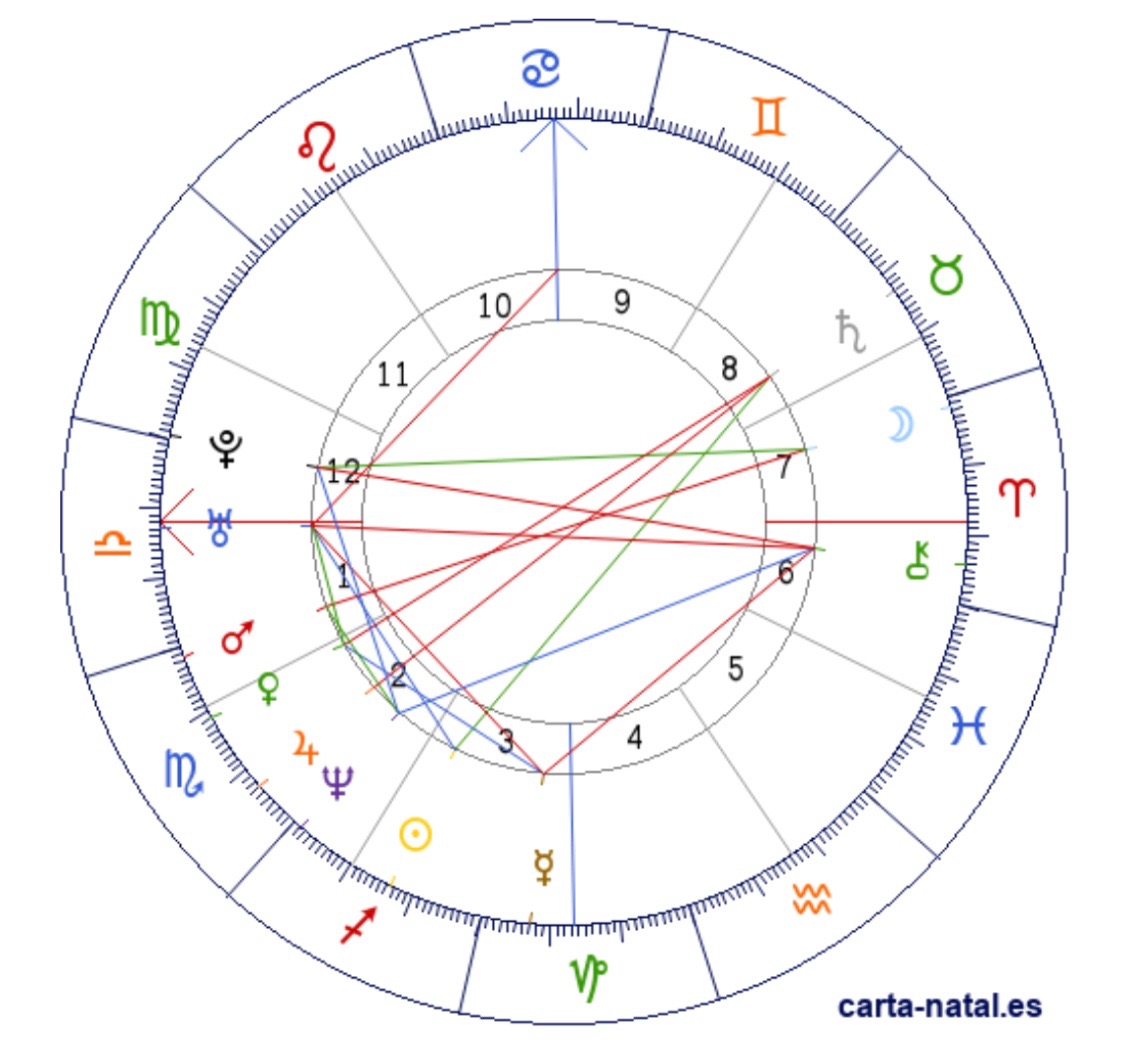 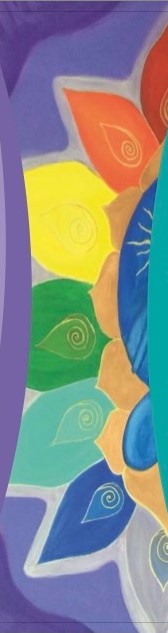 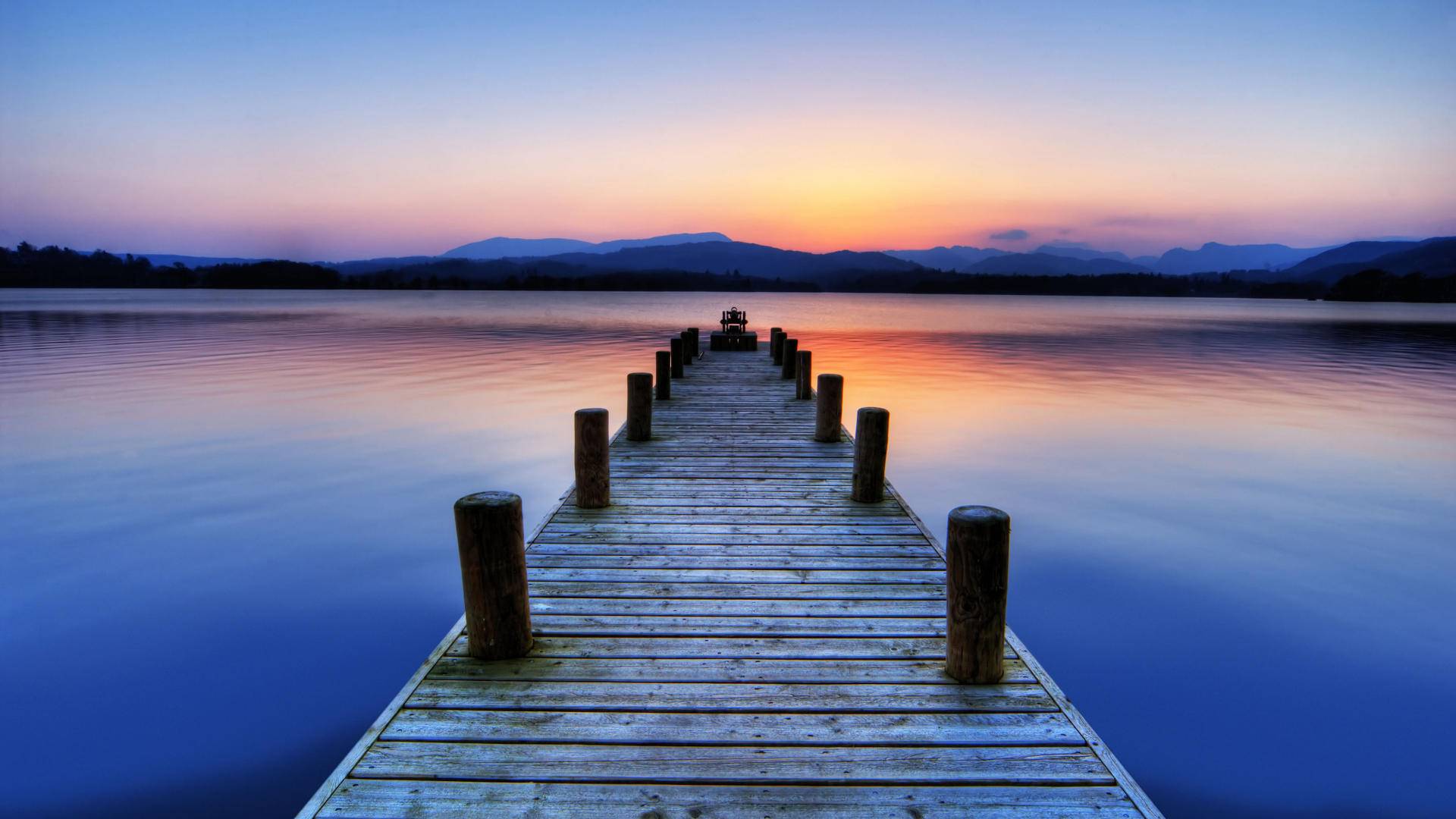 Despertar a la Consciencia
Práctica 3: Un recorrido por vuestro Plutón.
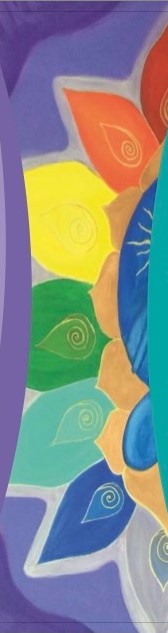 PRÁCTICA DIARIA ASTROLOGIA
Significados de los ejes, planetas, signos, casas y aspectos.

Esquemas básicos o anexo 6. 

Interpretar en tu carta natal a tu Júpiter, Saturno, Urano y Plutón.
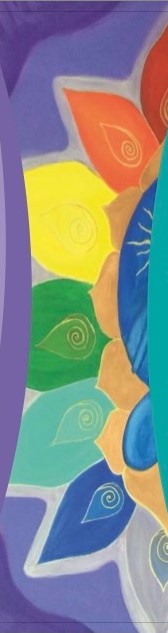 PRÁCTICA DIARIA FORMAL MINDFULNESS
Prácticas a rotar:
 Meditación del Ego de Sagitario, Capricornio, Acuario, Escorpio. 
Mínimo 5 días a la semana.
Tomar conSciencia de dónde debéis de brillar (Sol), dónde cuidaros de vosotros en equilibrio con los demás (Luna), dónde mejorar la comunicación (mercurio), dónde hacer (marte), dónde valorarse (venus), dónde expandirse (júpiter), dónde estructurarse (Saturno), dónde liberarse (urano) y donde transformarse (plutón).
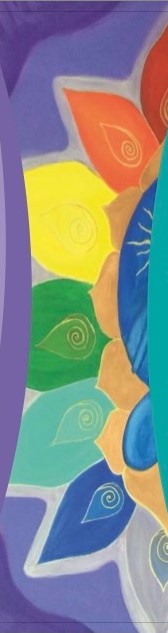 PRÓXIMOS TALLERES
Taller 4 de Mindfulness y los Egos
30 de Abril del 2022
Taller 5 de Mindfulness y los Egos
28 de Mayo del 2022
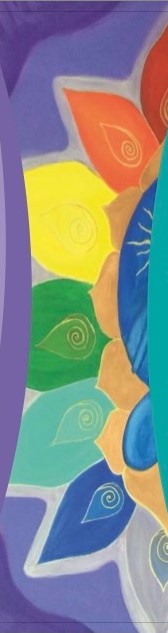 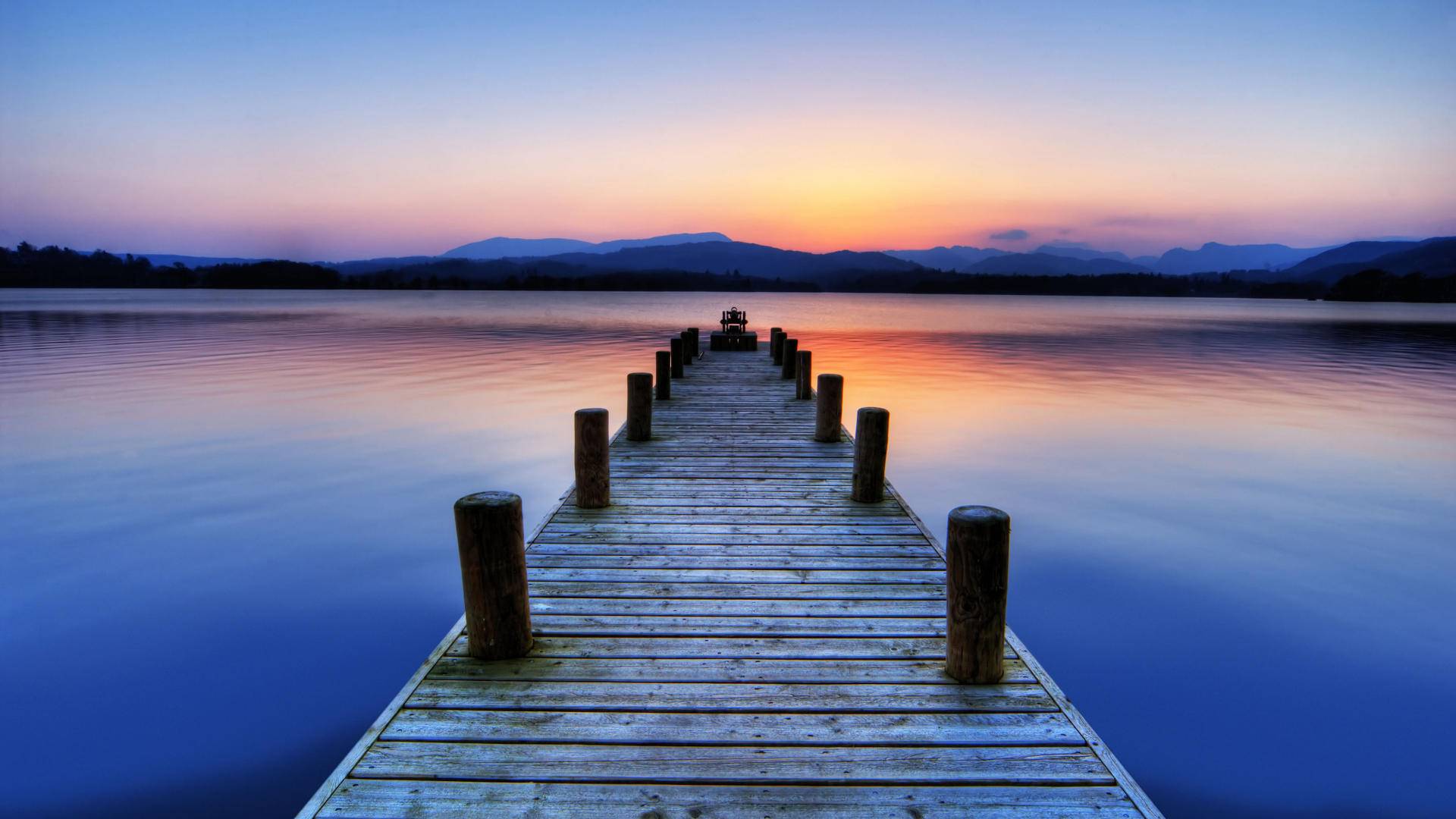 GRACIAS